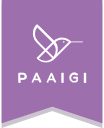 Mayor, menor o igual
L o g o p e d i a
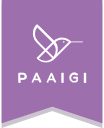 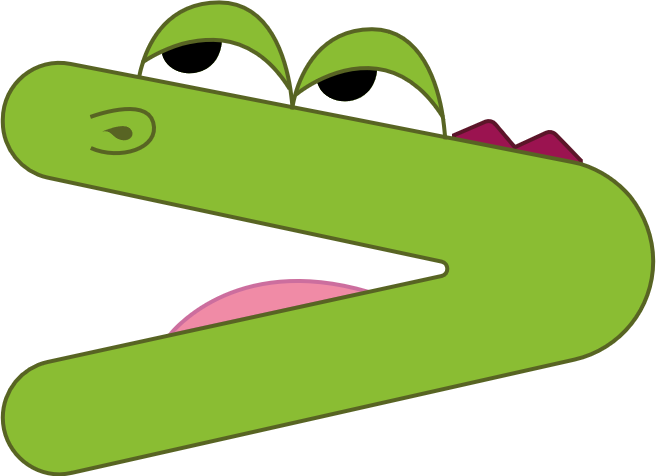 Mayor que…
Ejemplo:  8 > 2
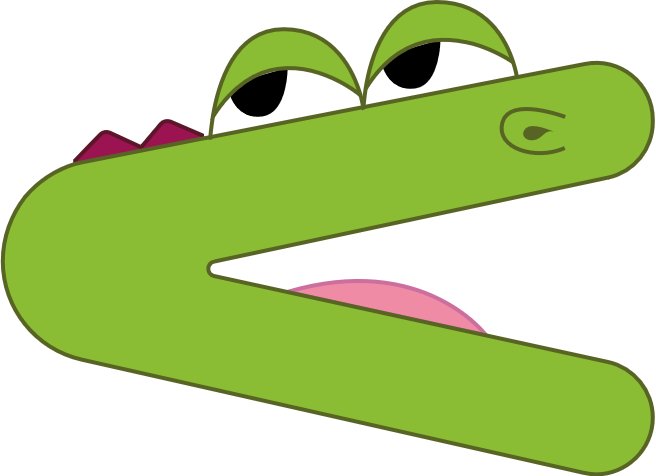 Menor que…
Ejemplo:  3 < 7
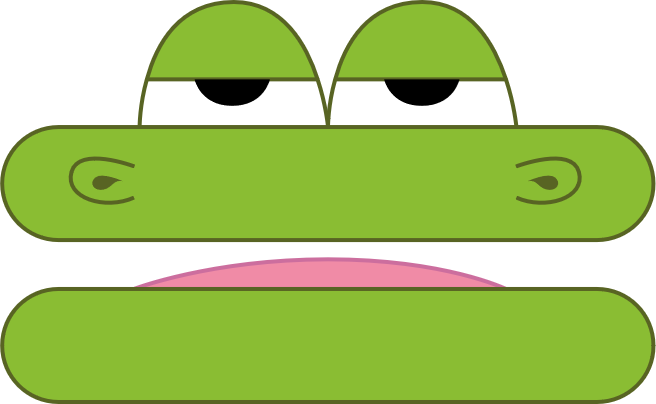 Igual que…
Ejemplo:  5 = 5
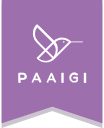 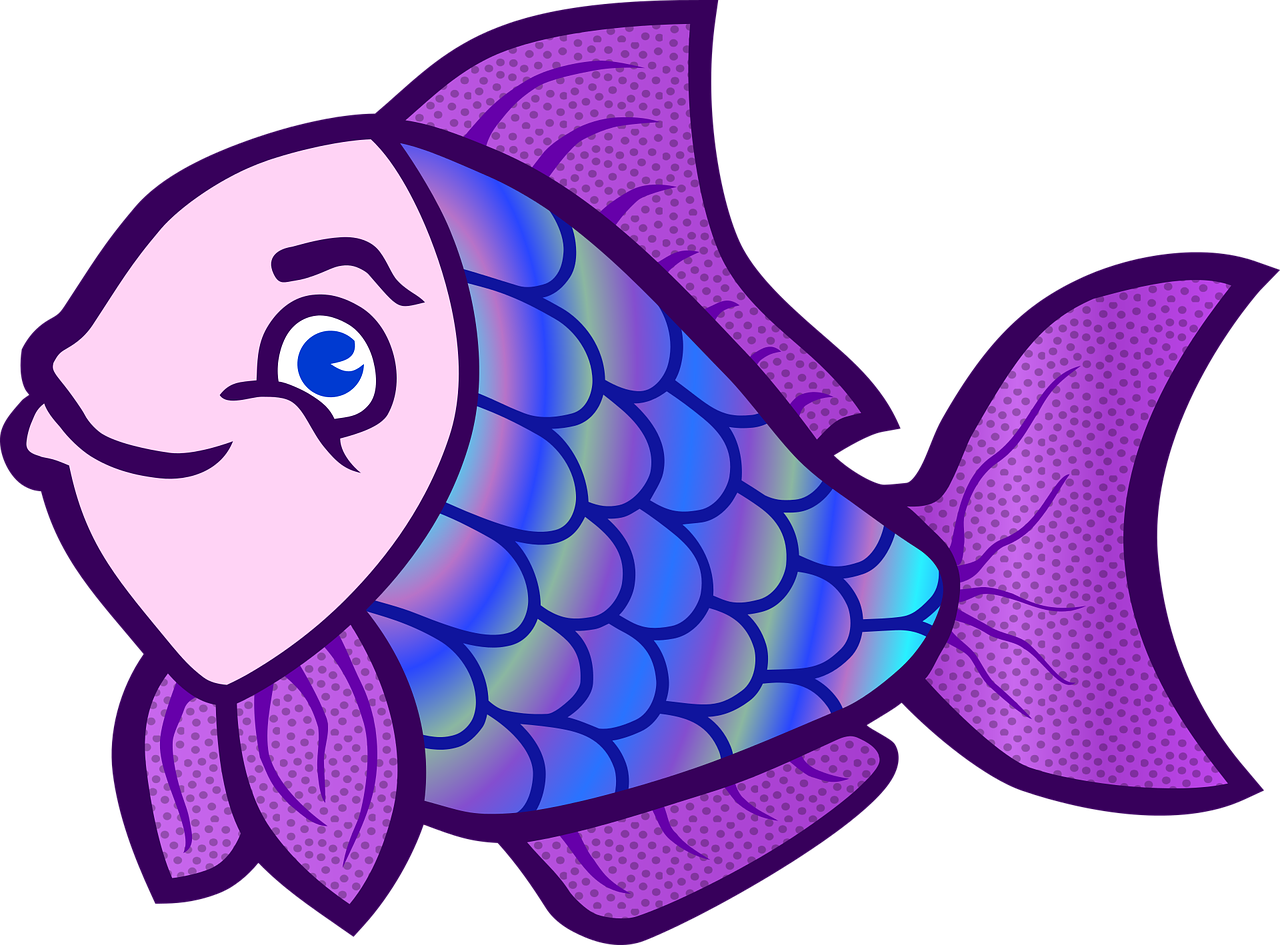 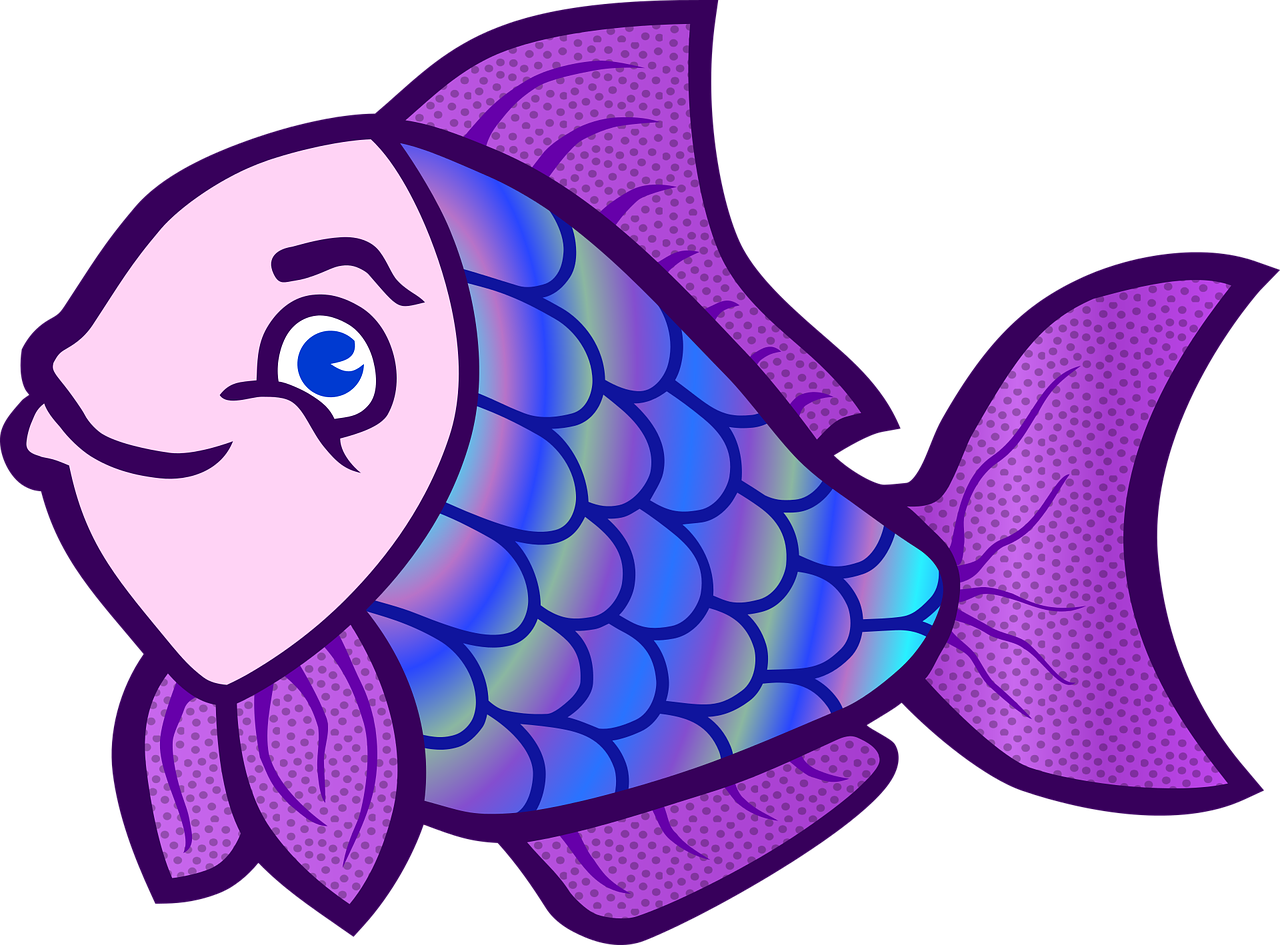 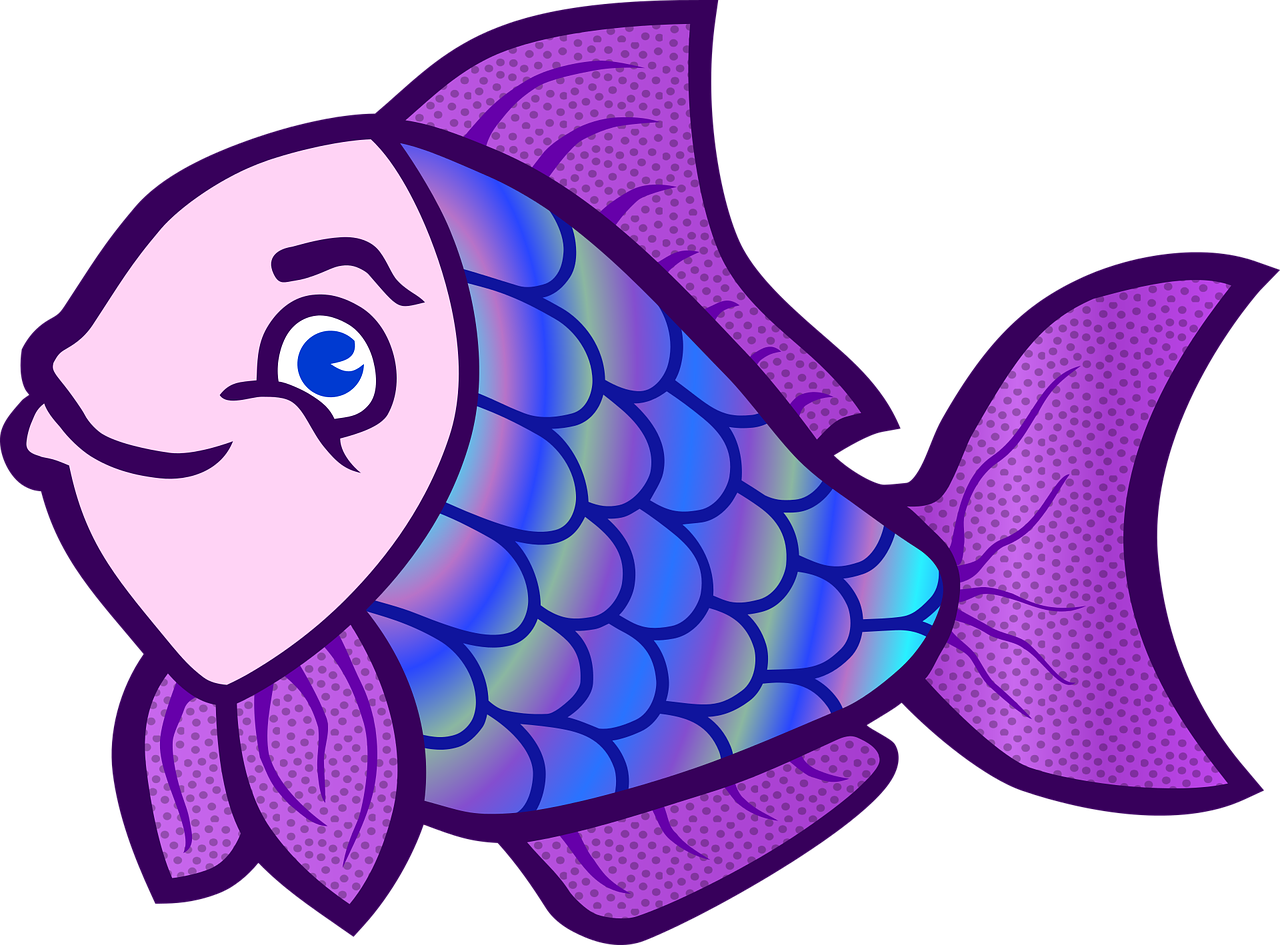 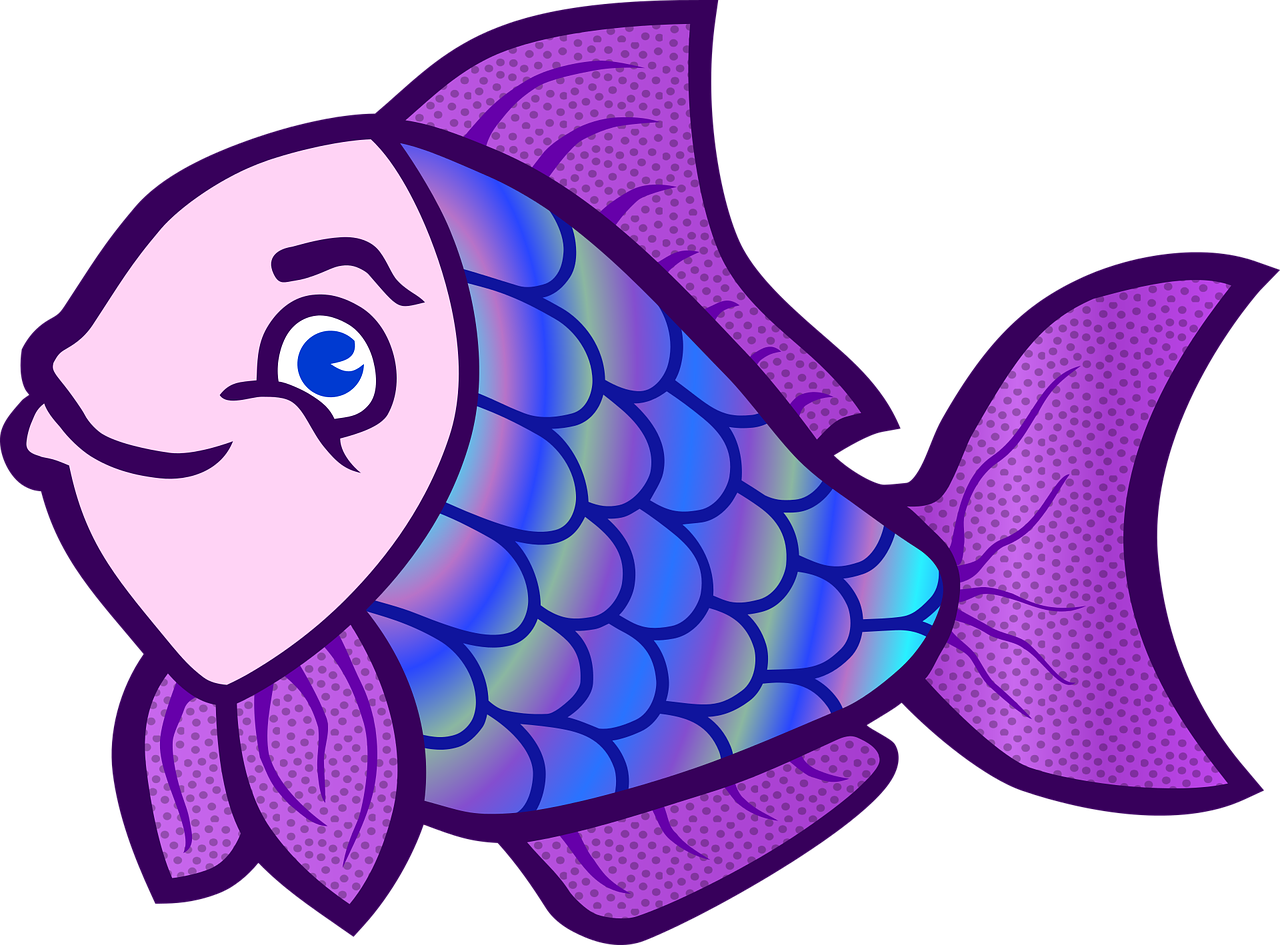 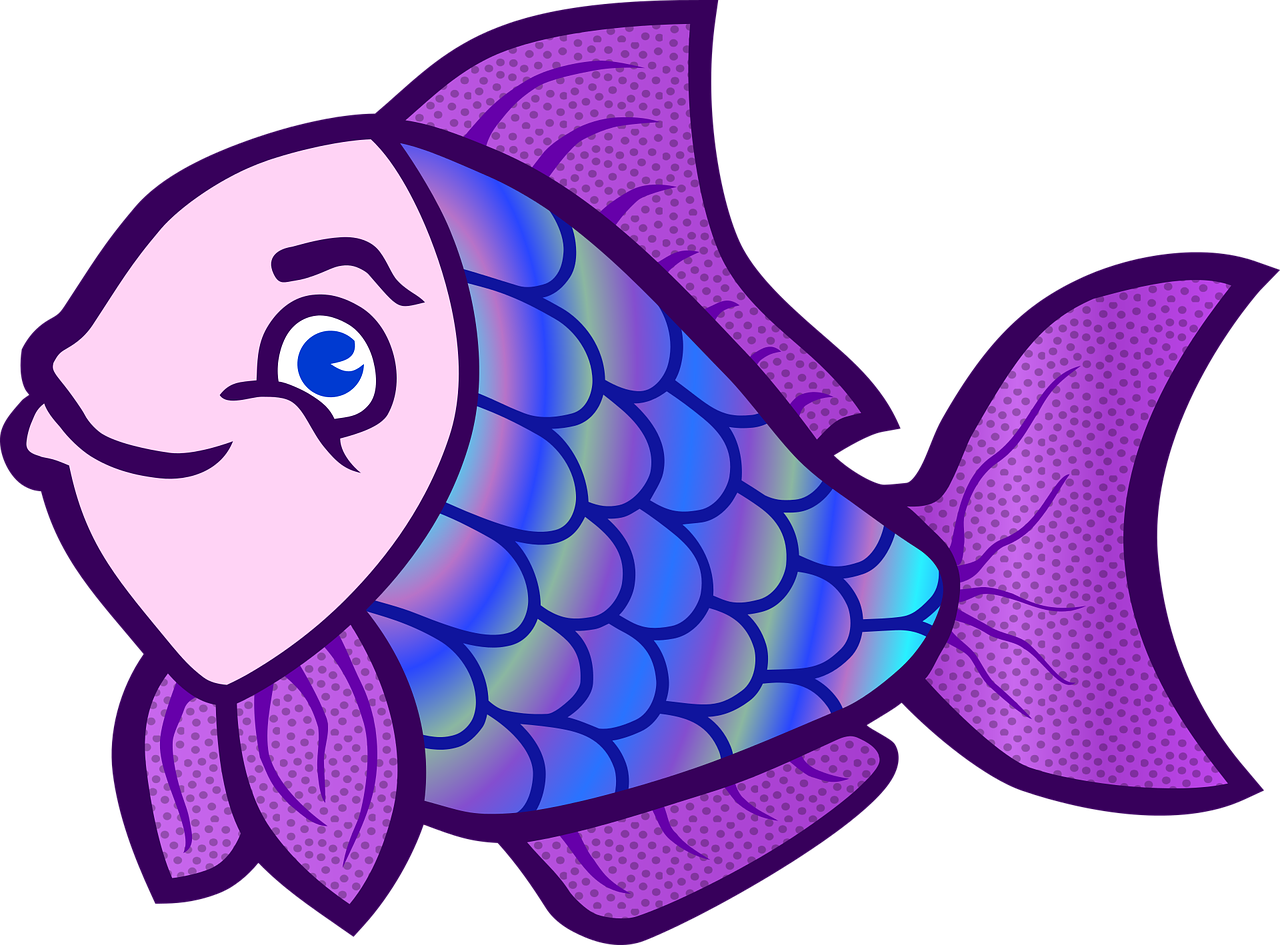 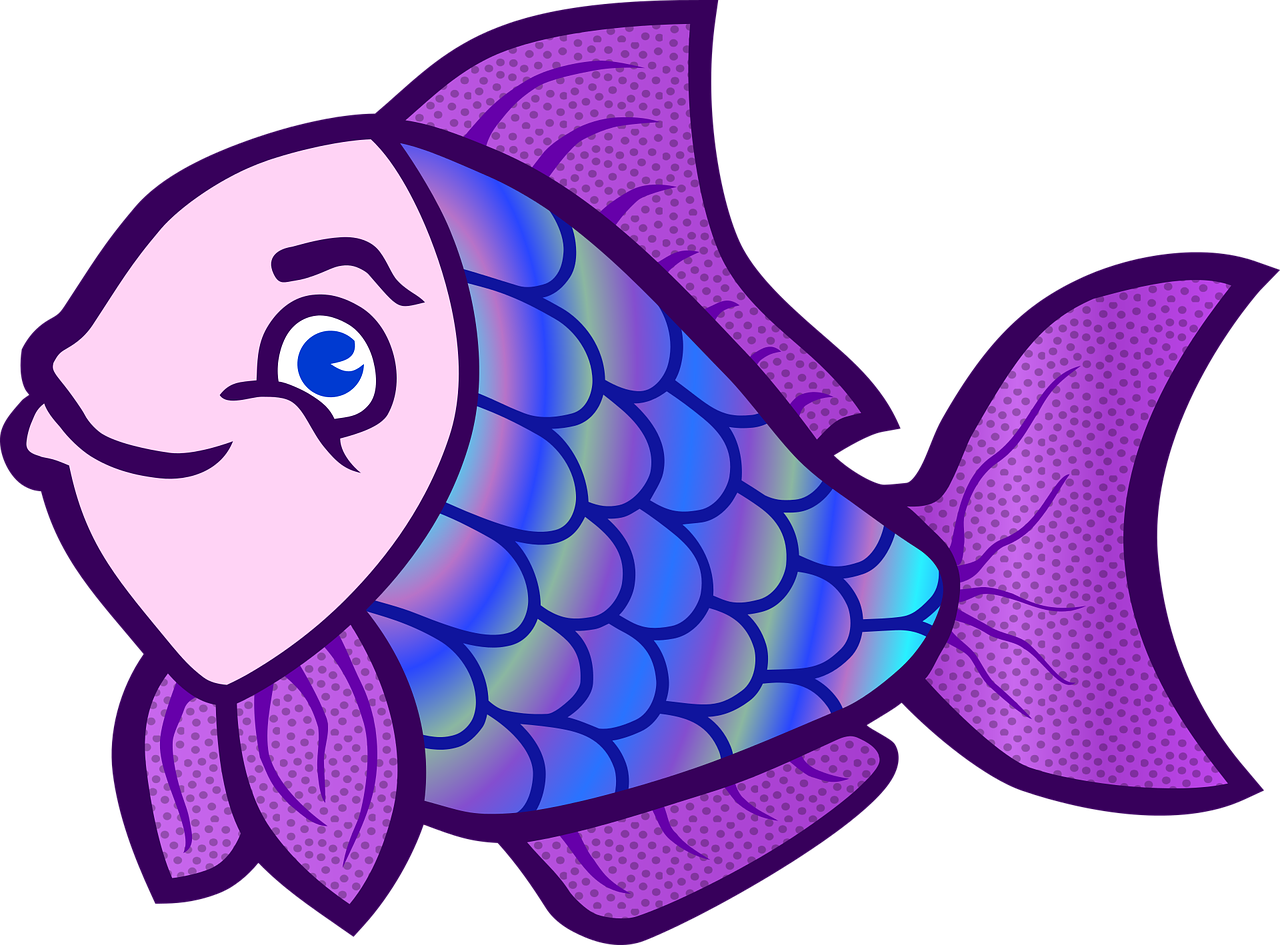 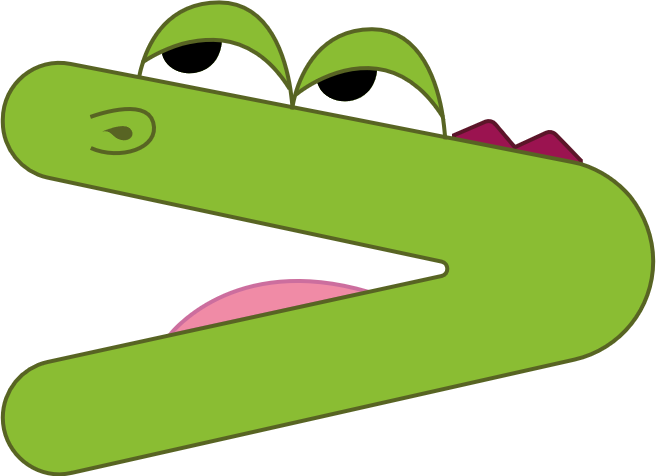 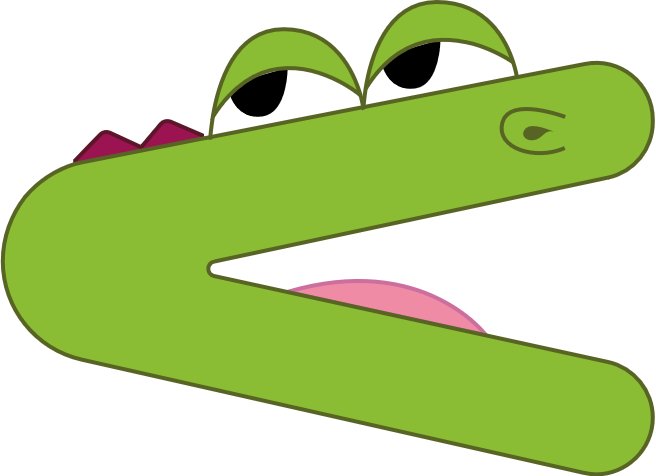 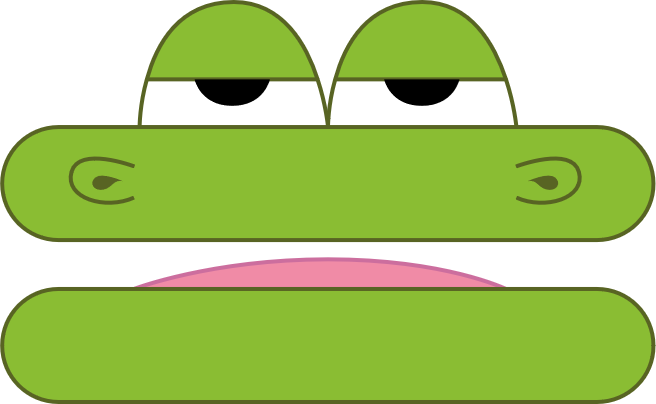 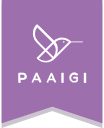 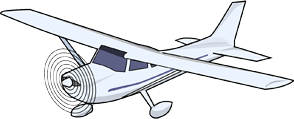 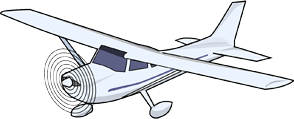 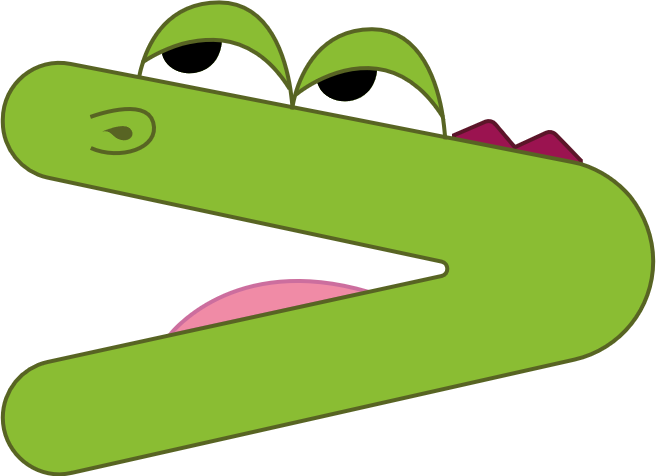 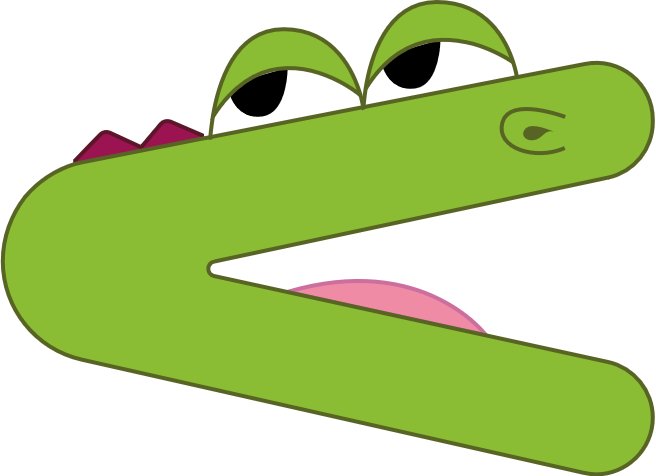 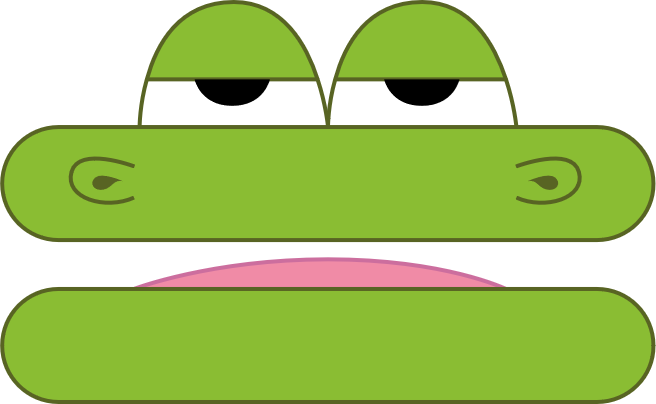 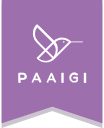 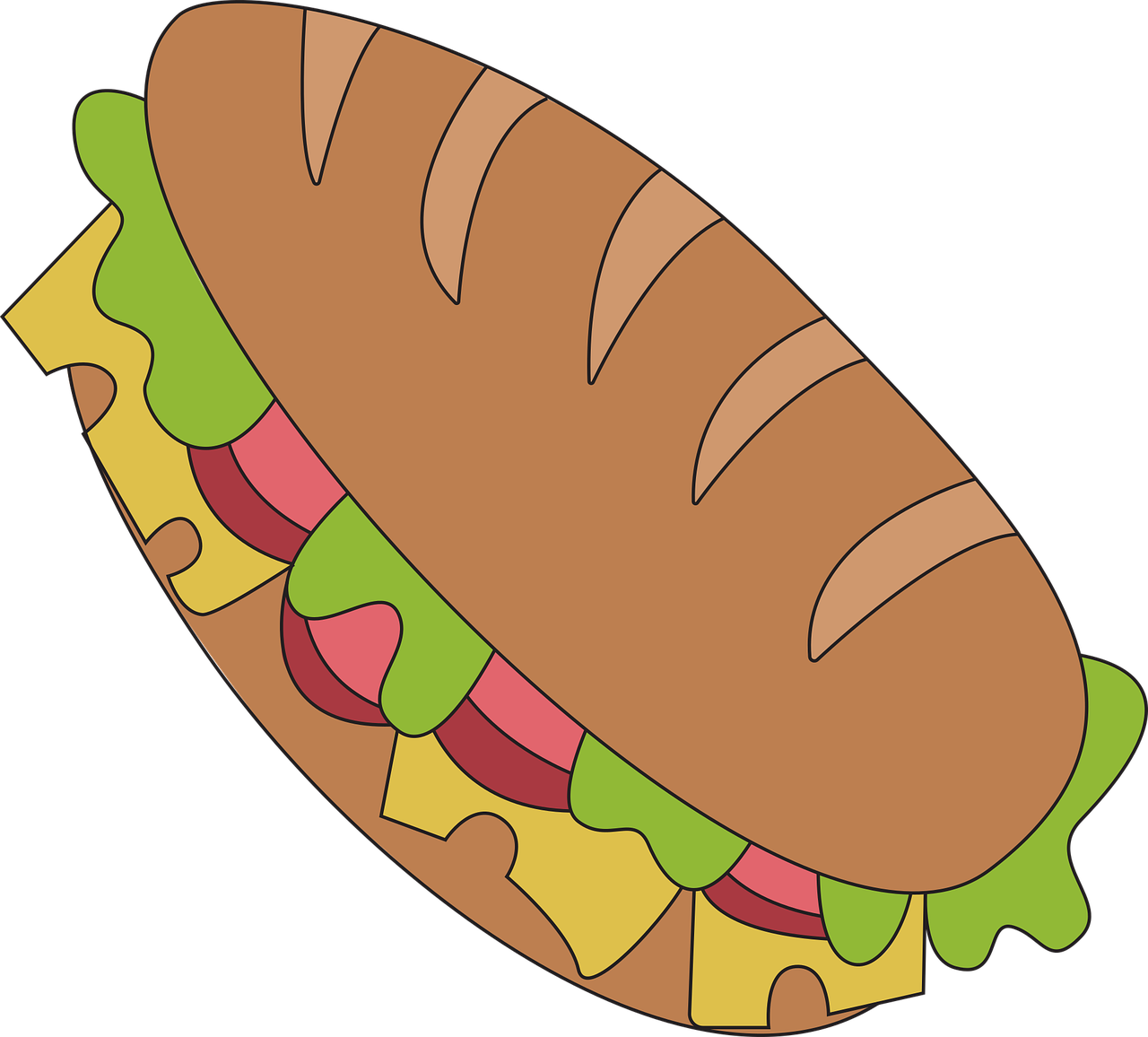 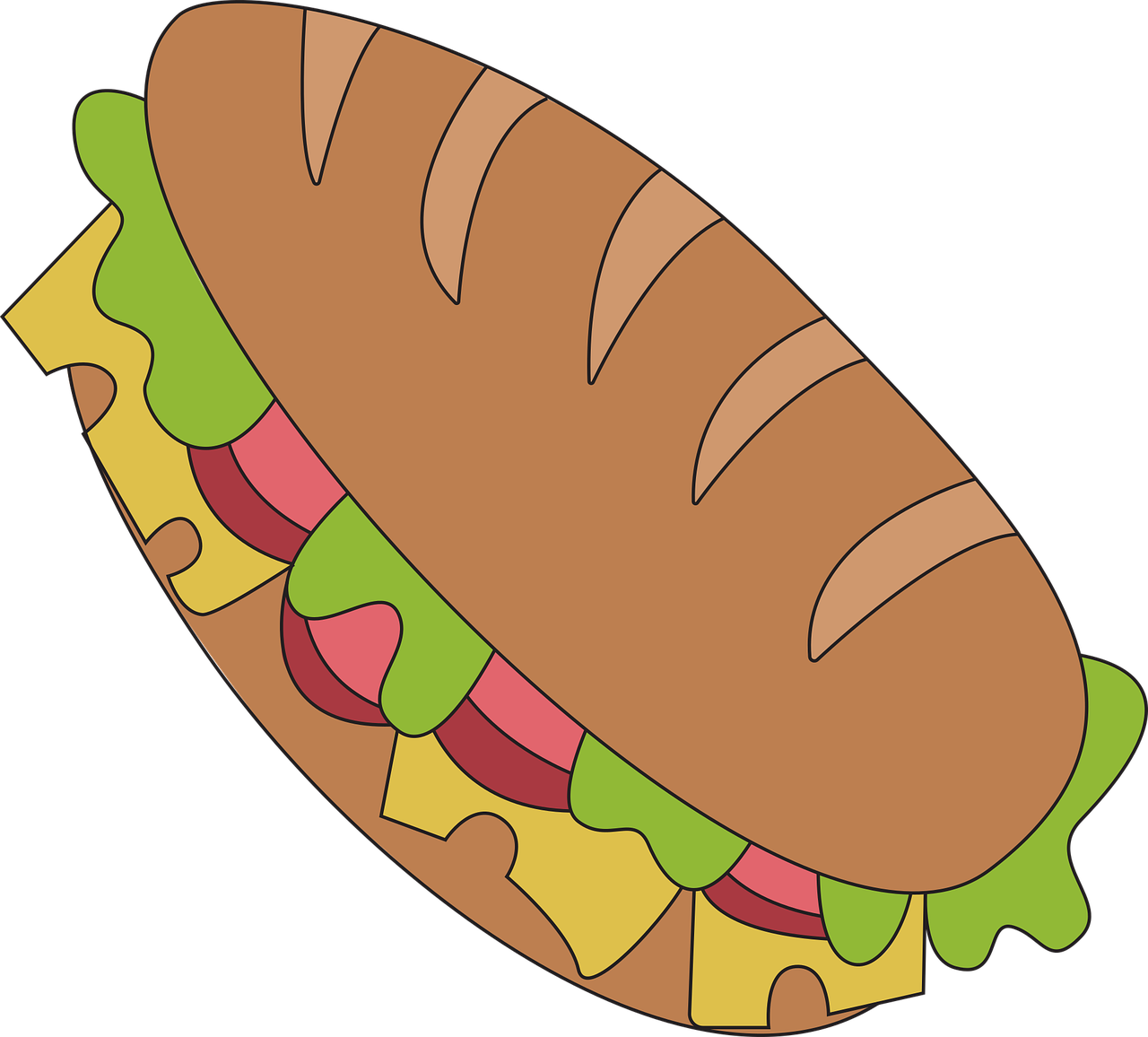 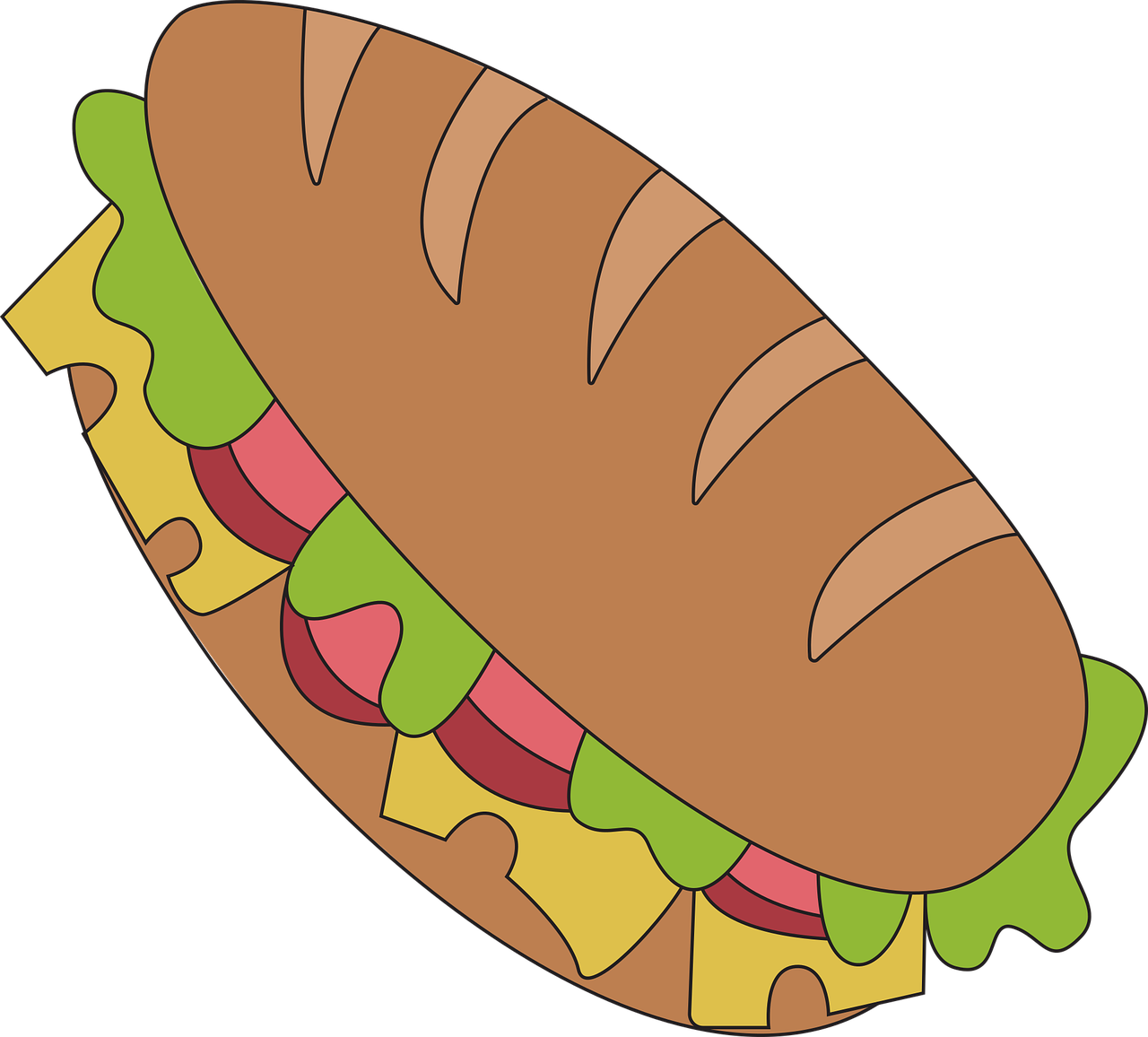 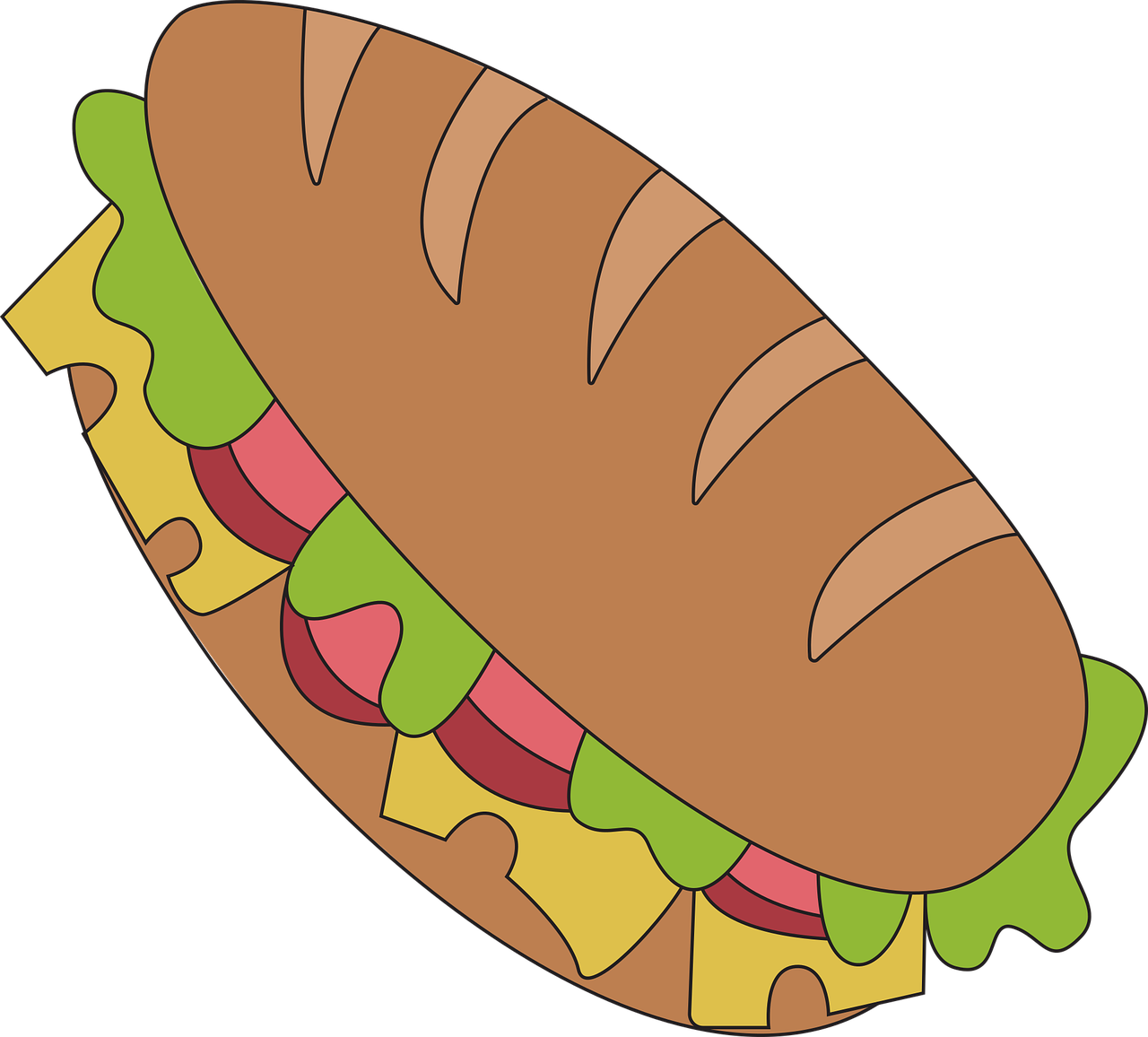 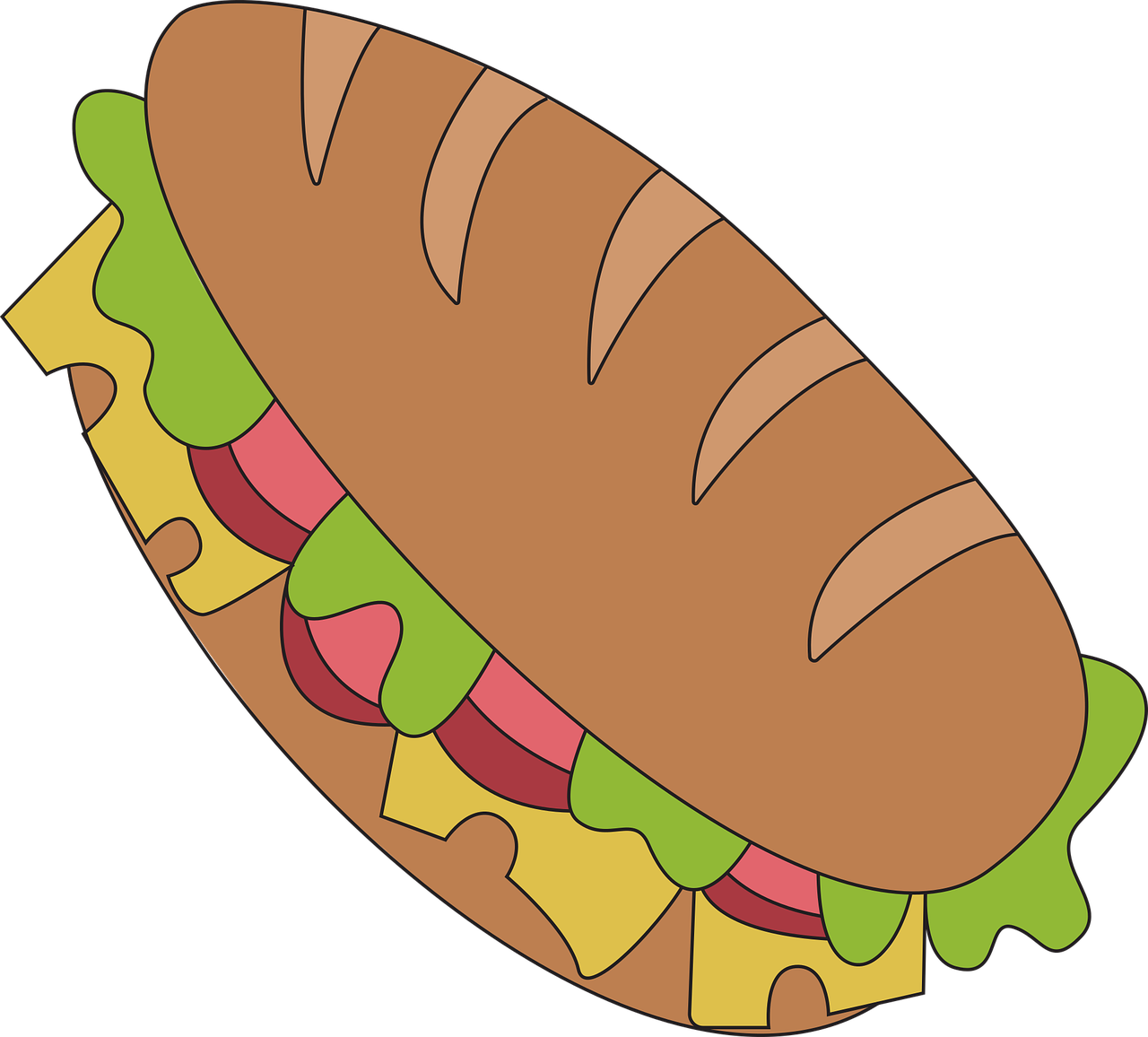 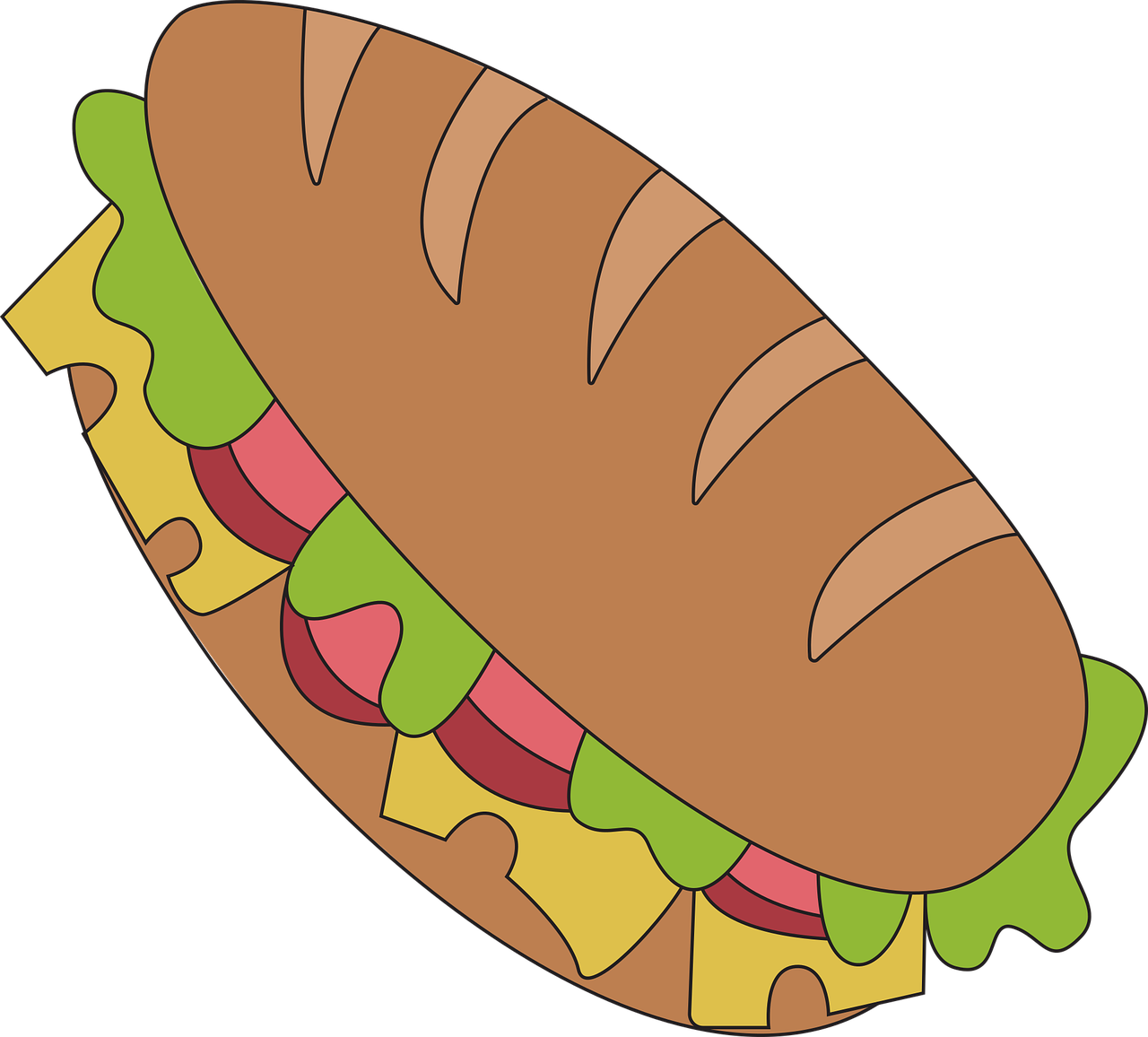 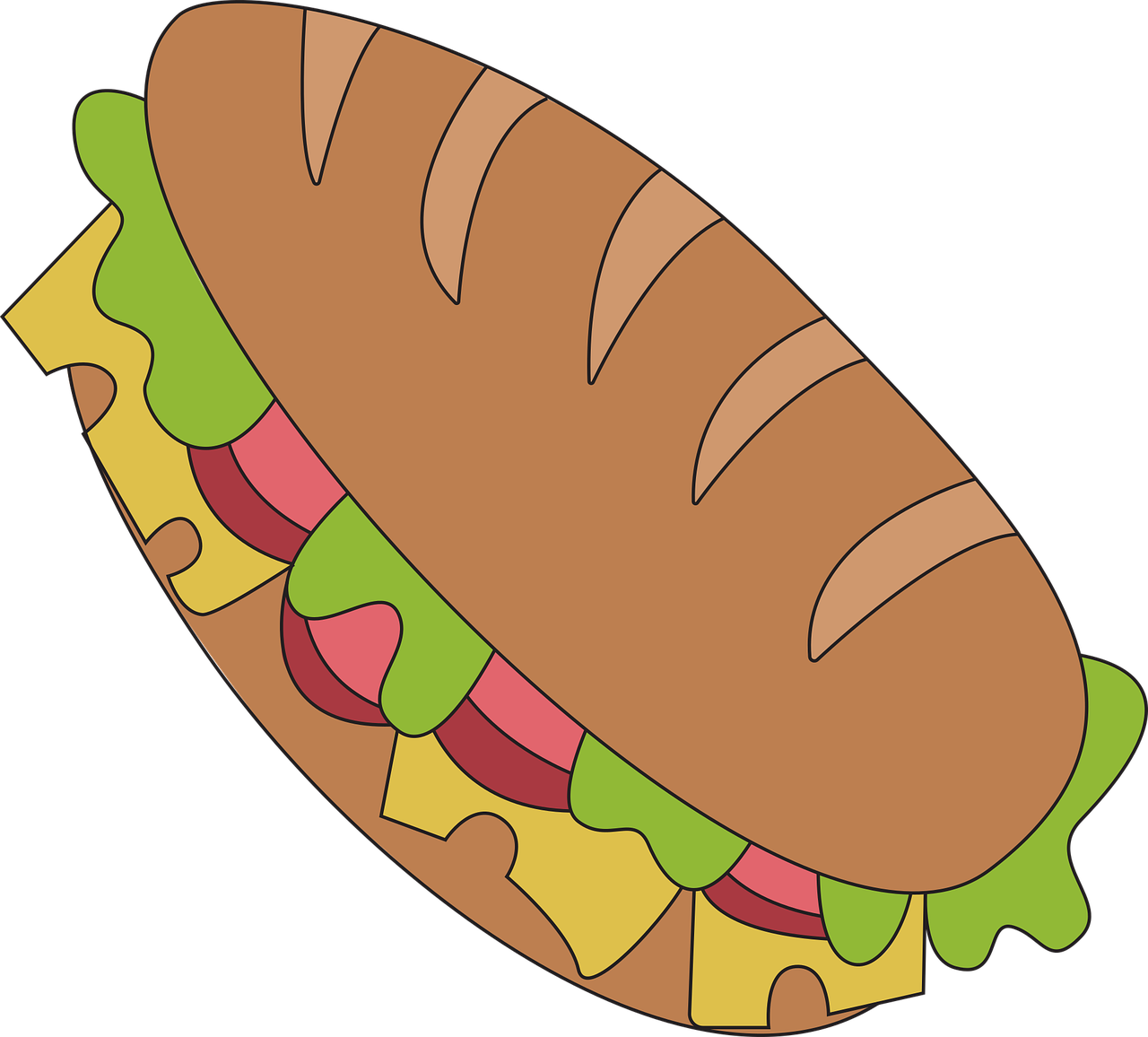 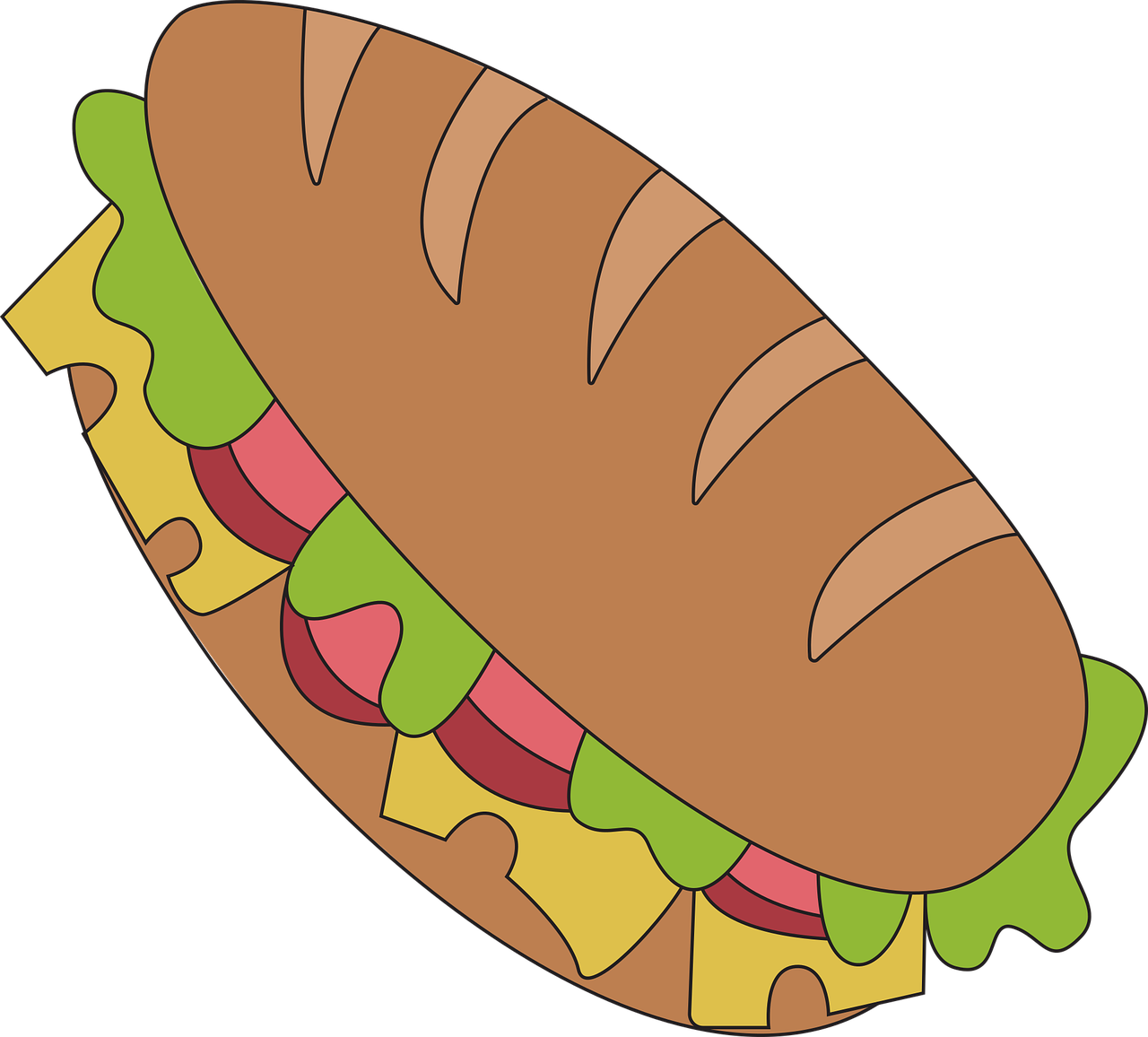 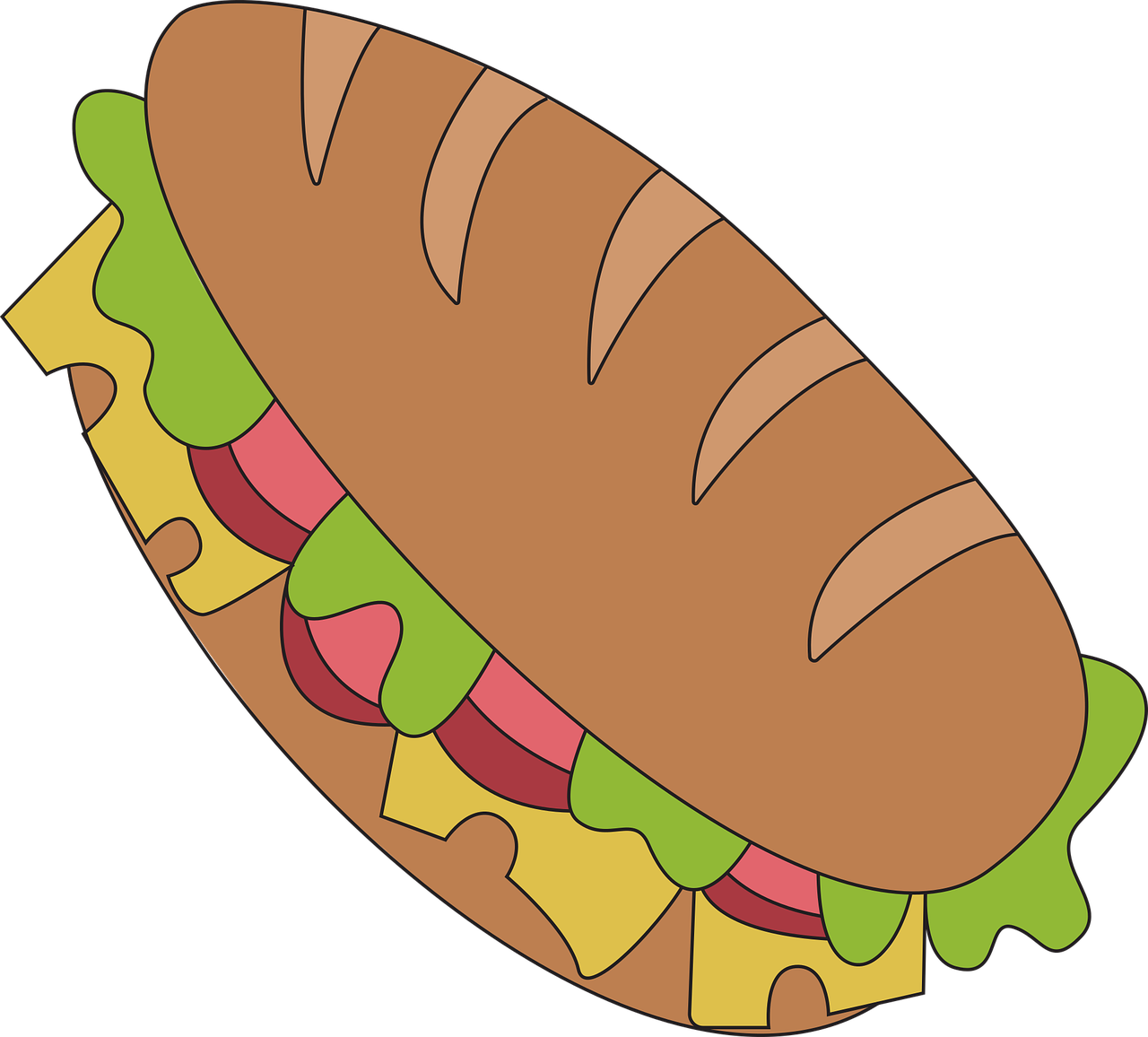 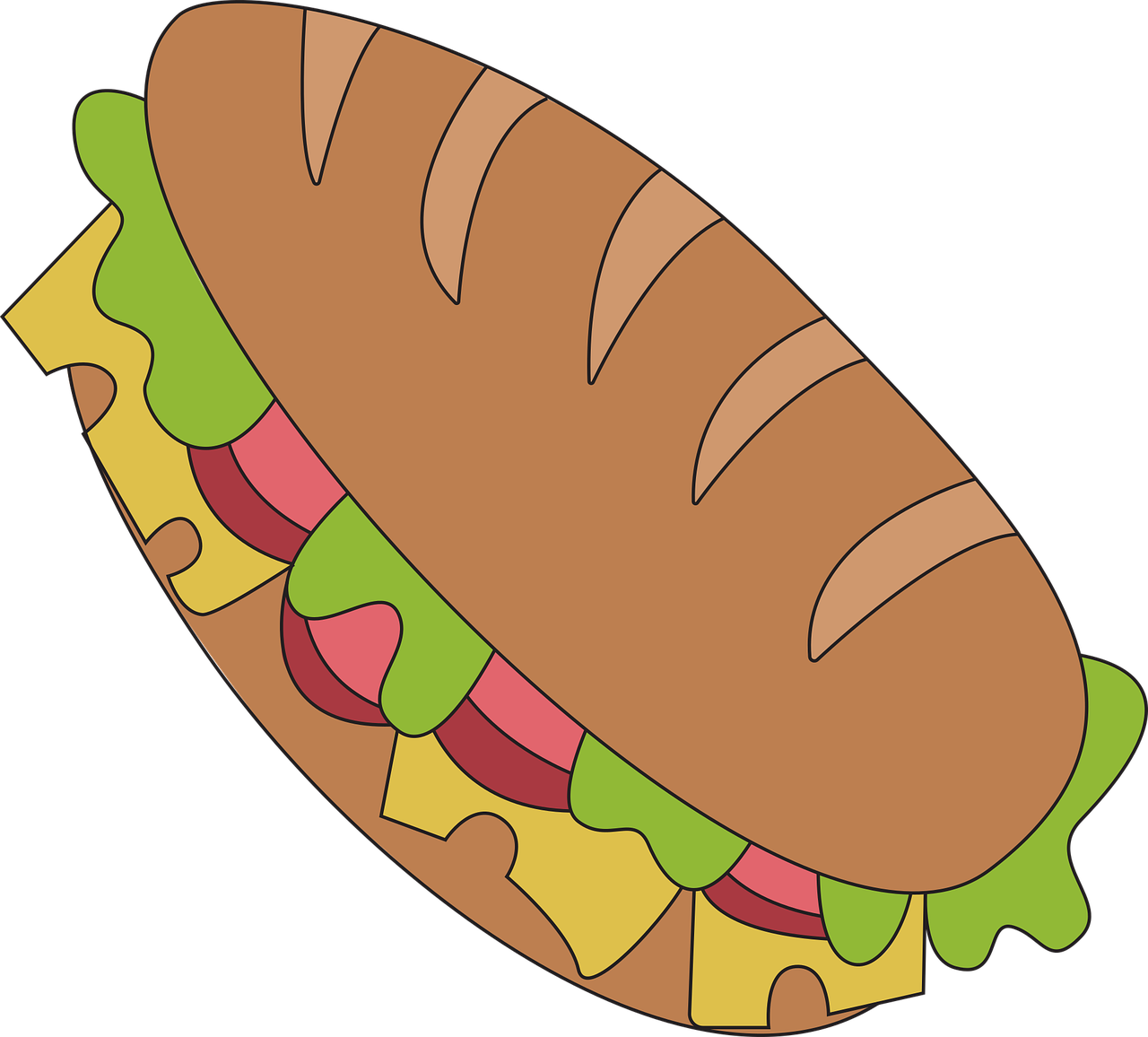 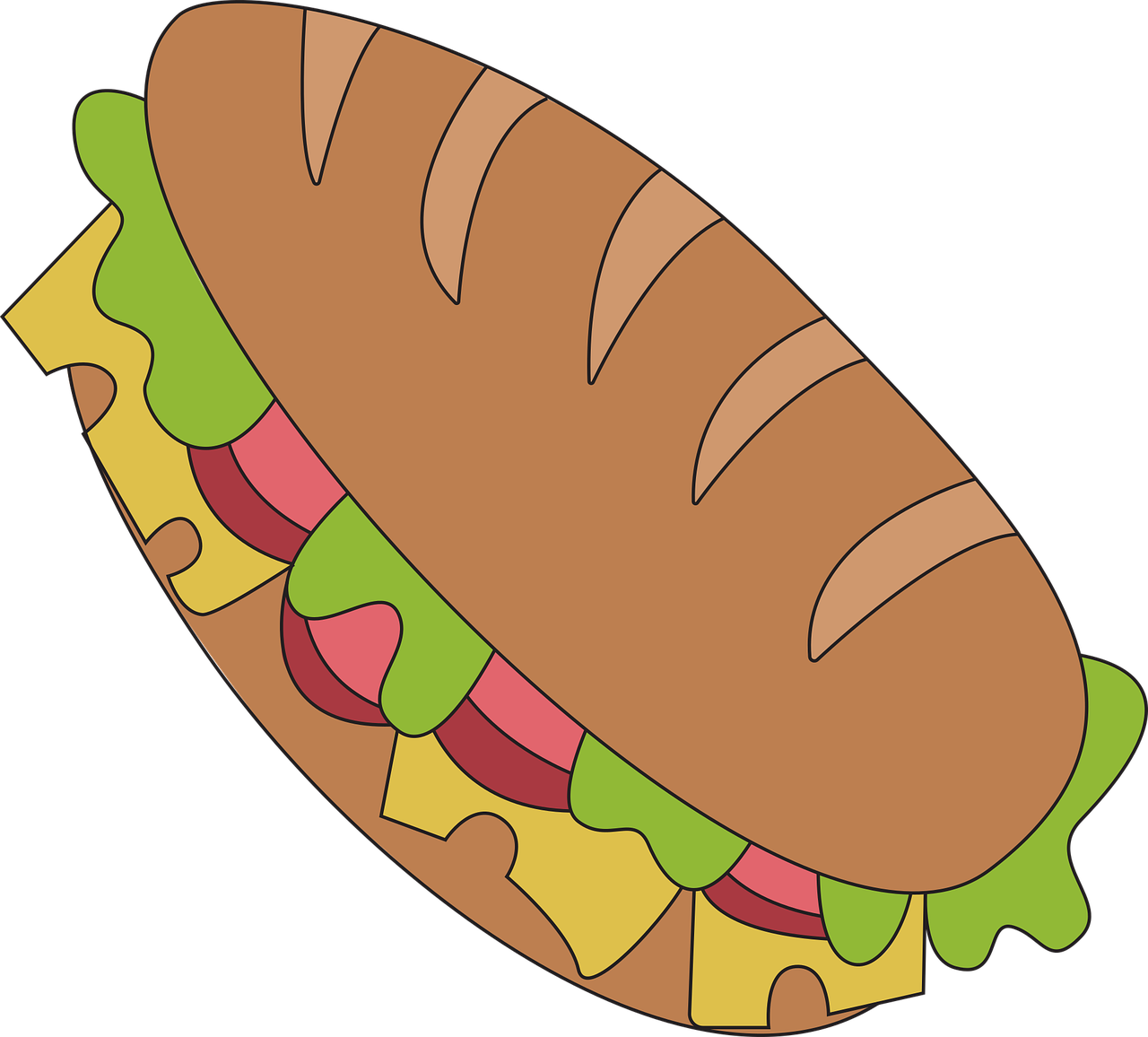 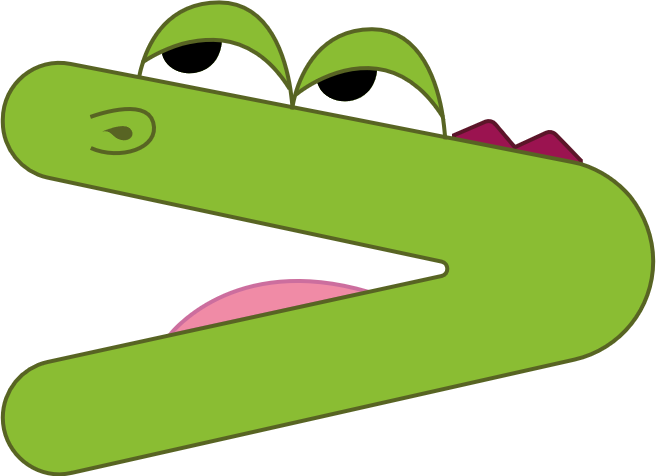 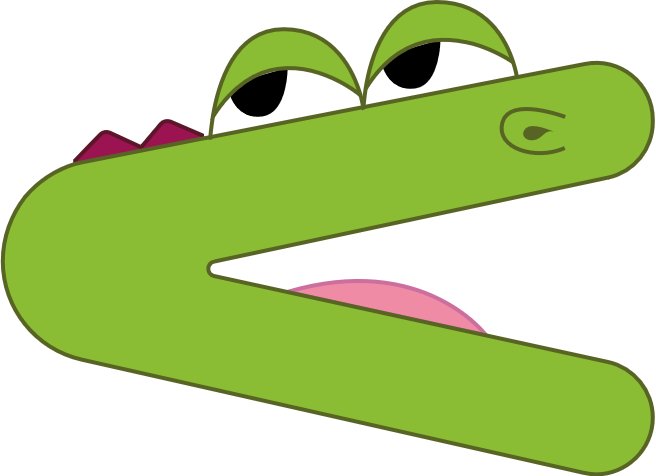 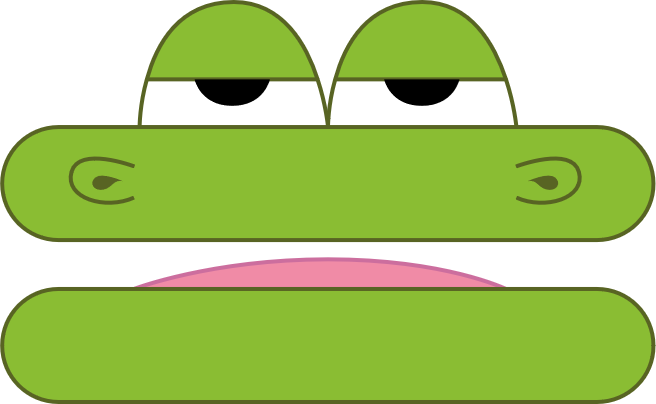 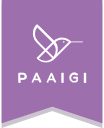 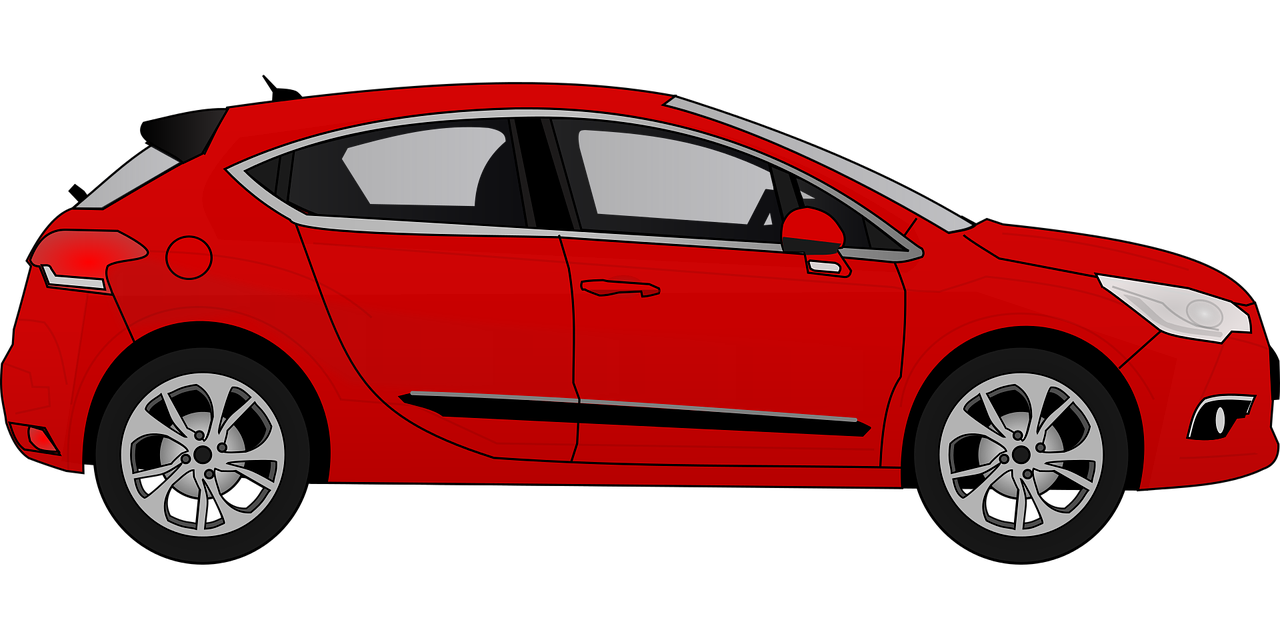 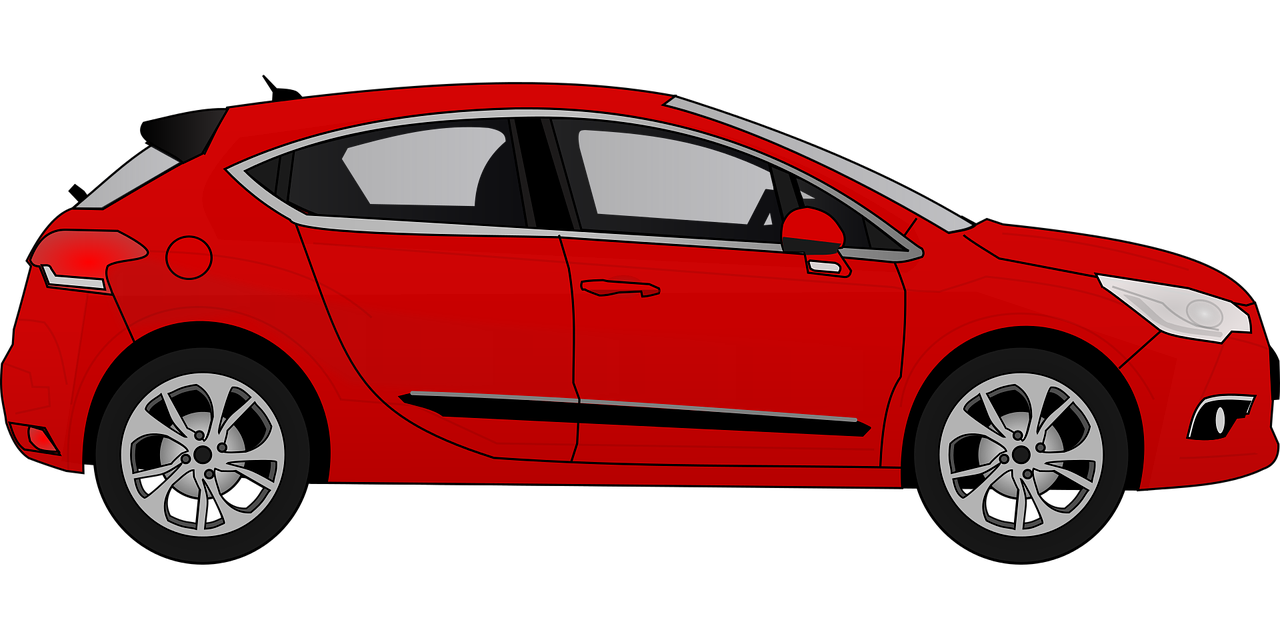 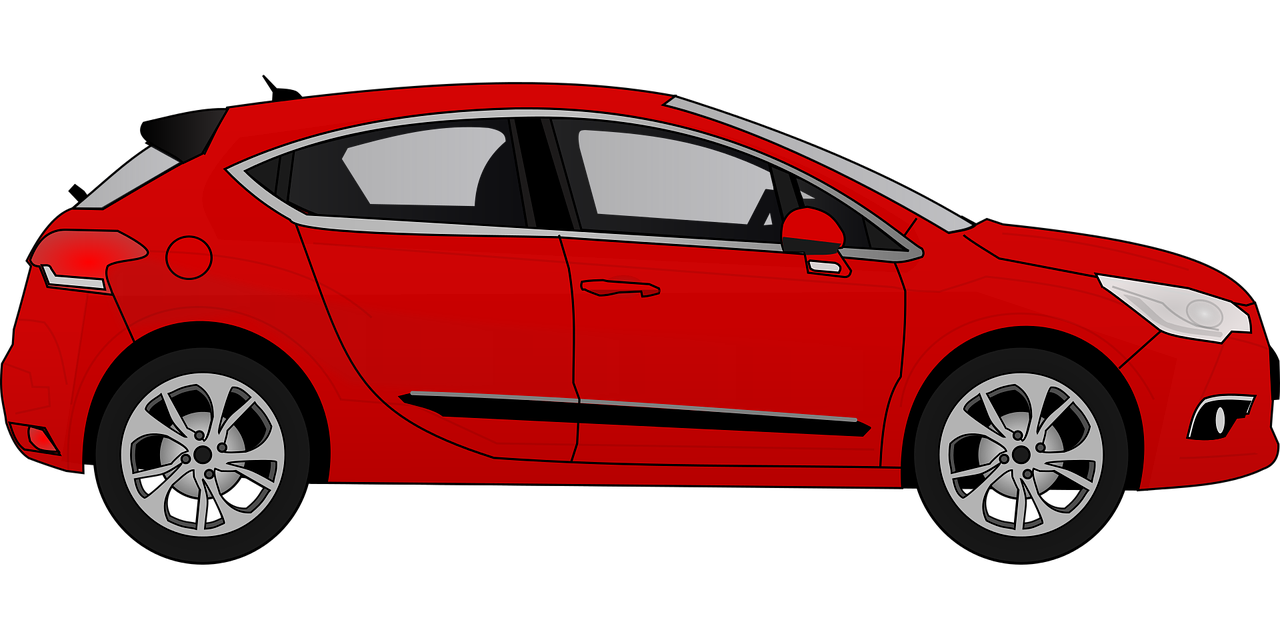 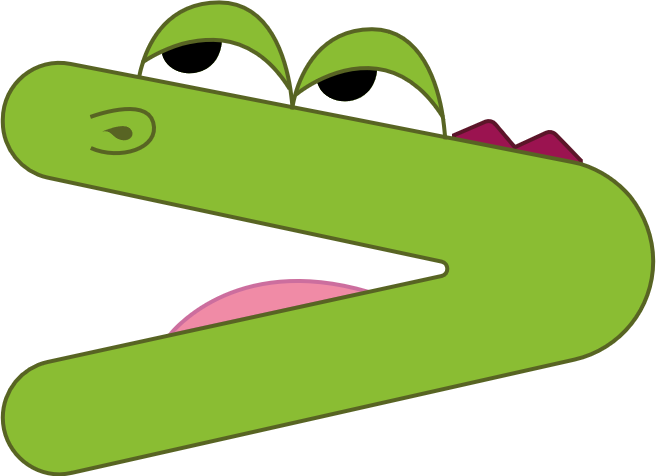 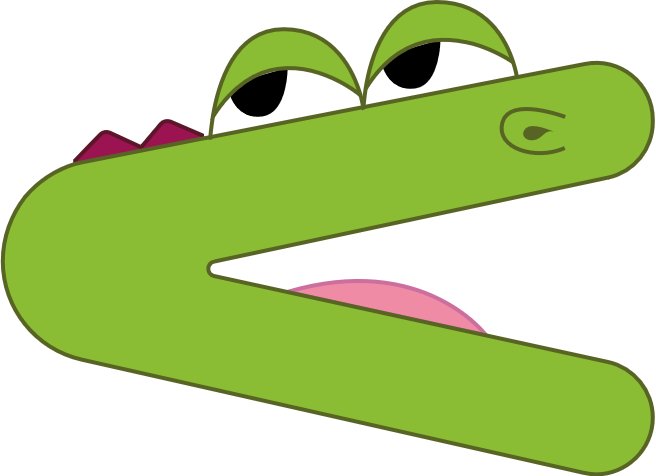 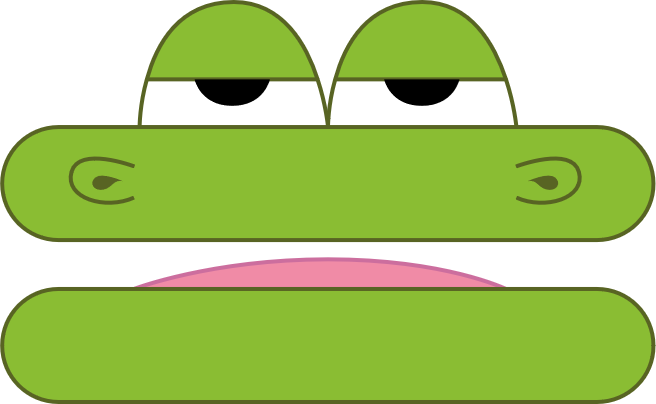 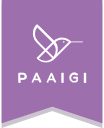 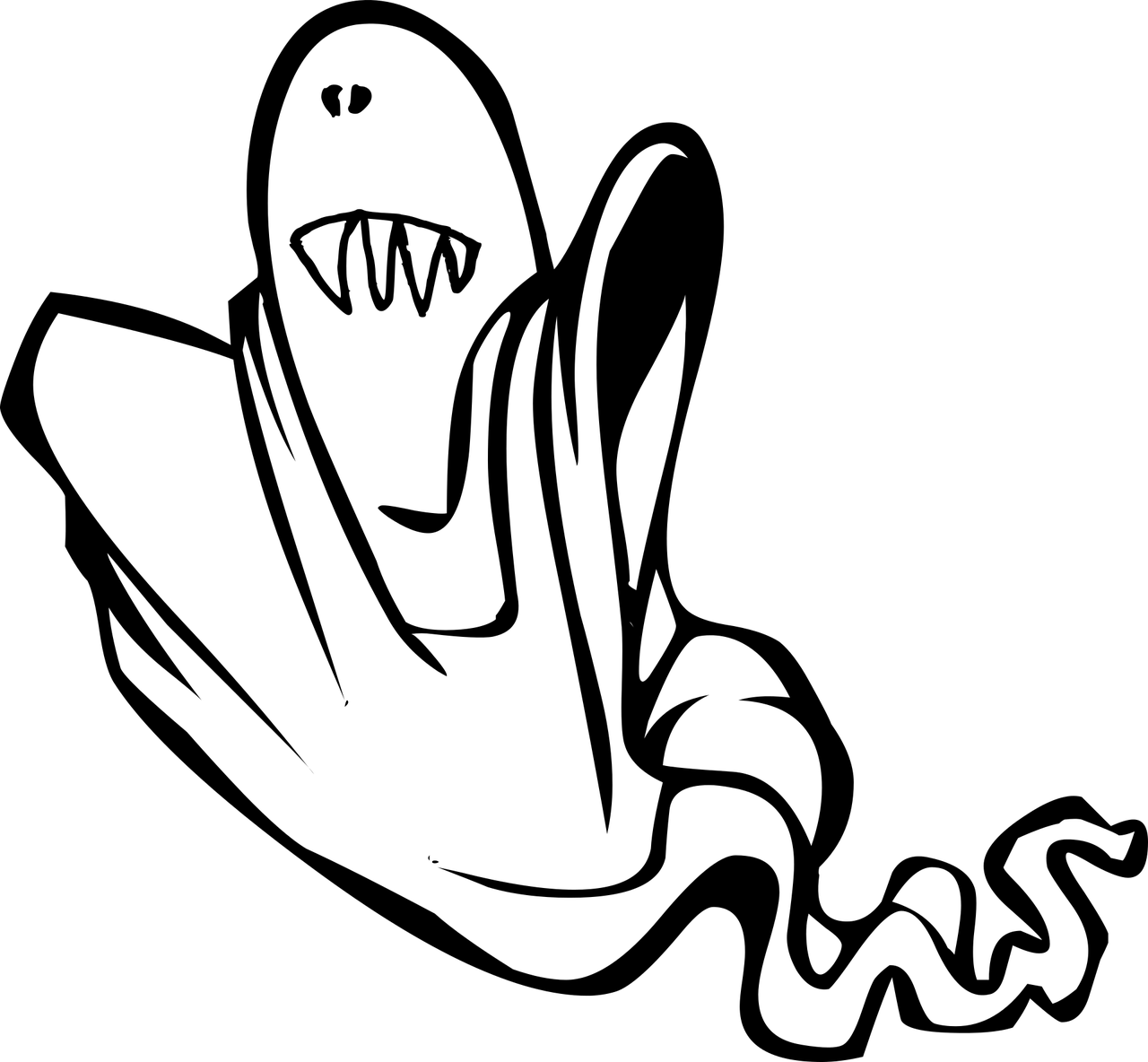 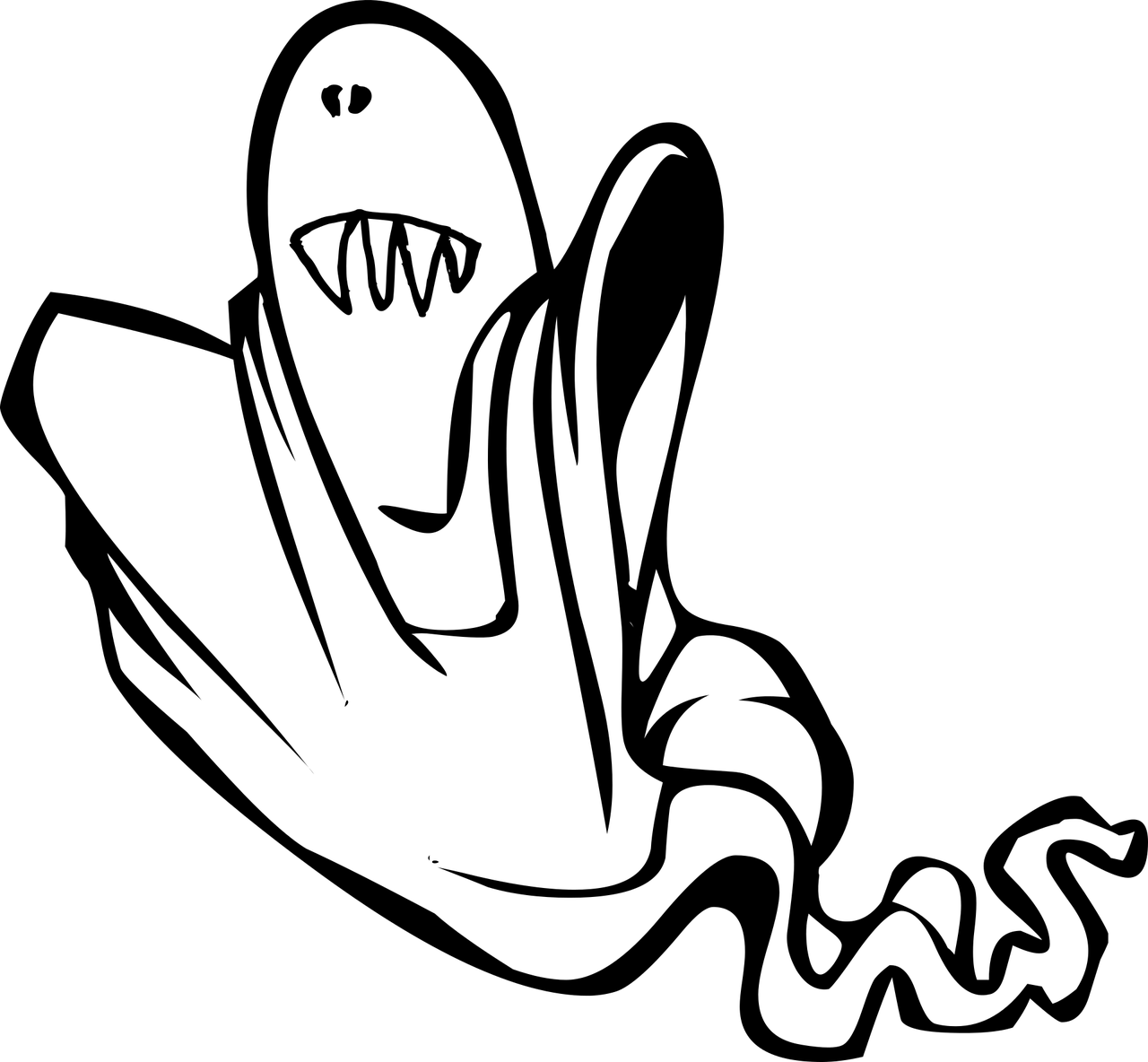 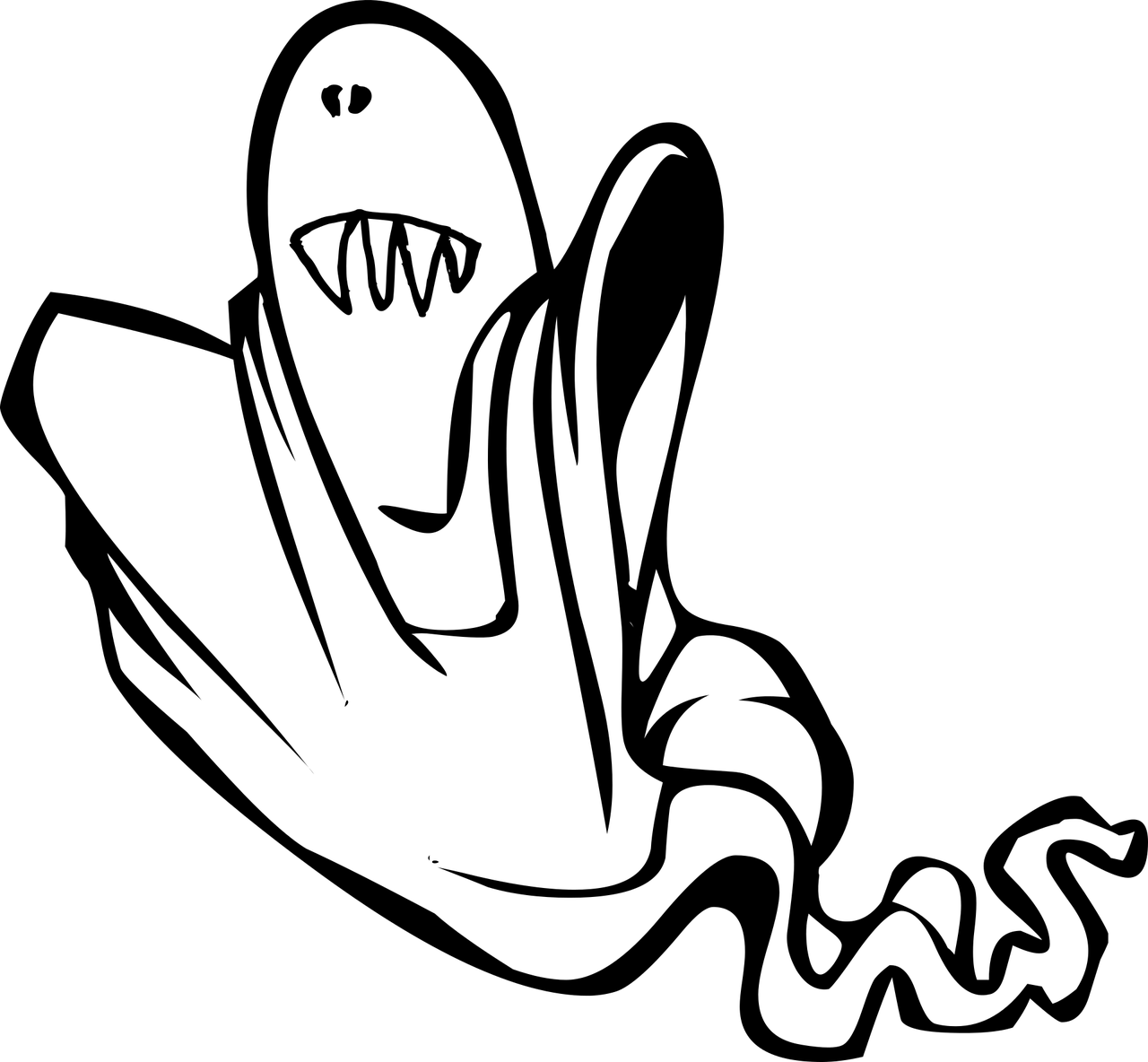 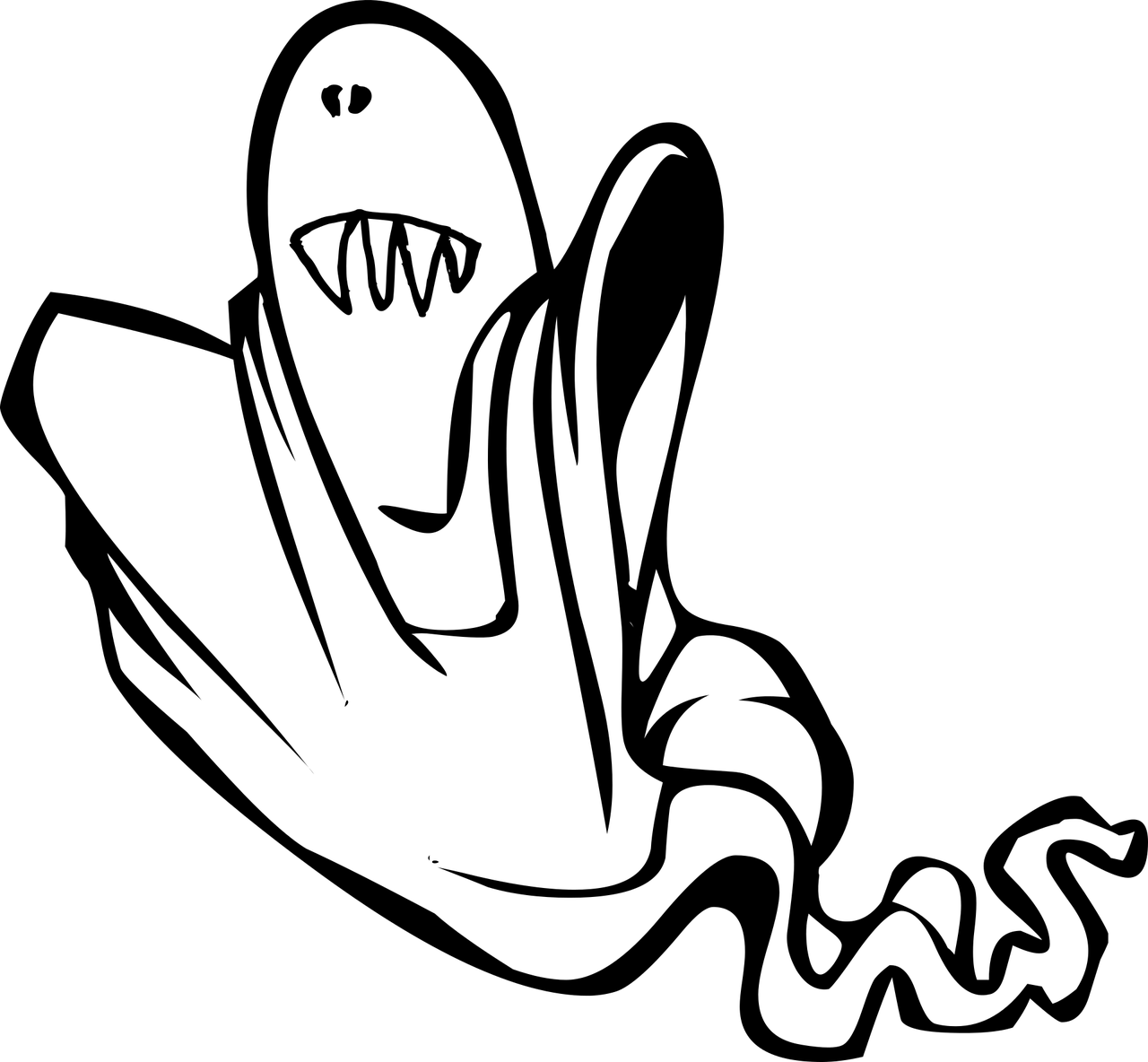 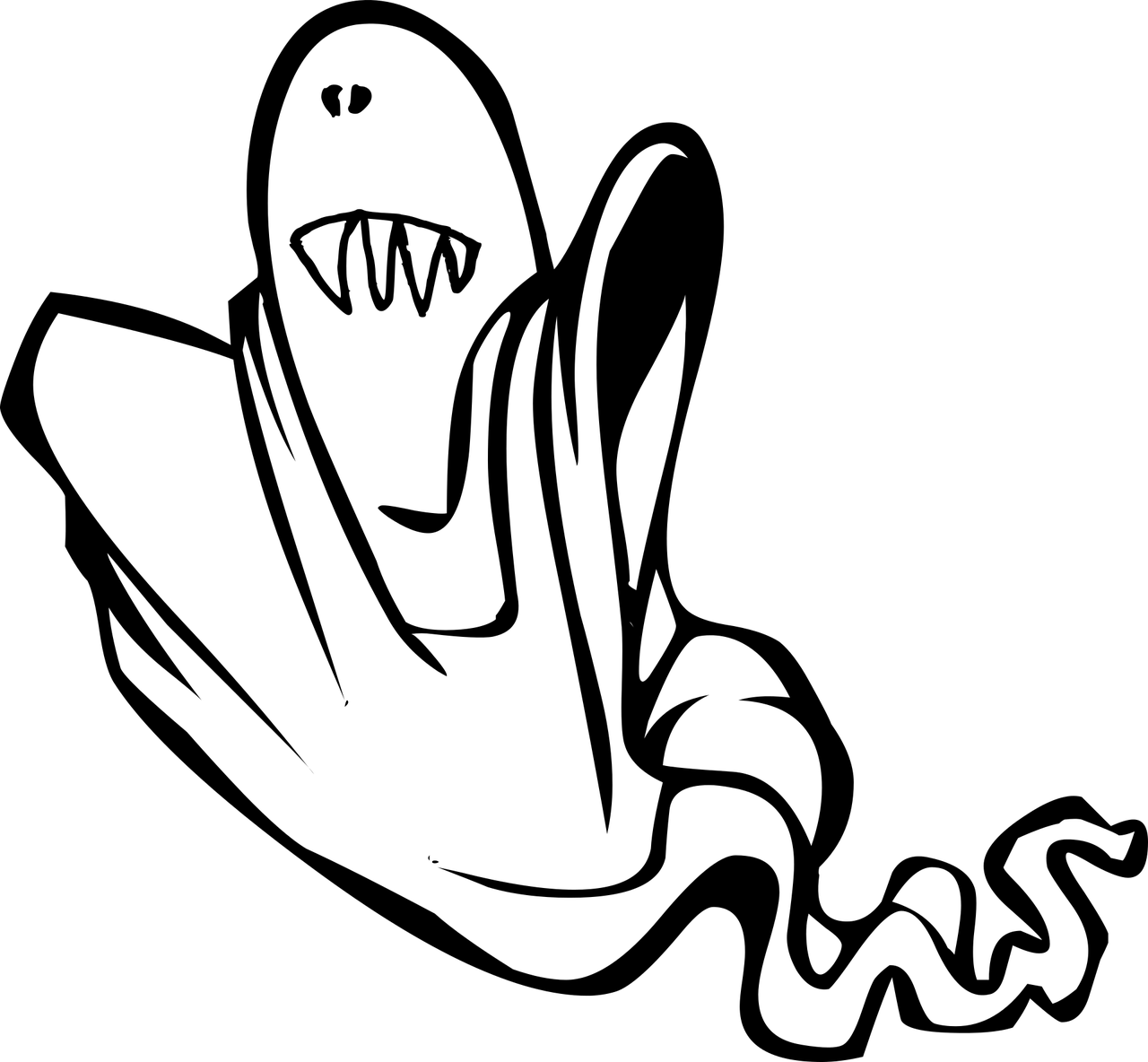 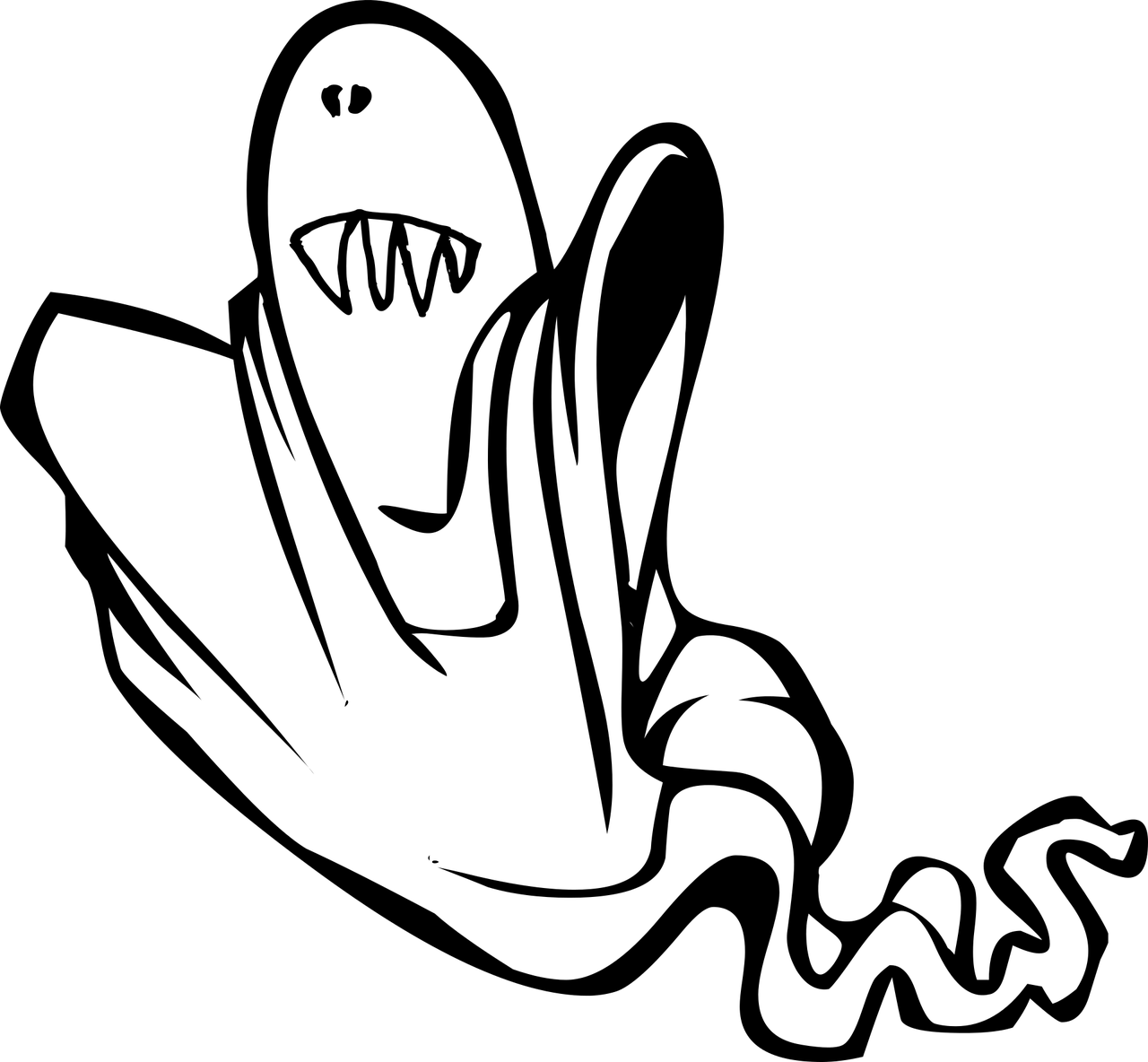 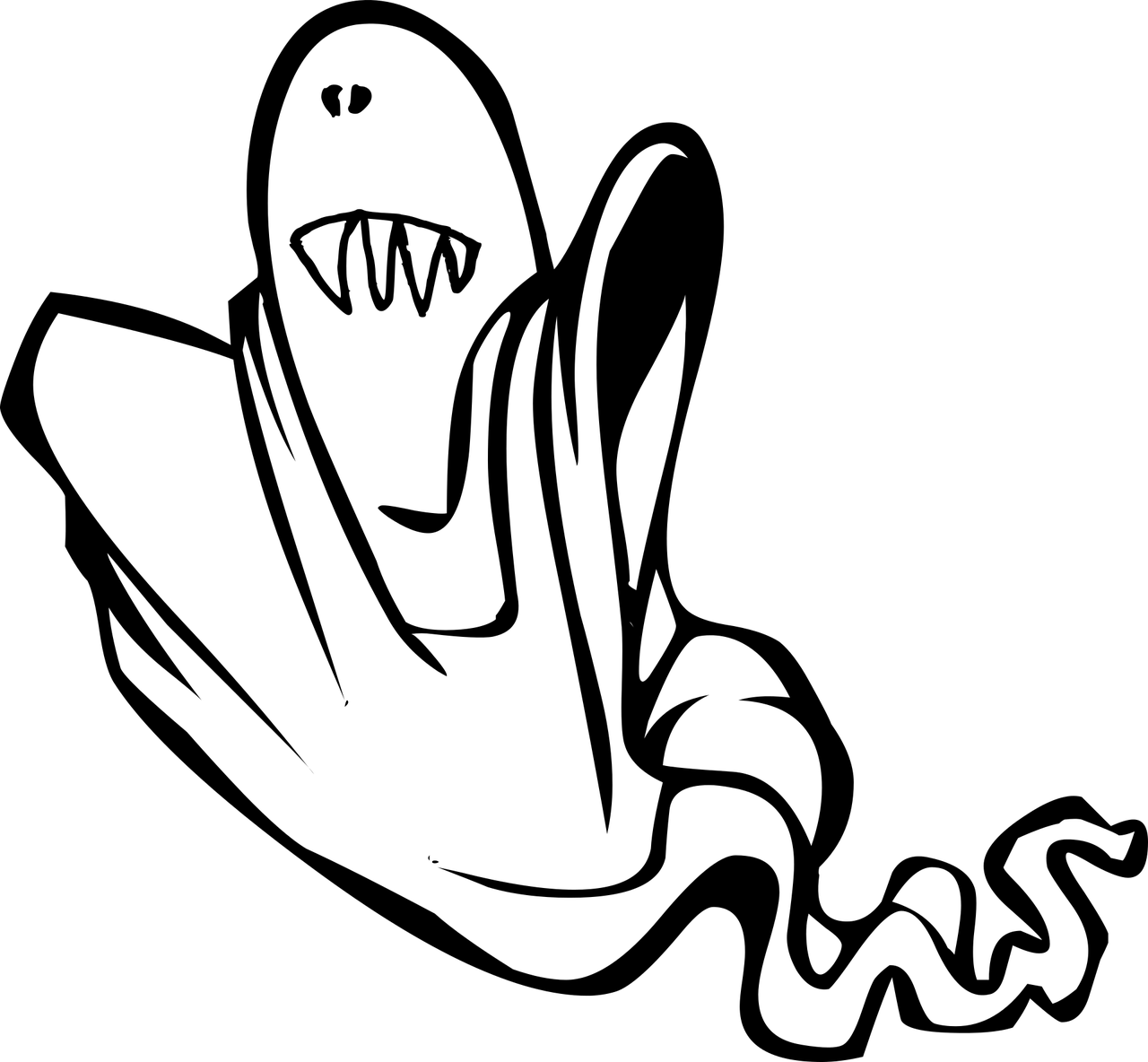 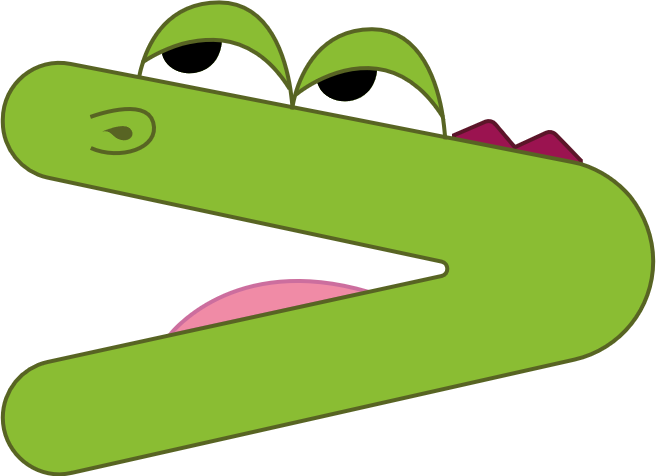 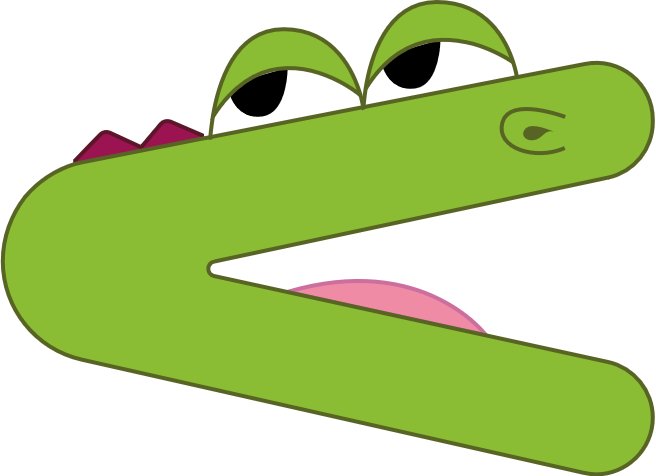 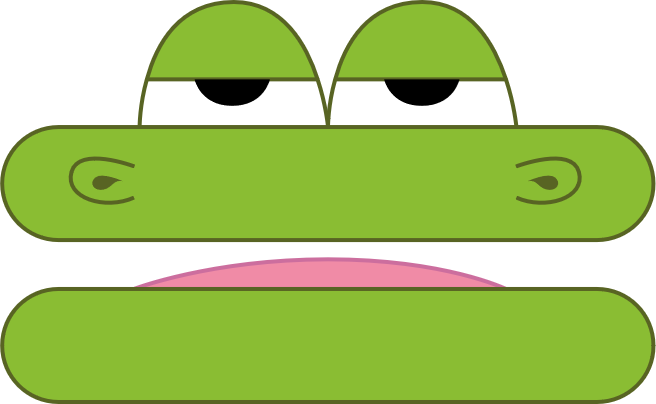 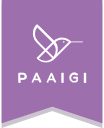 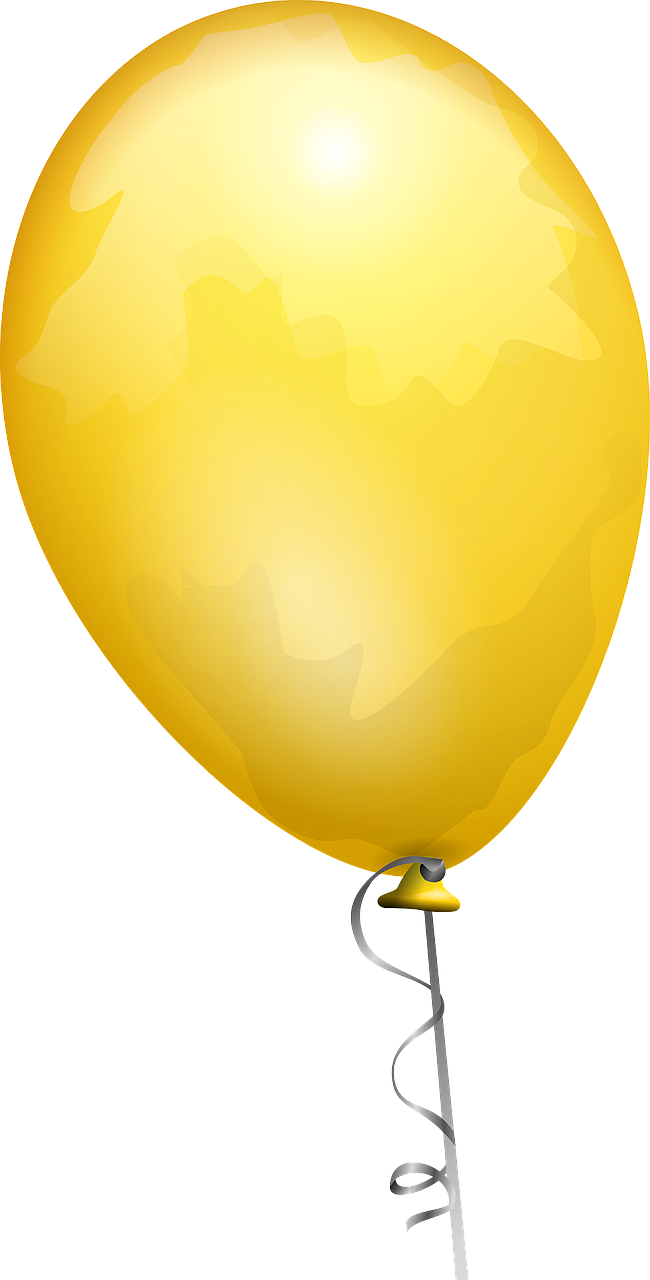 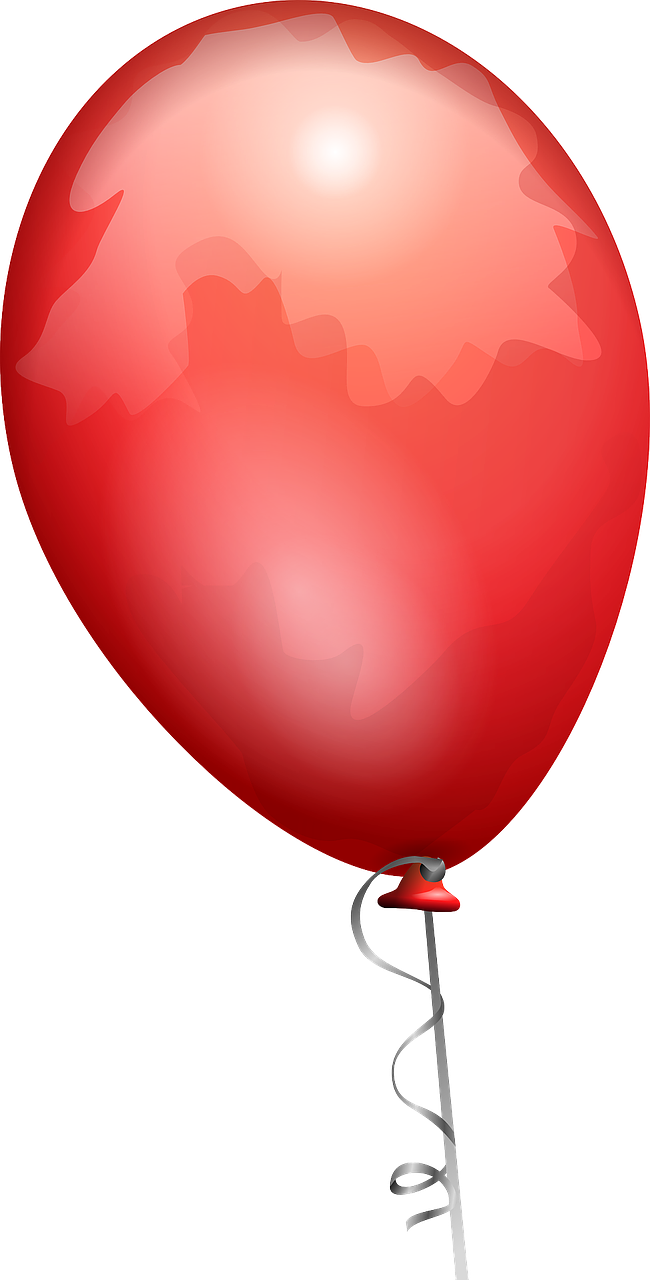 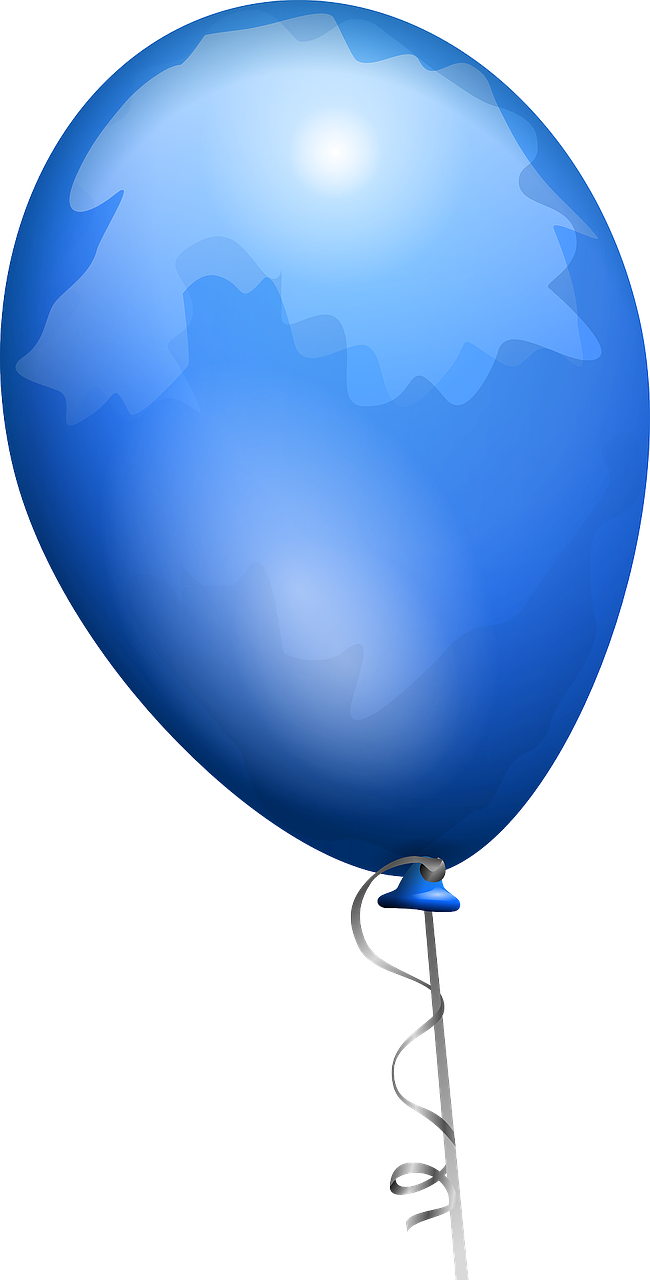 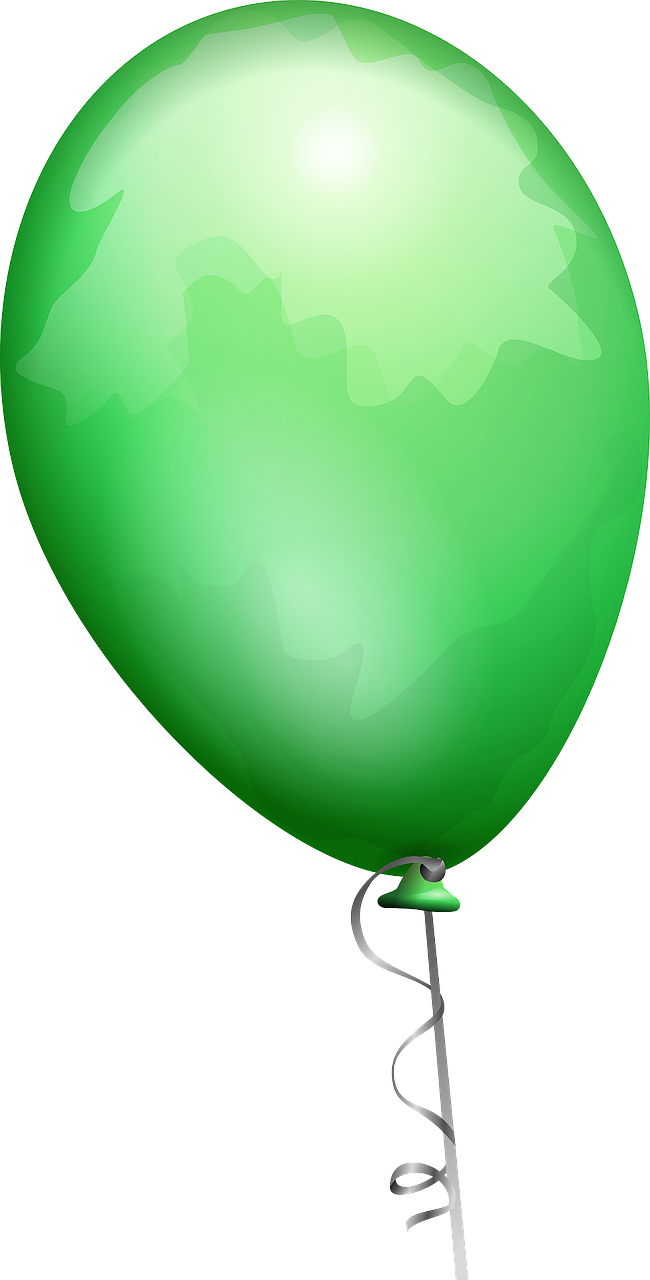 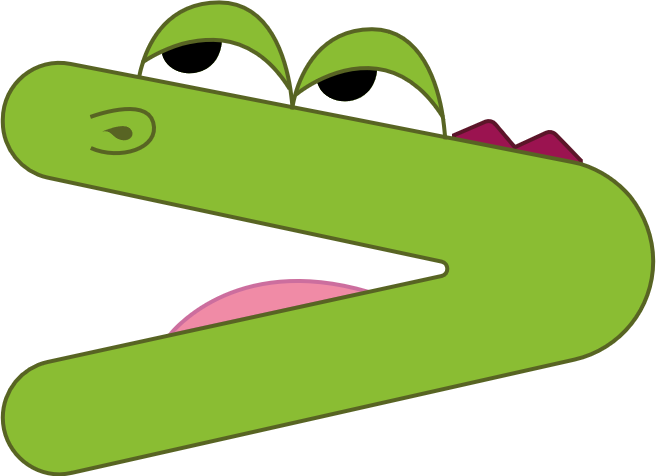 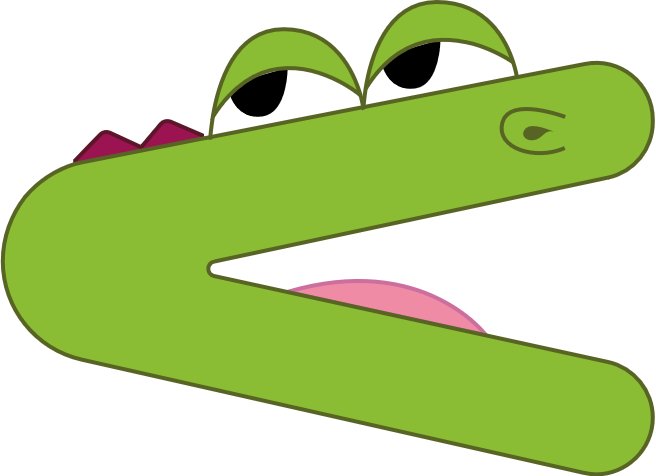 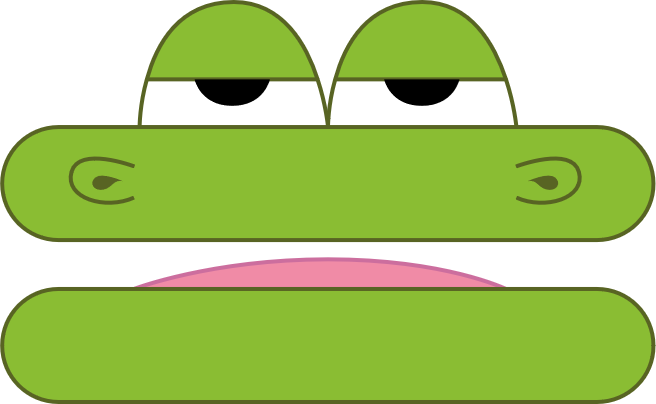 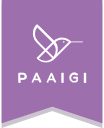 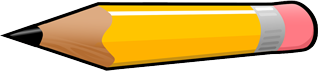 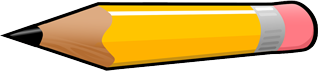 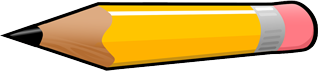 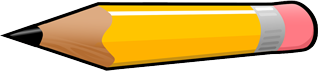 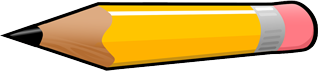 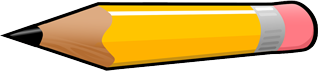 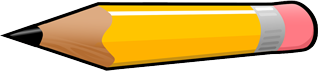 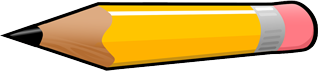 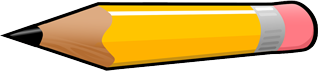 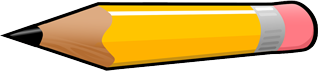 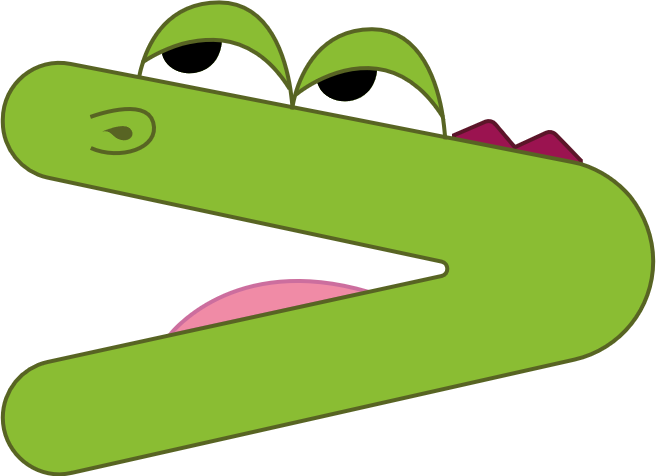 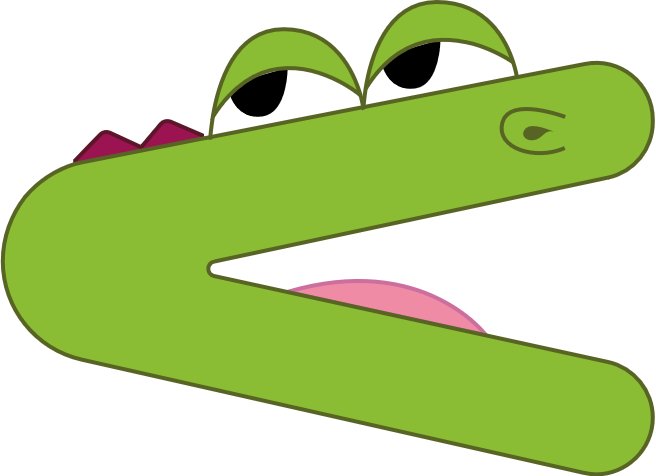 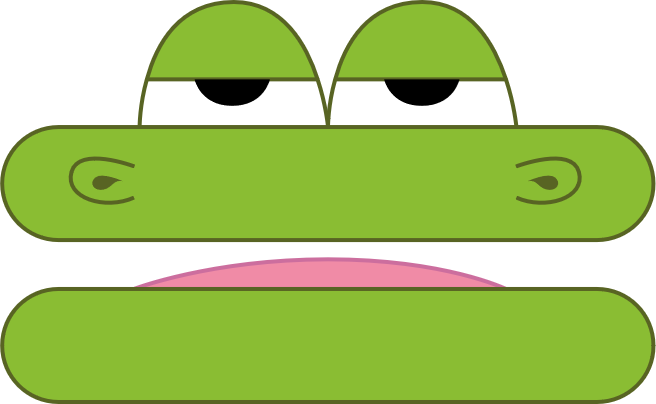 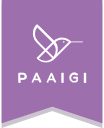 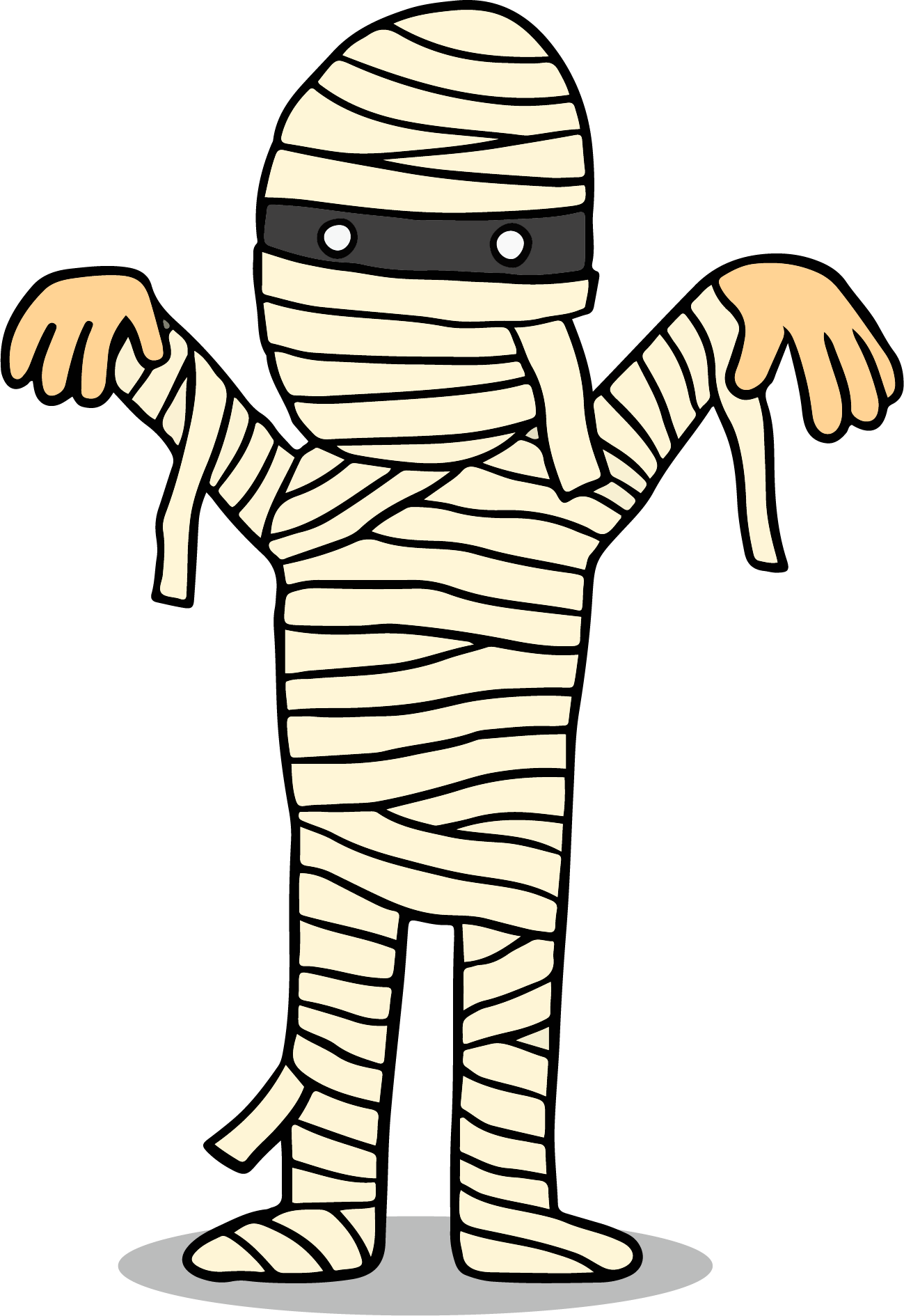 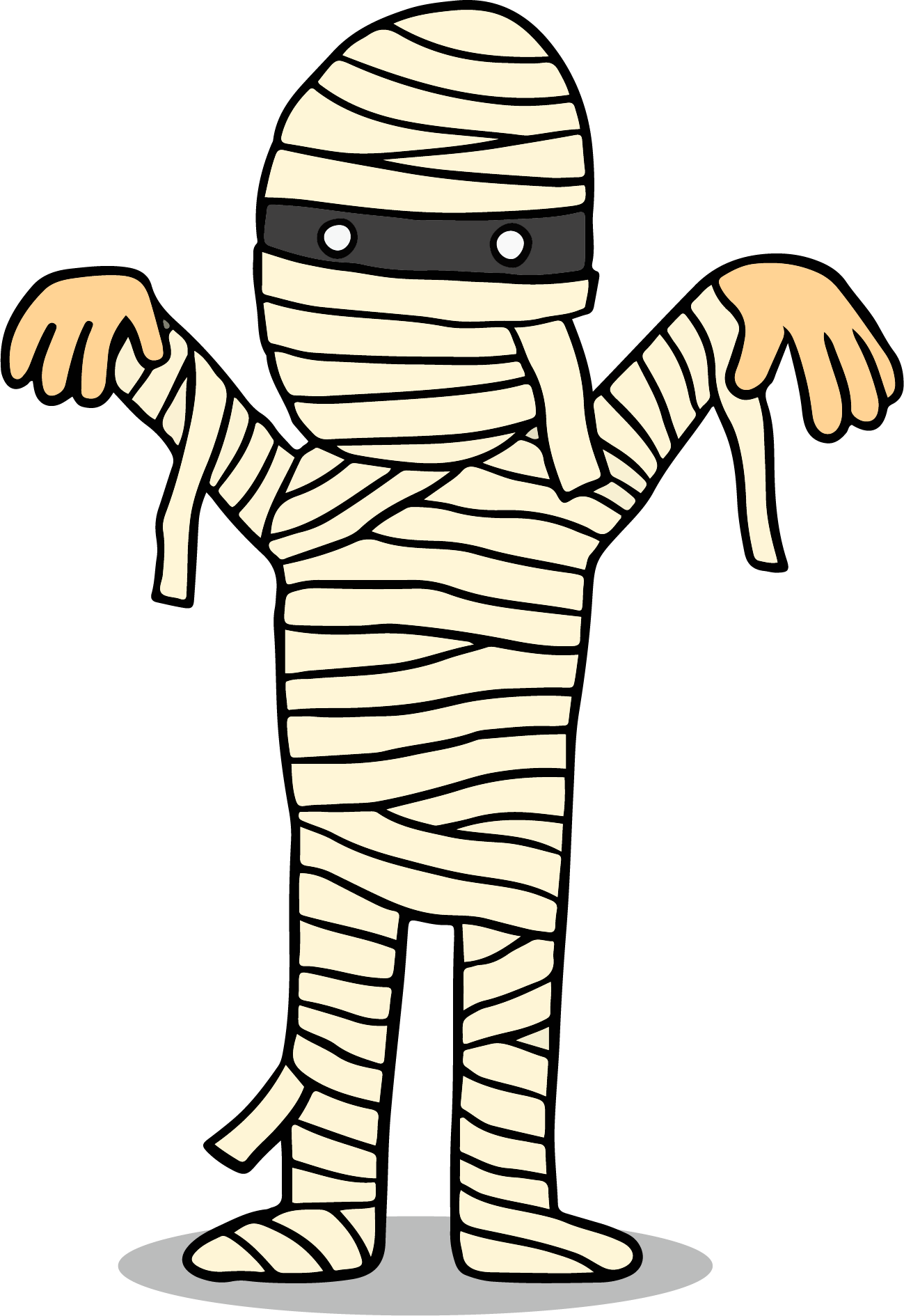 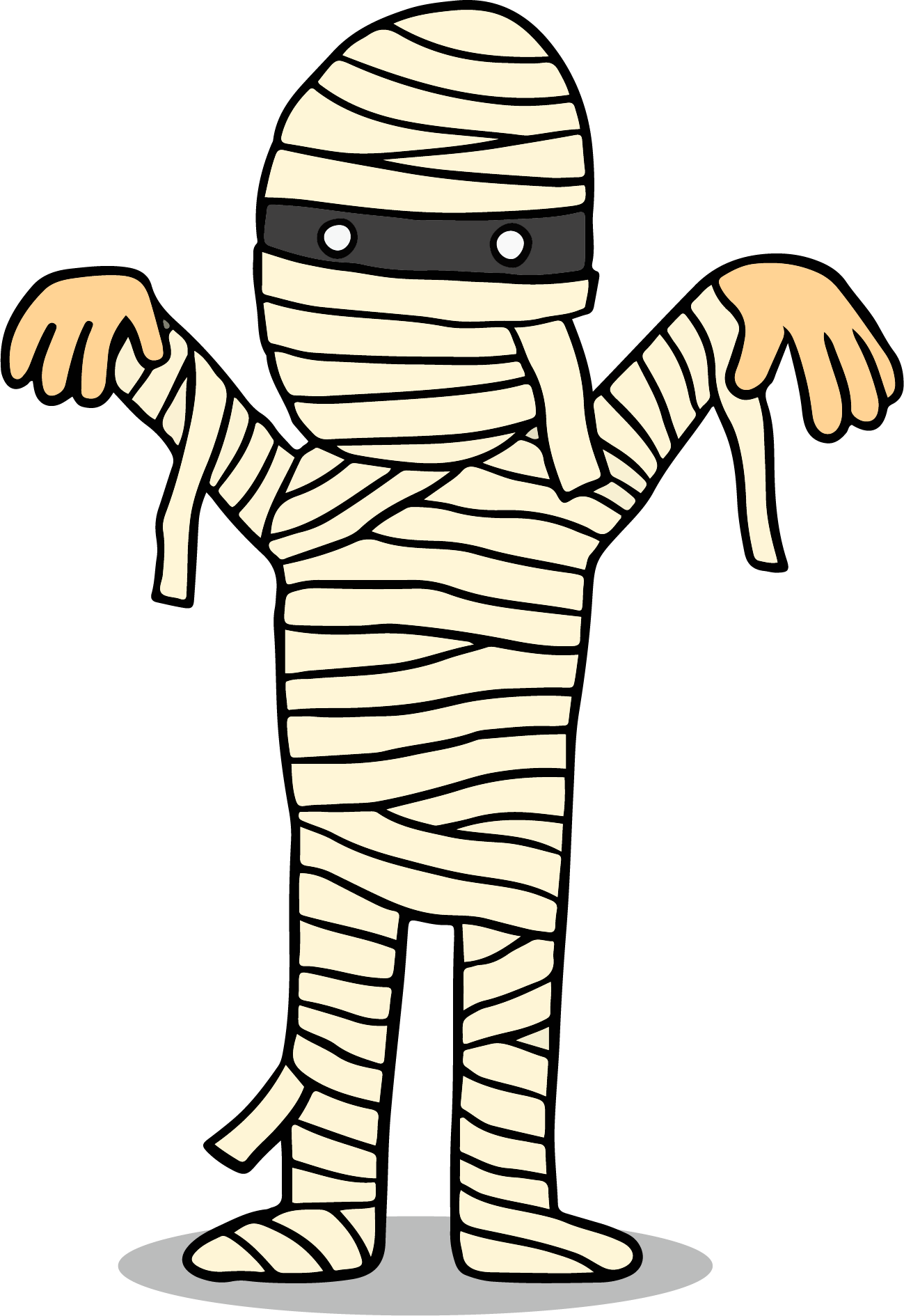 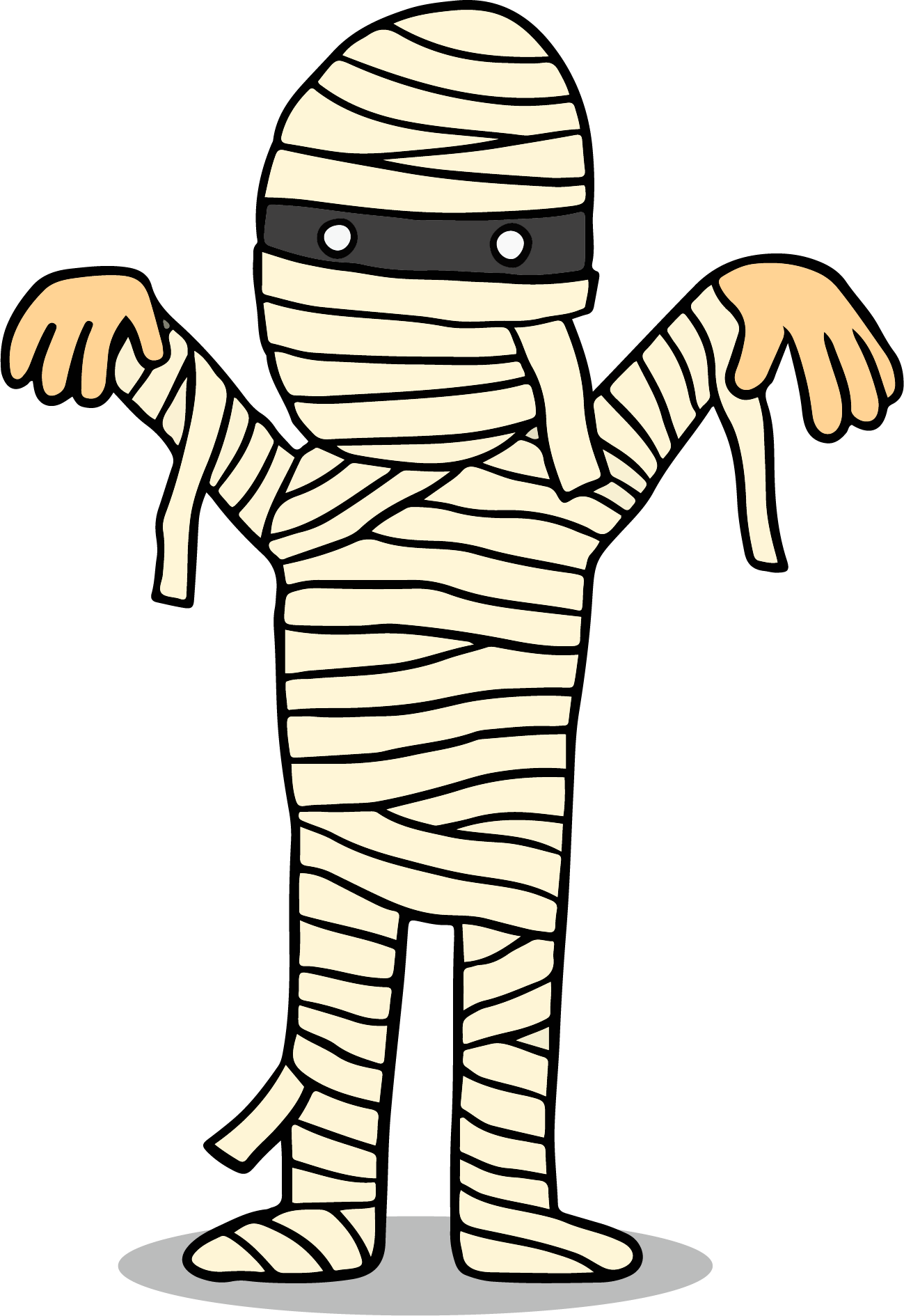 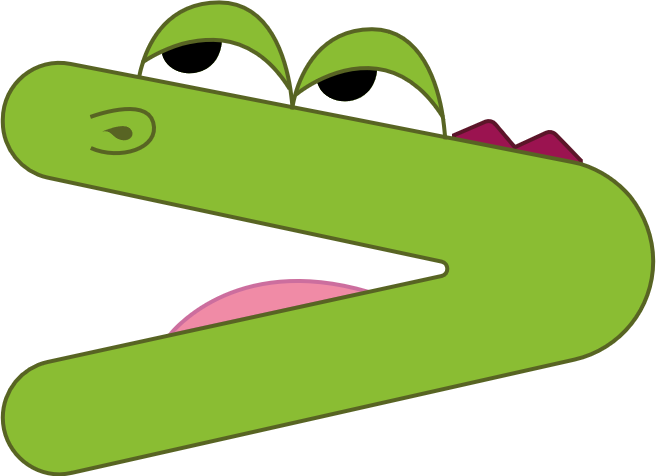 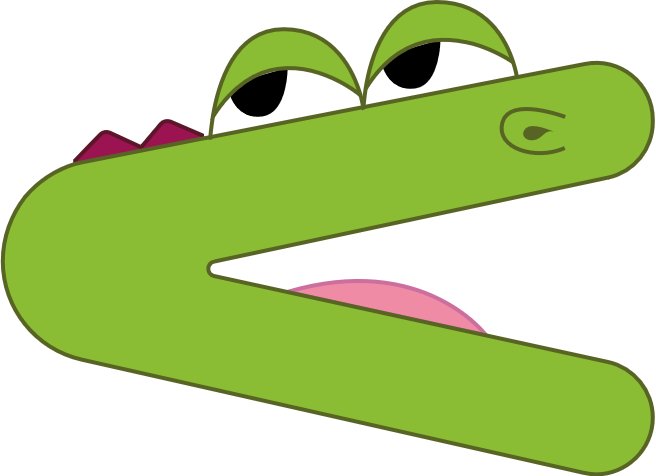 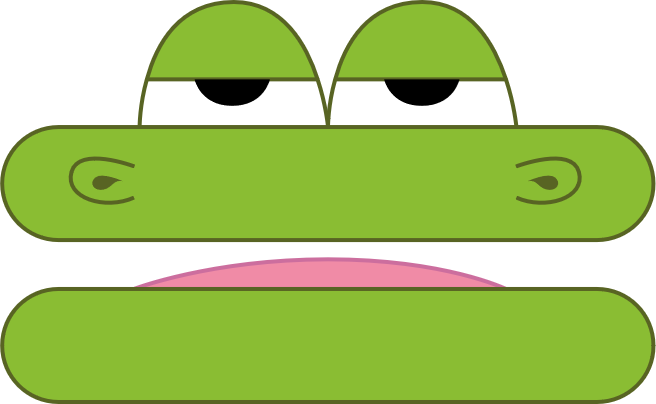 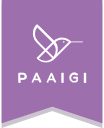 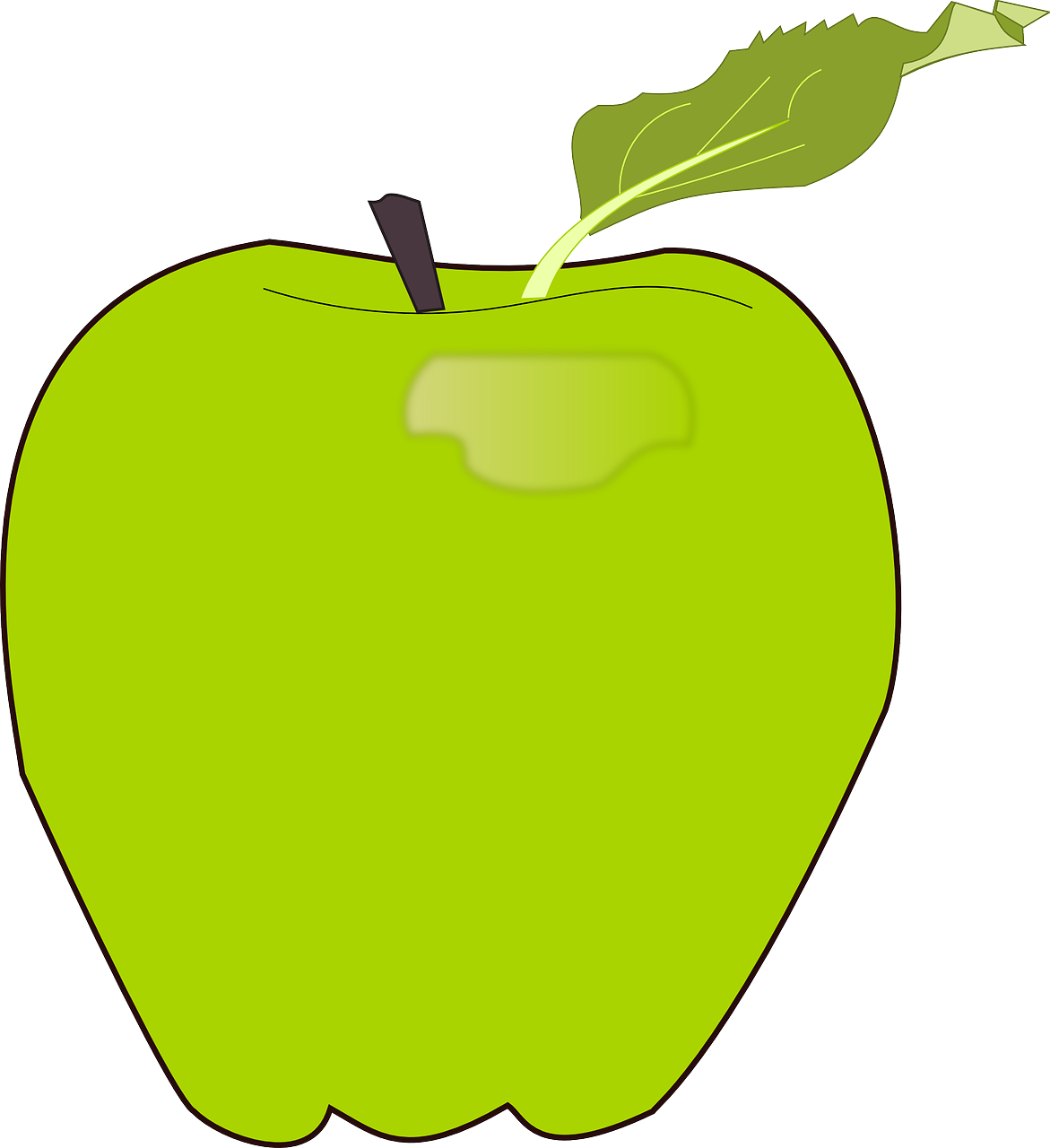 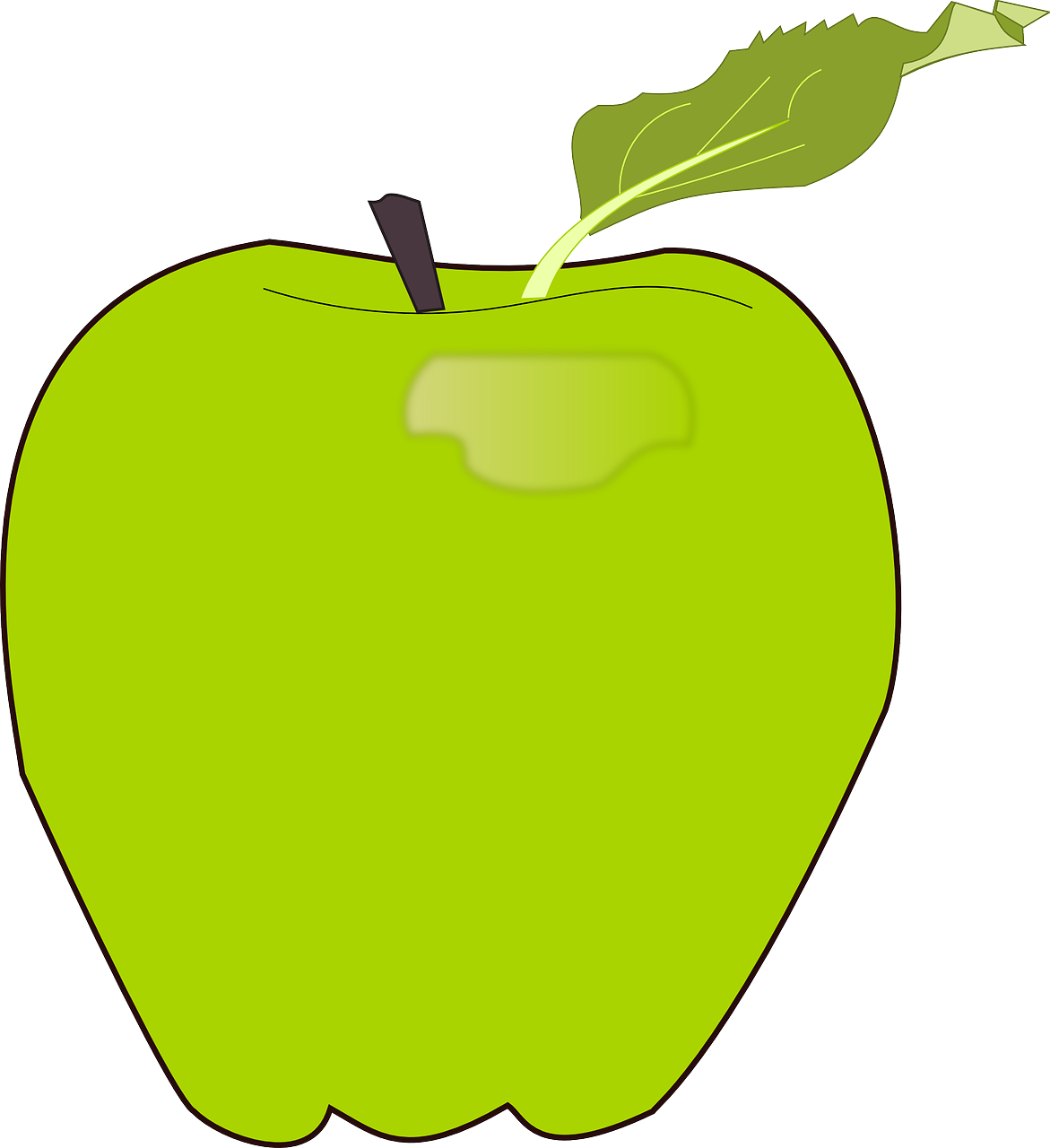 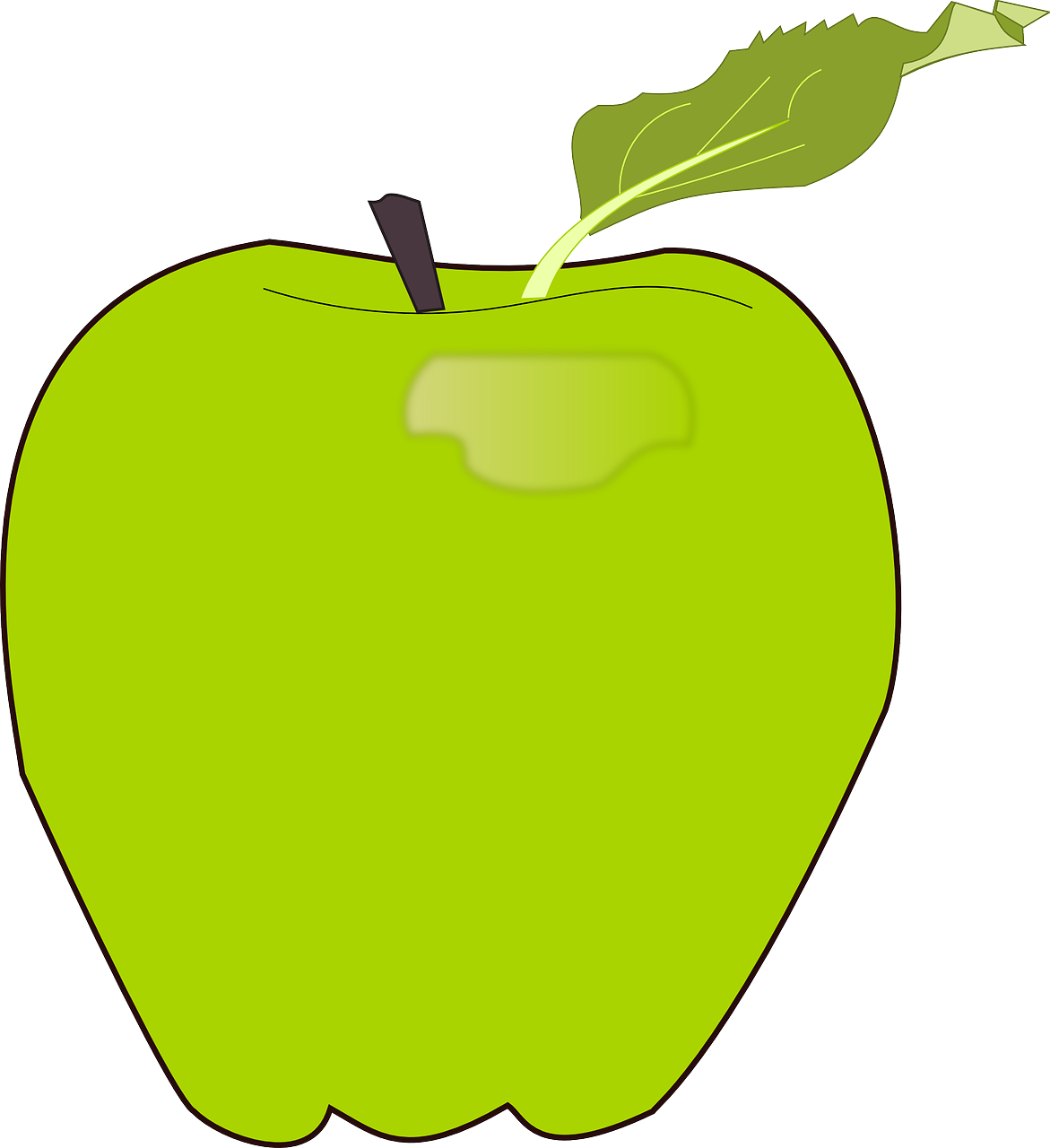 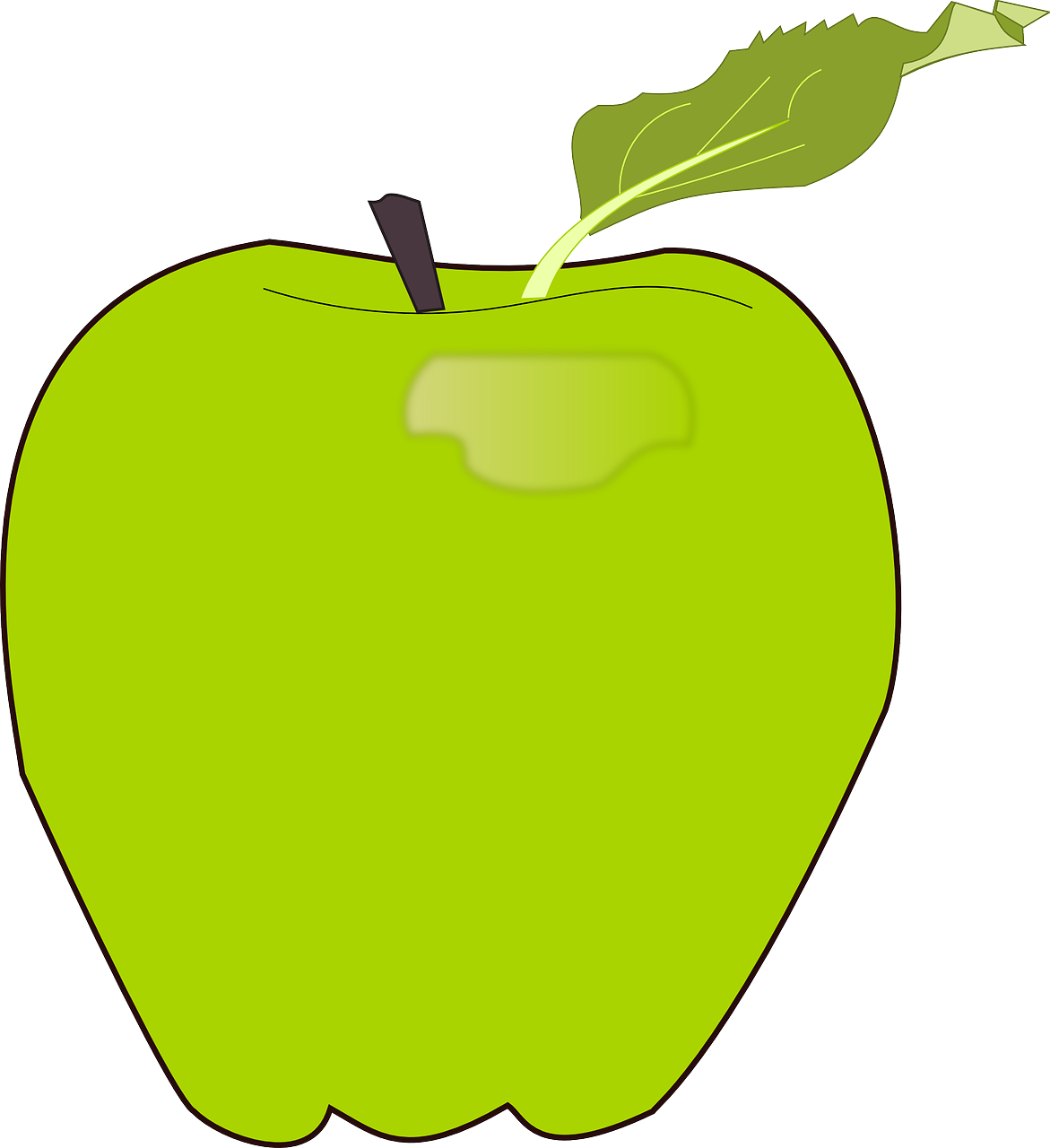 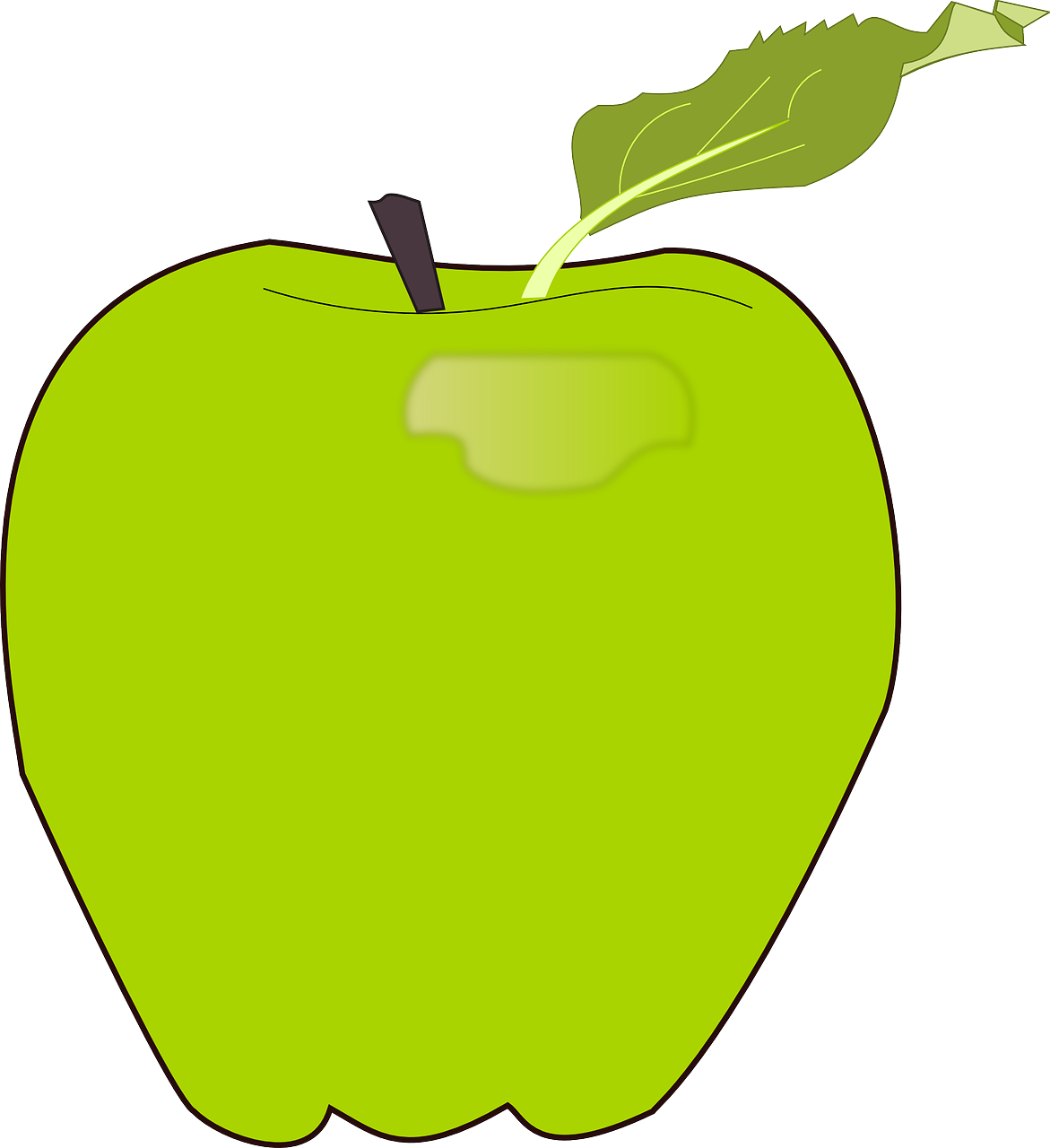 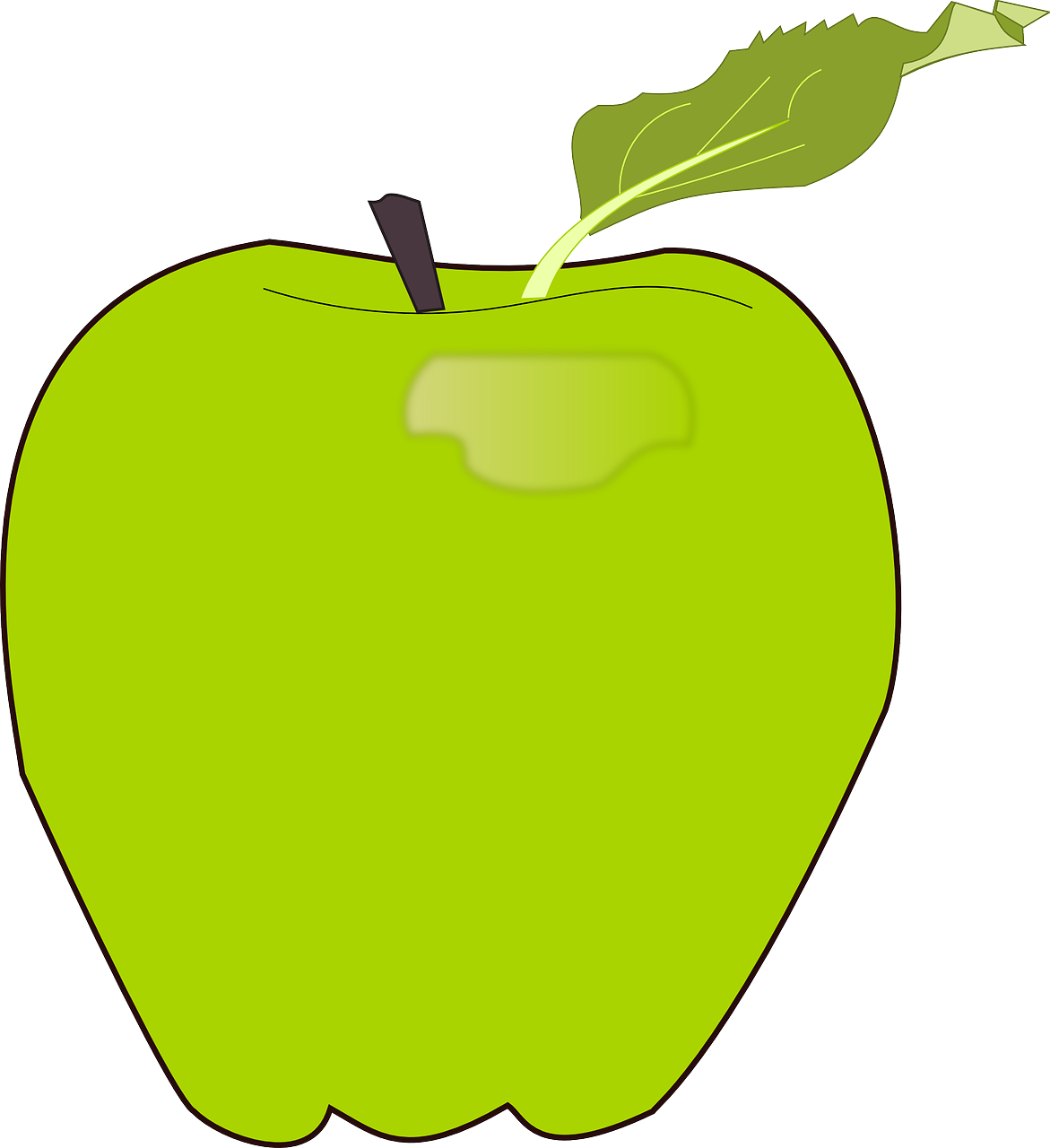 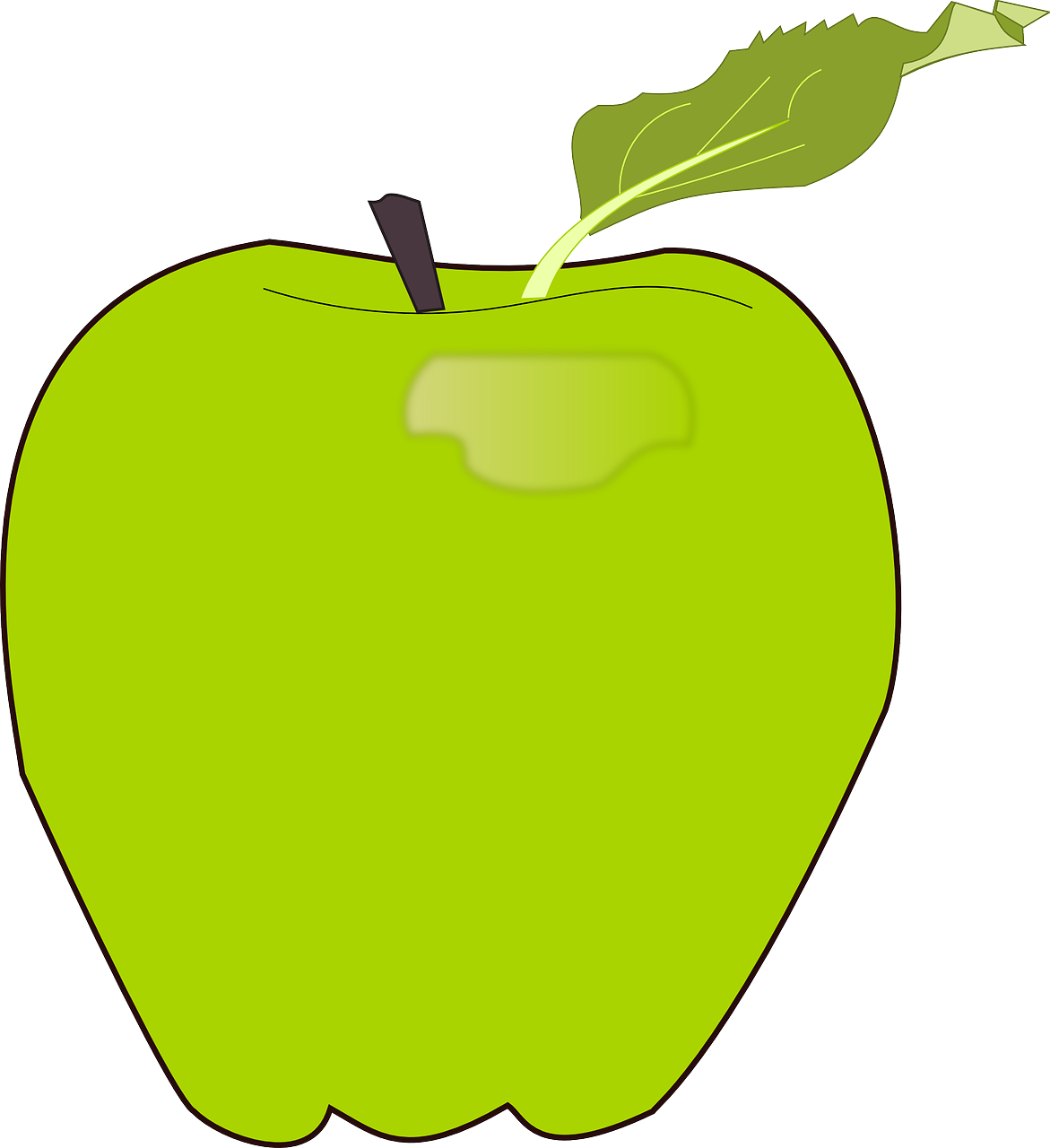 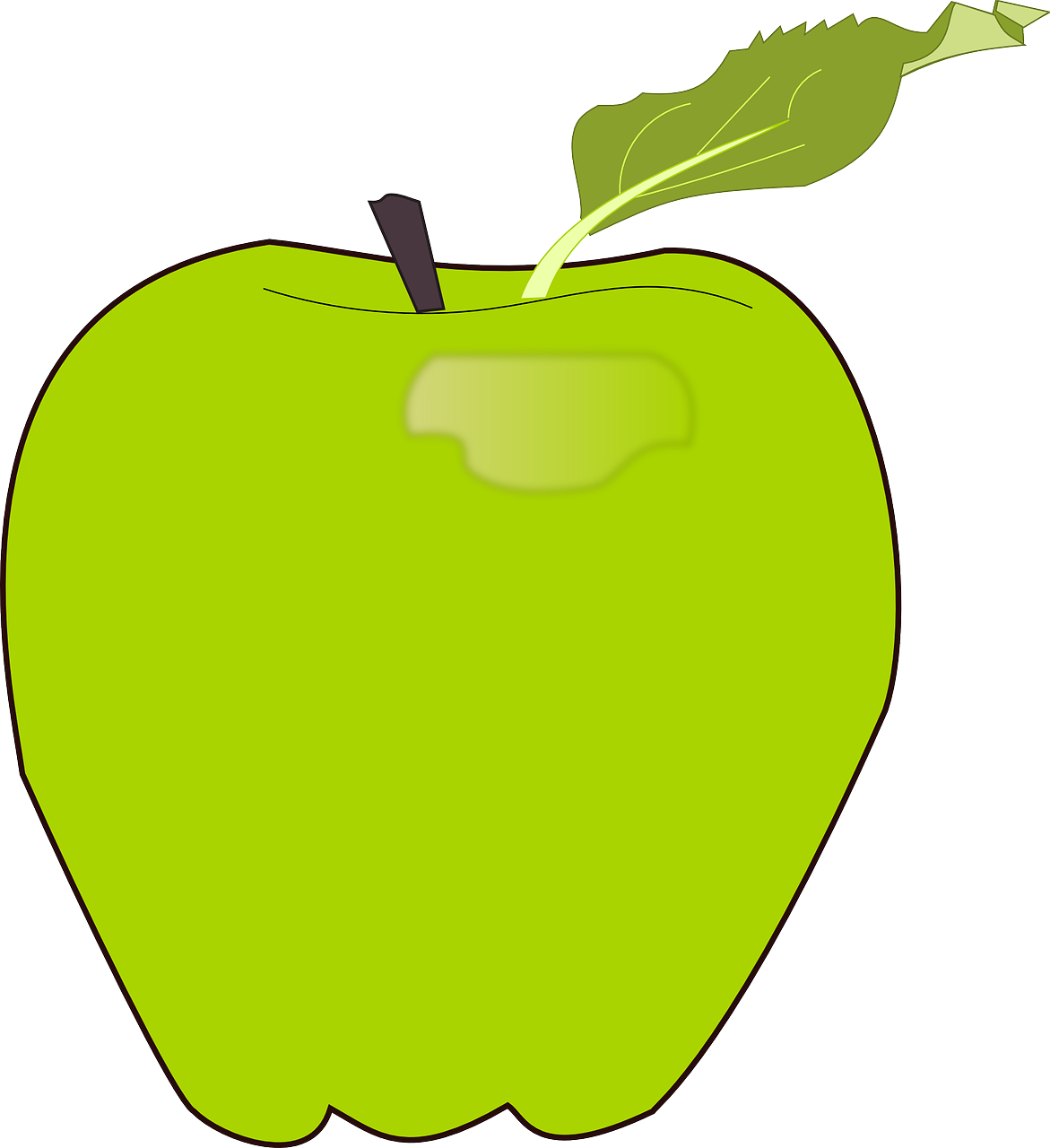 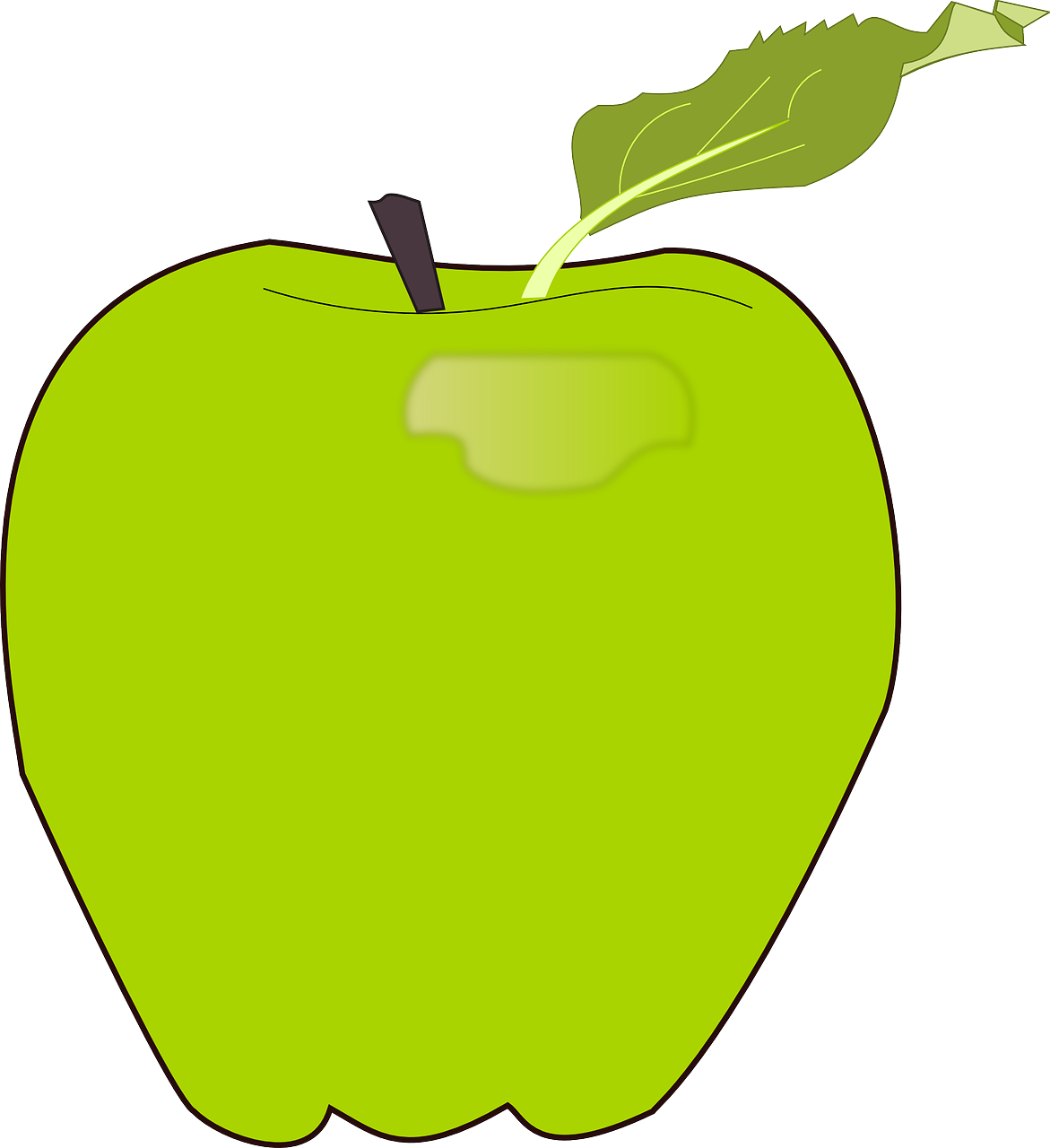 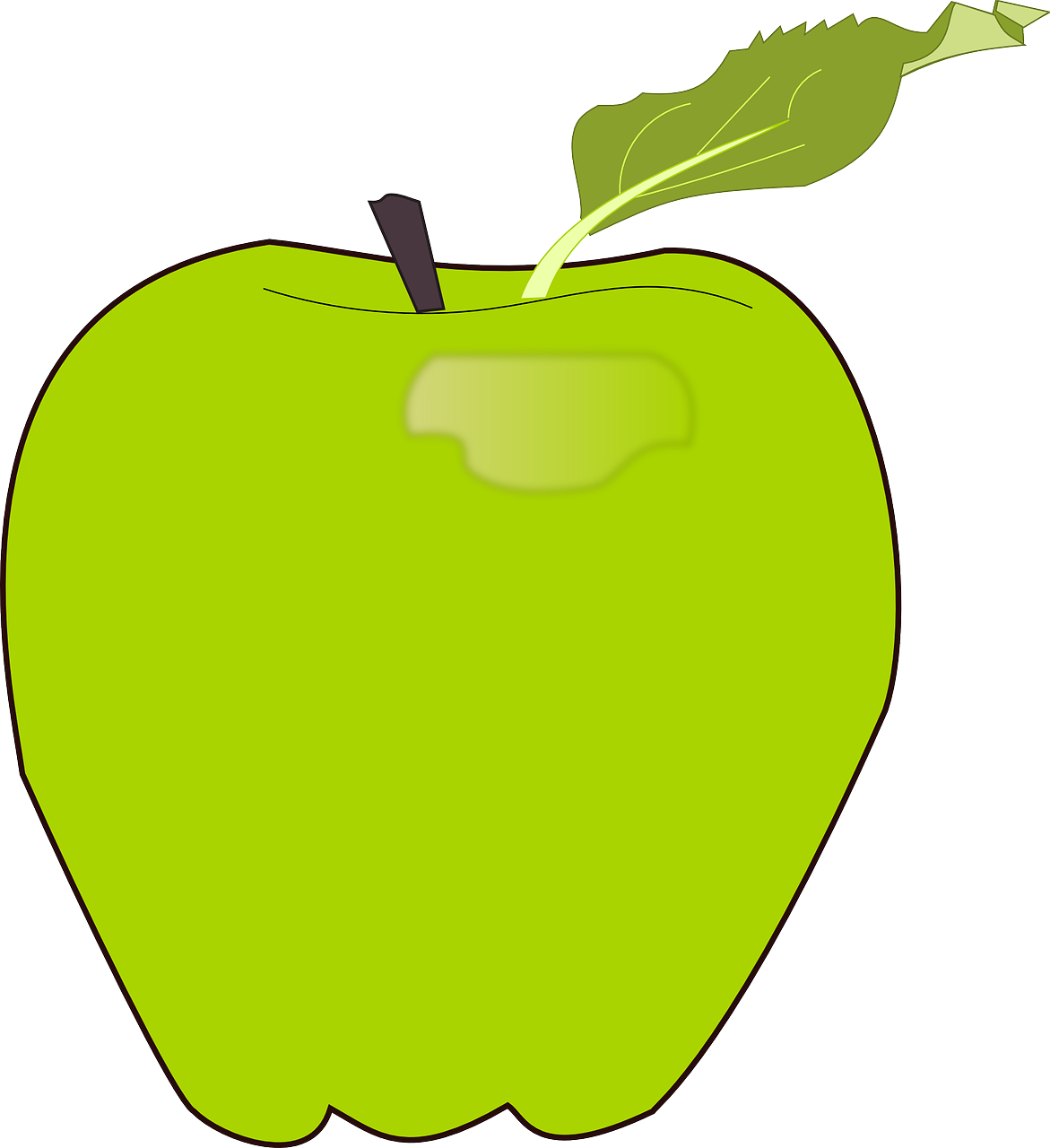 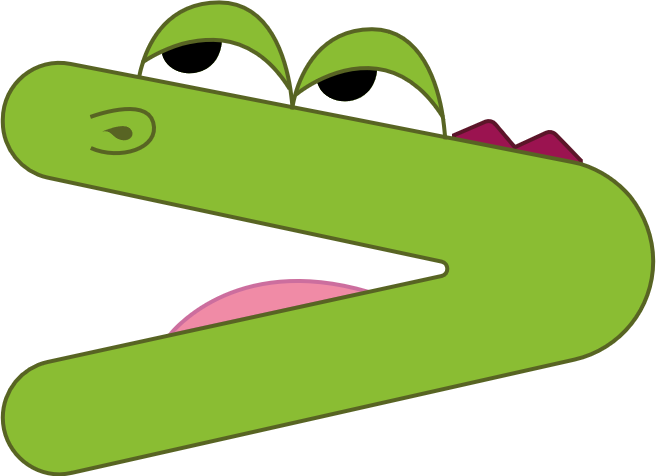 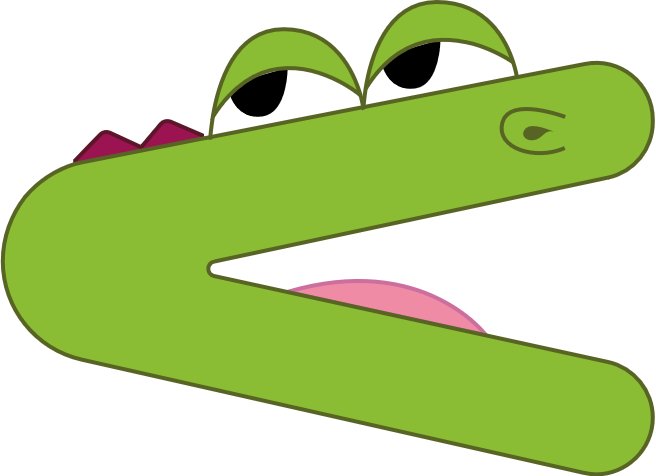 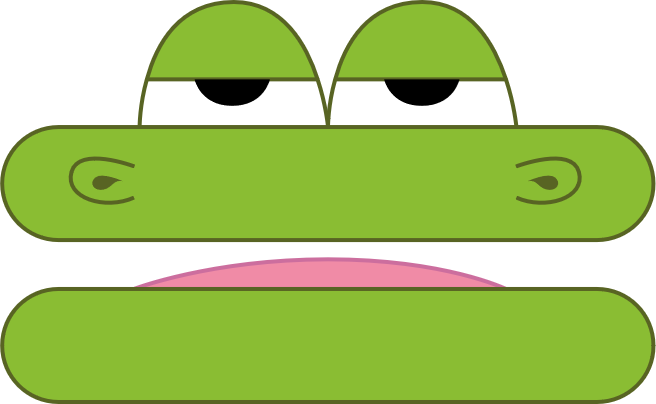 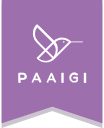 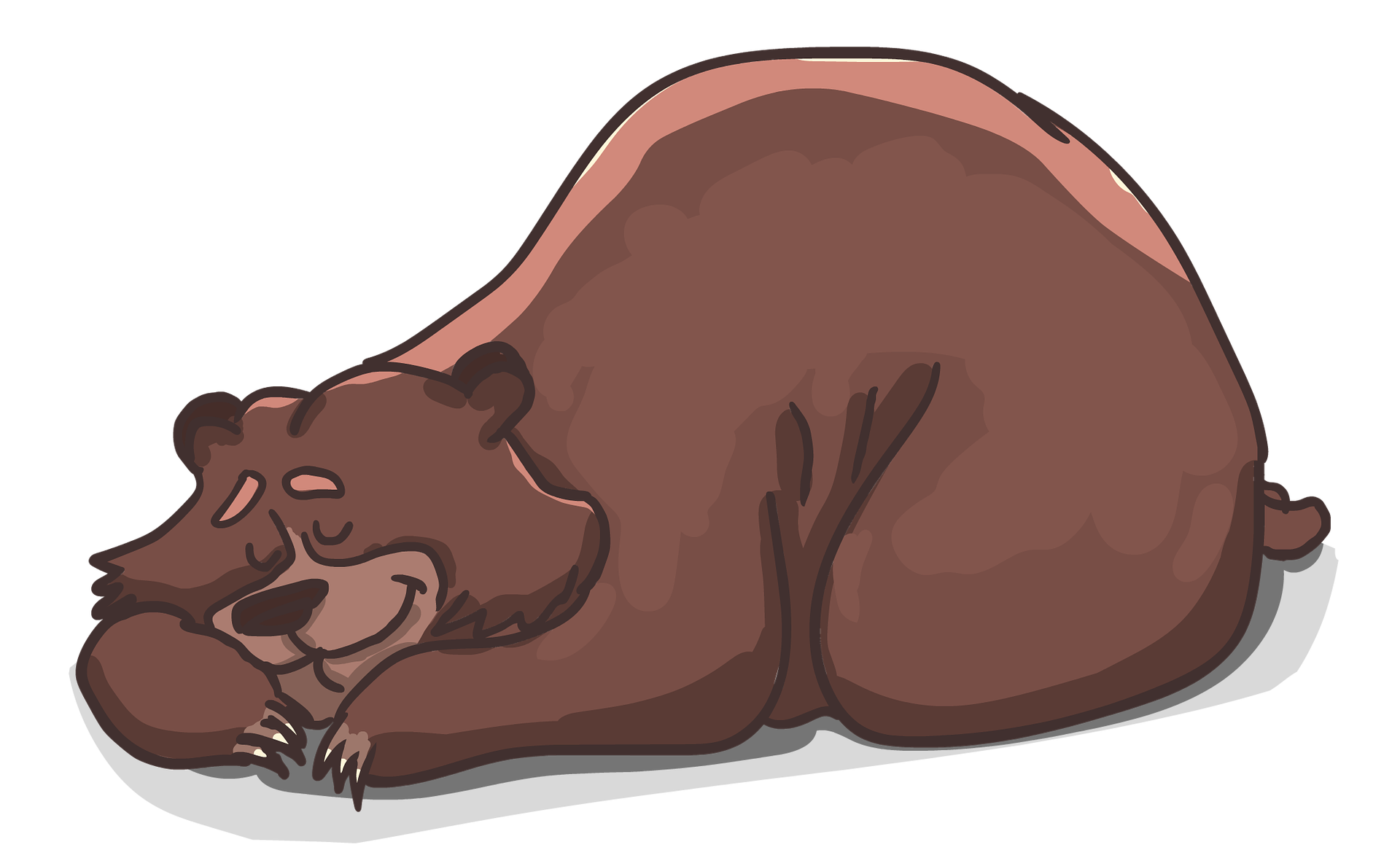 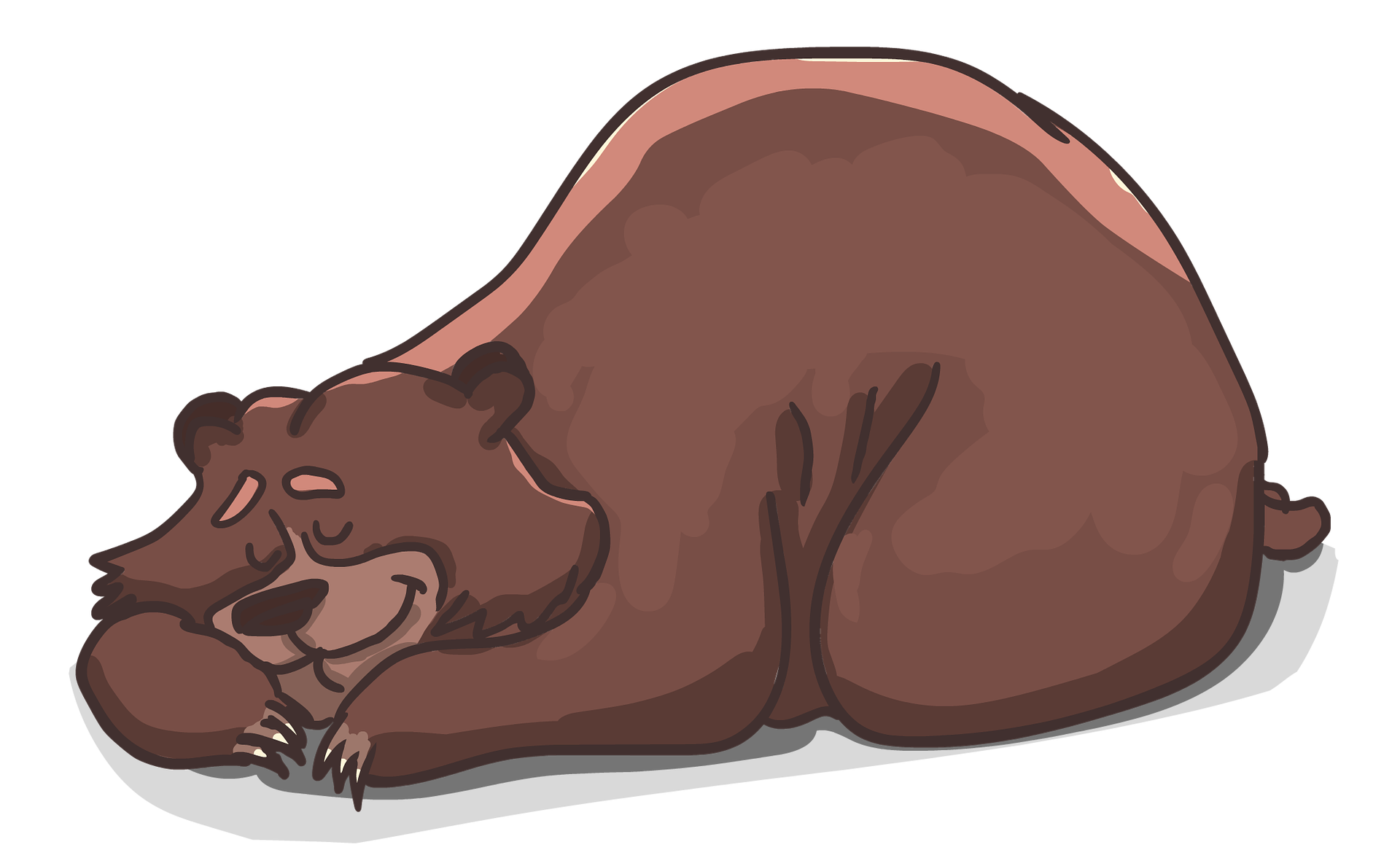 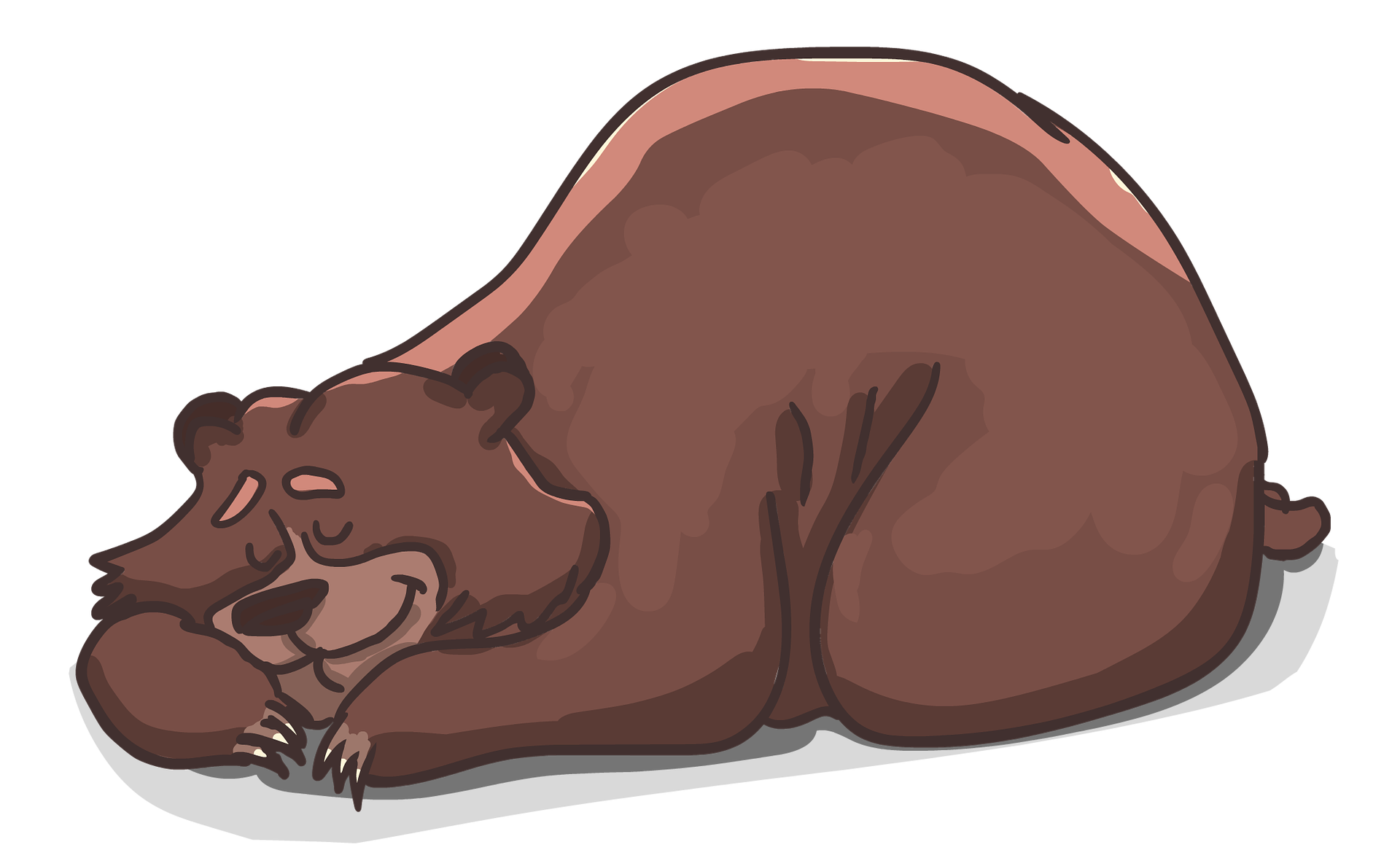 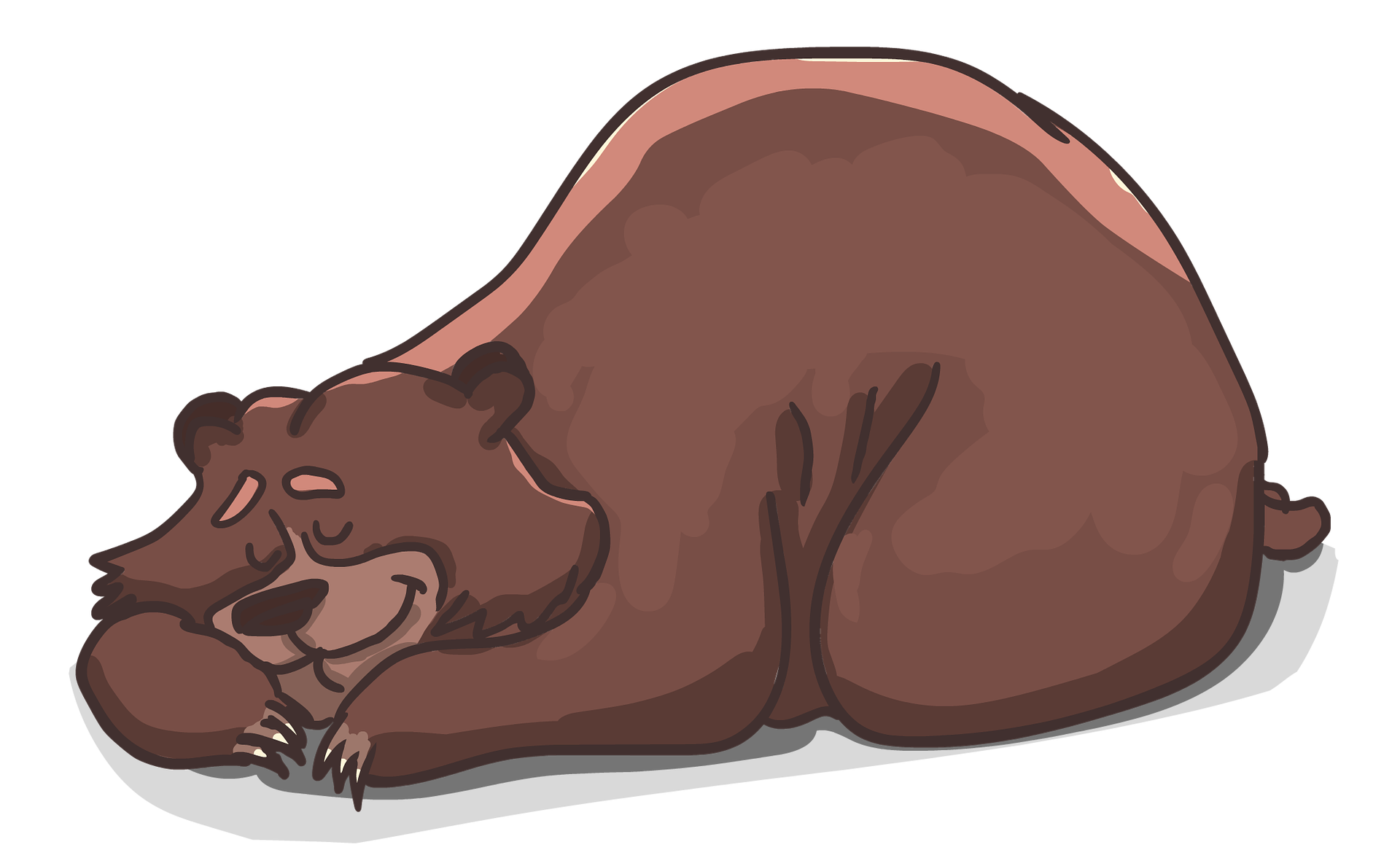 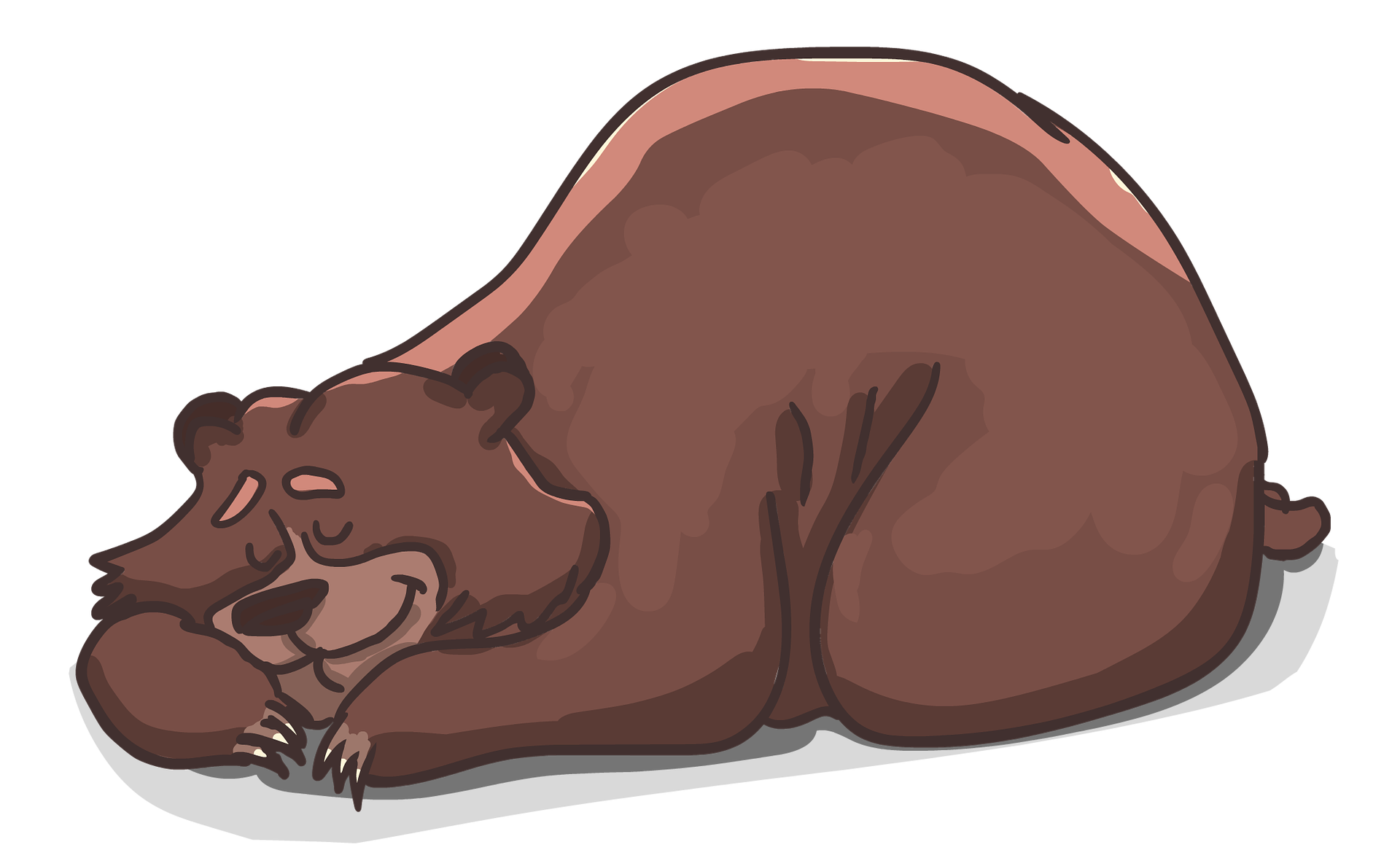 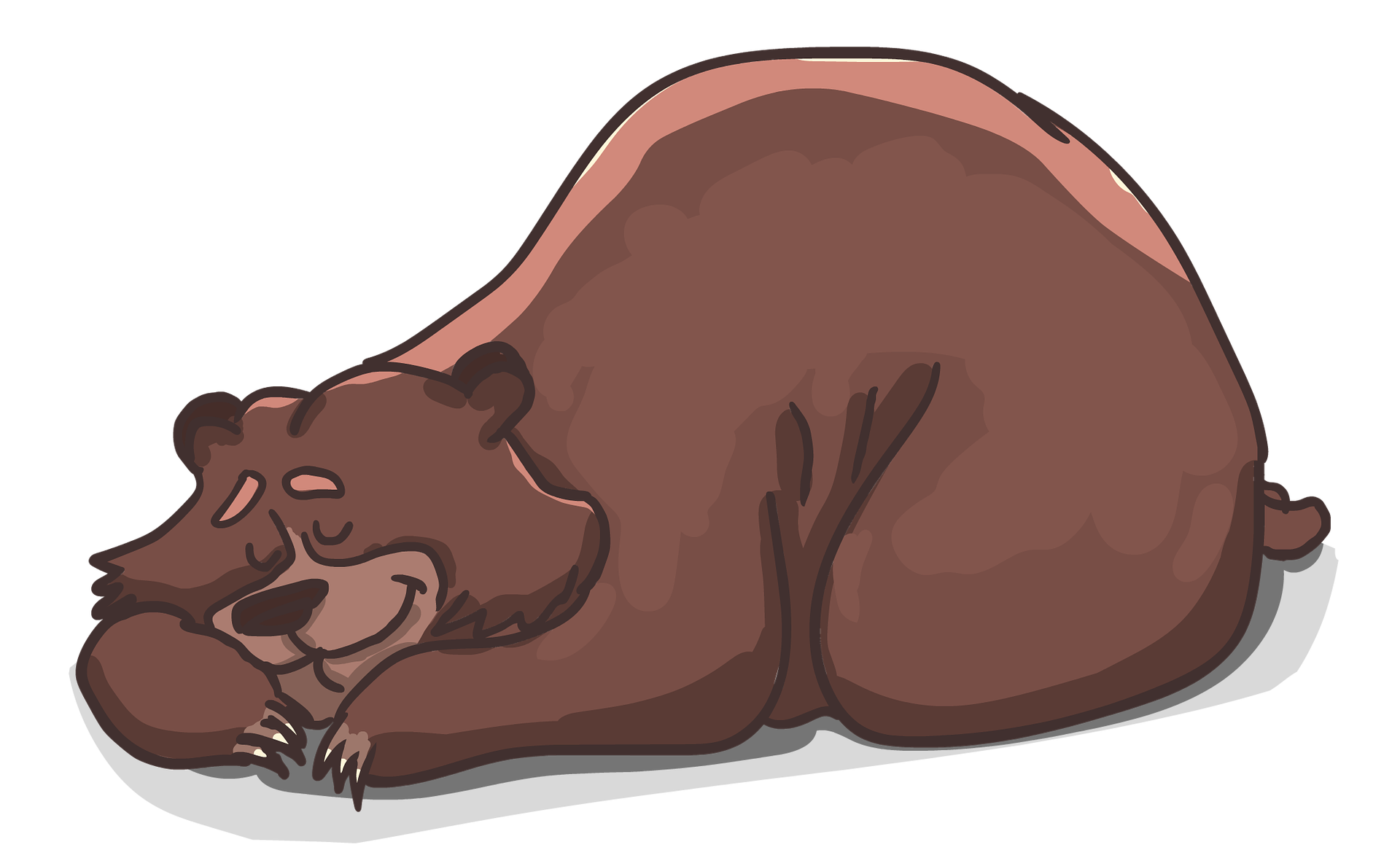 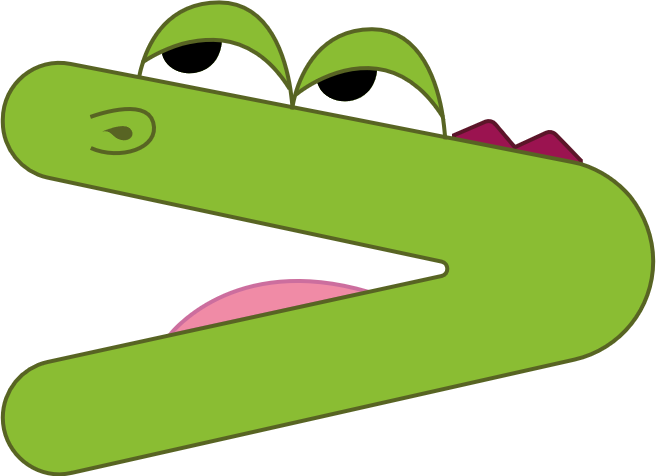 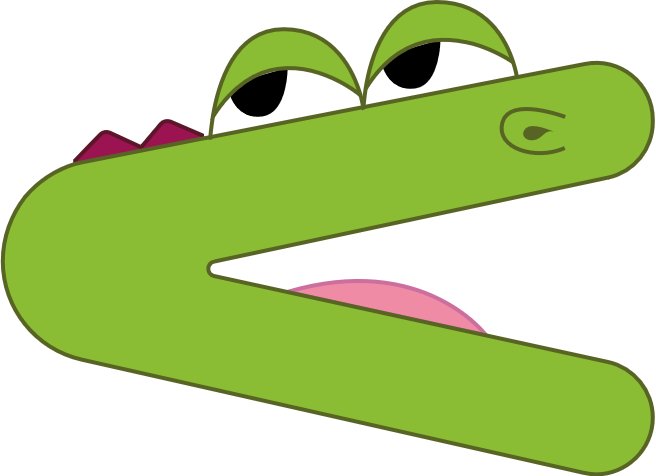 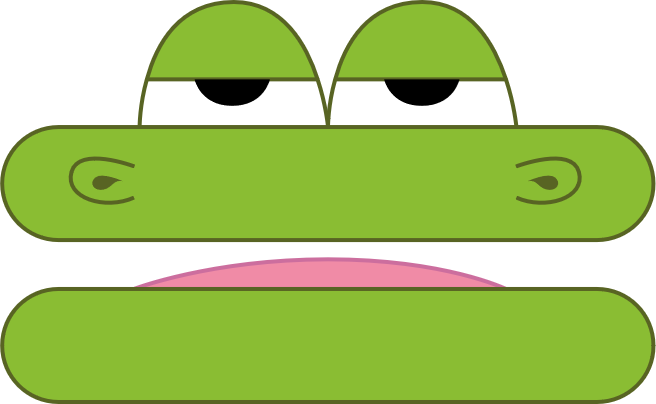 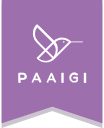 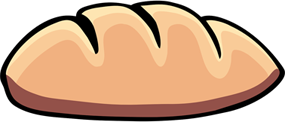 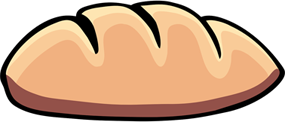 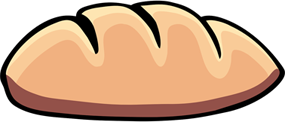 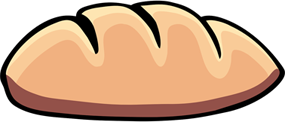 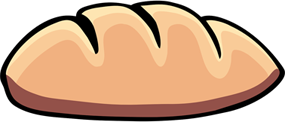 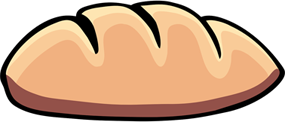 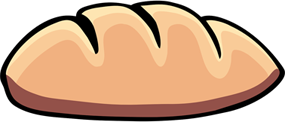 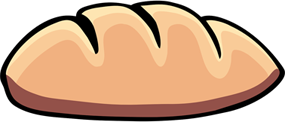 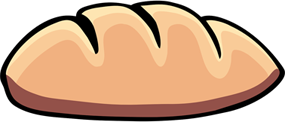 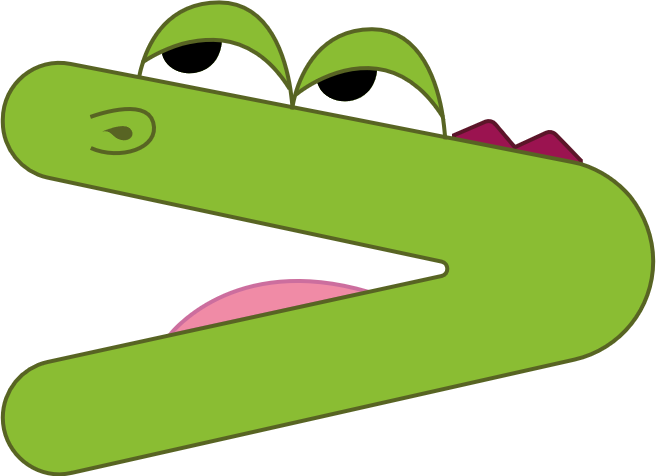 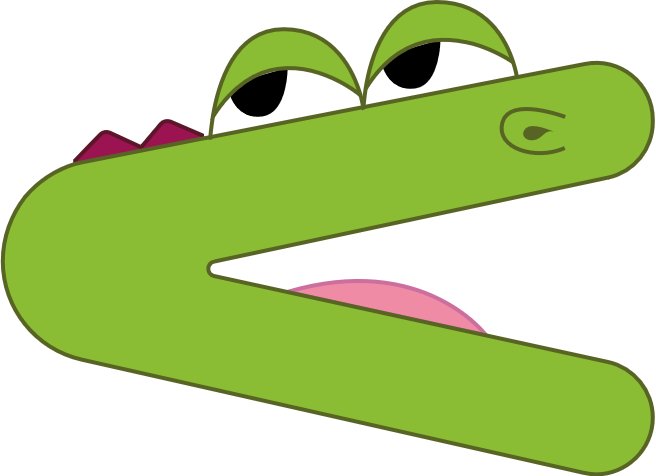 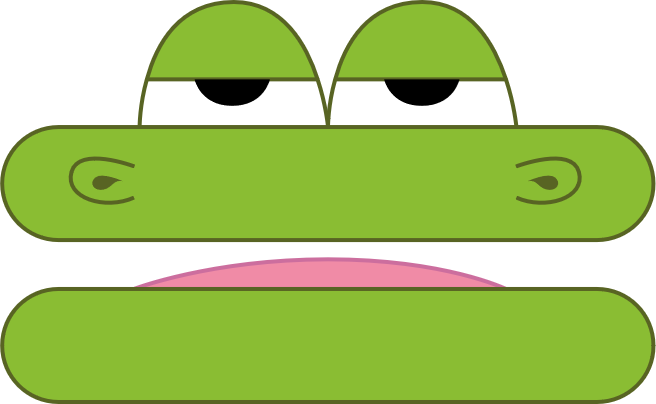 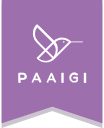 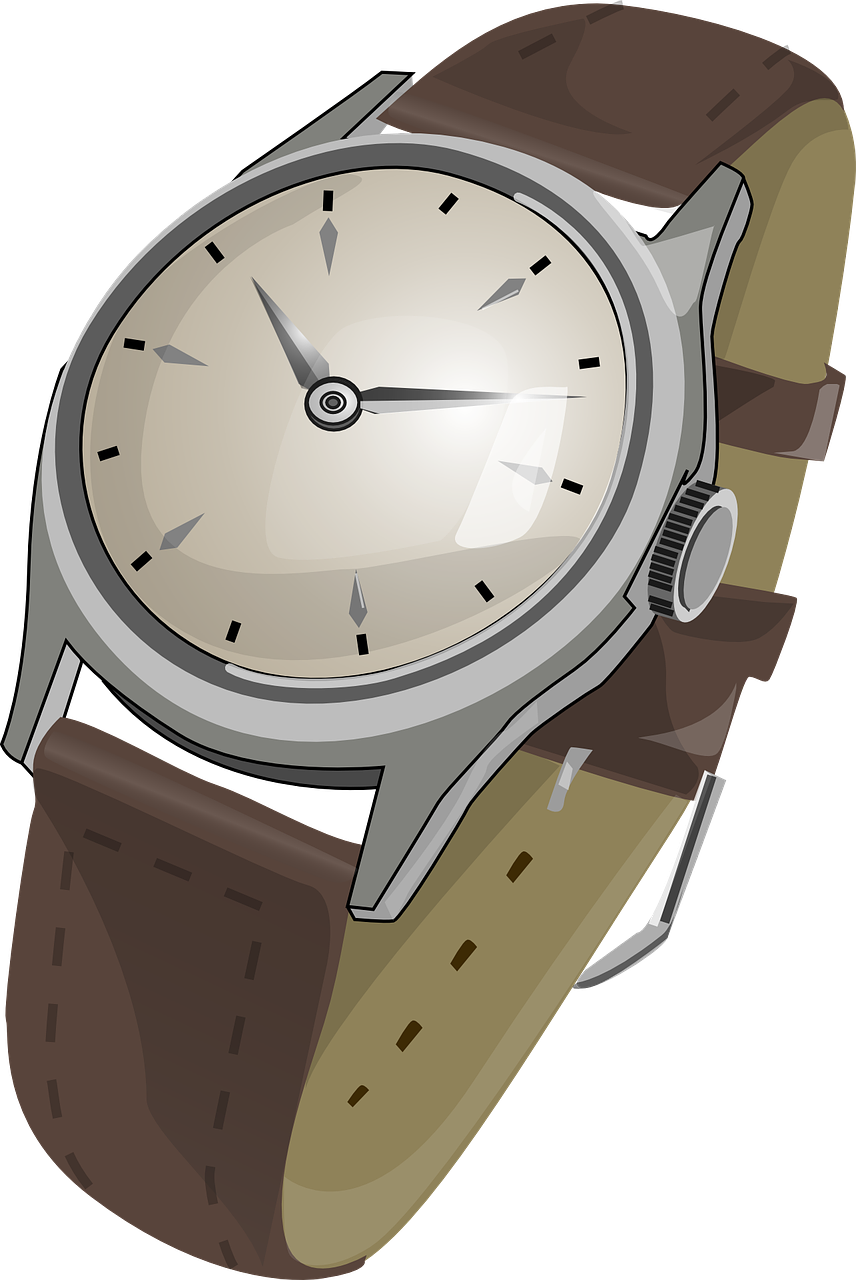 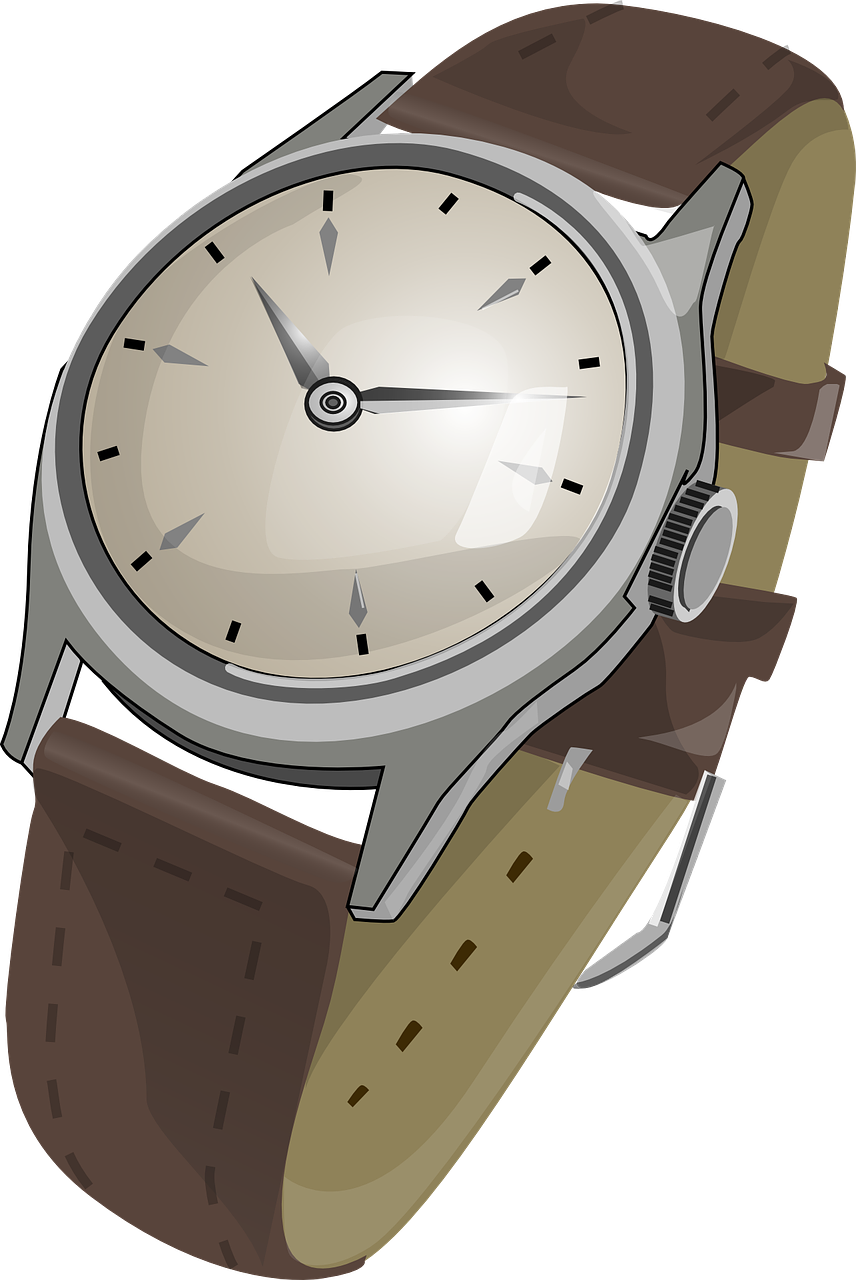 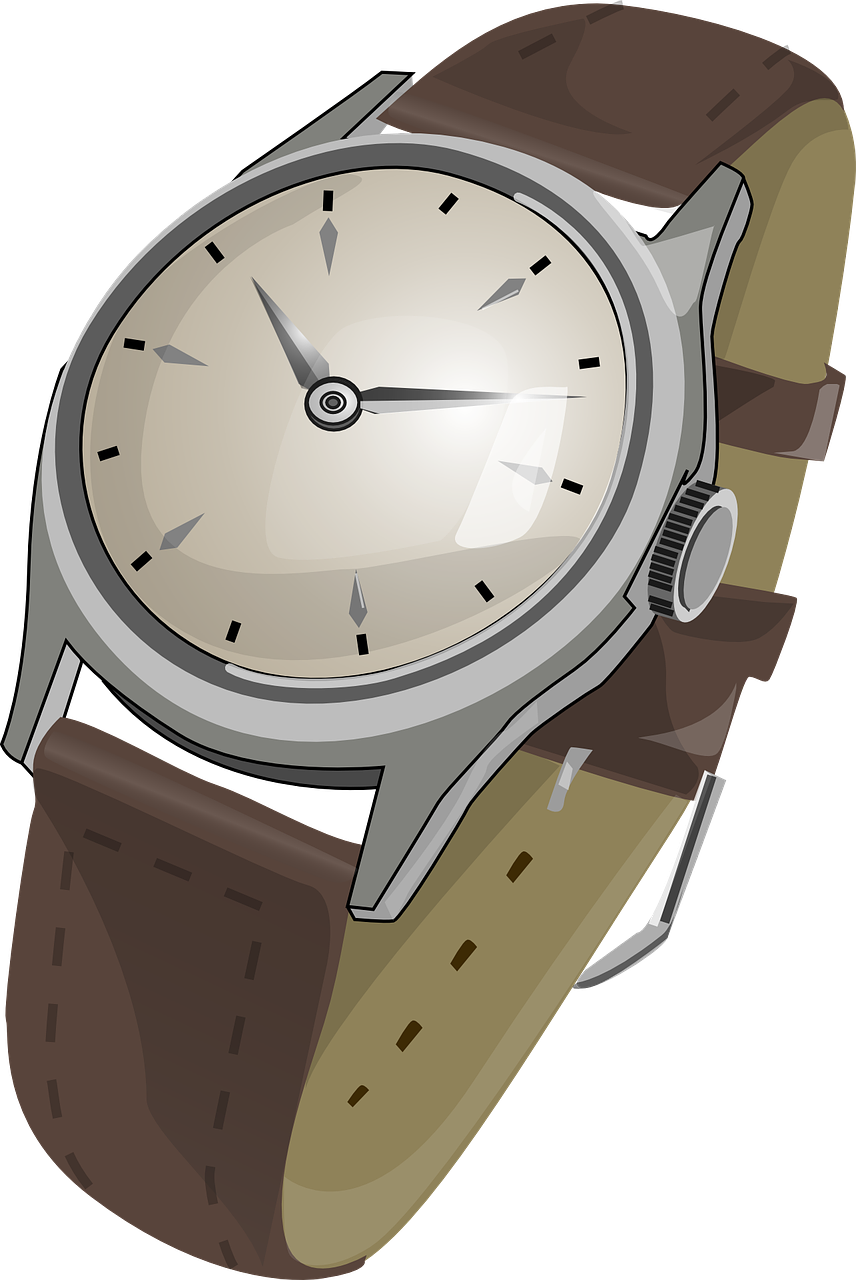 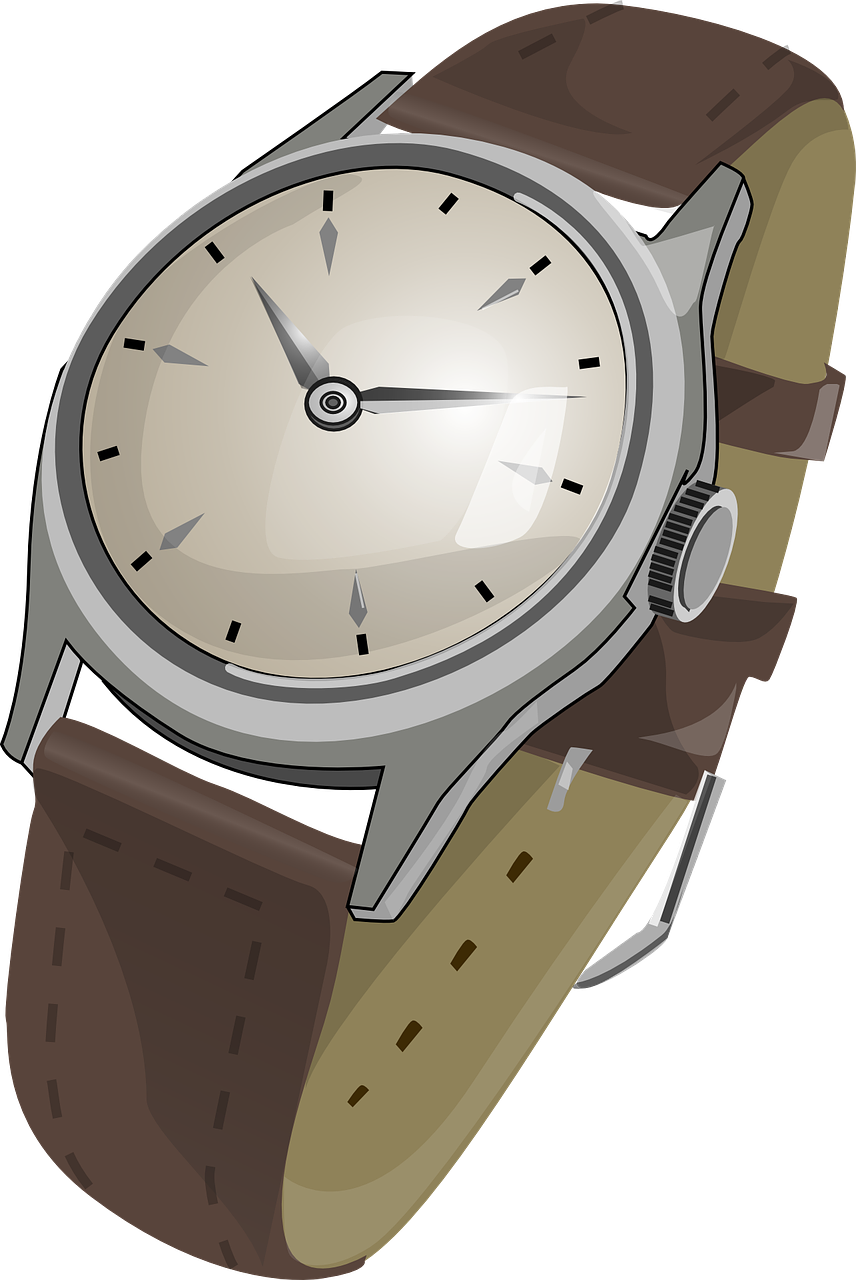 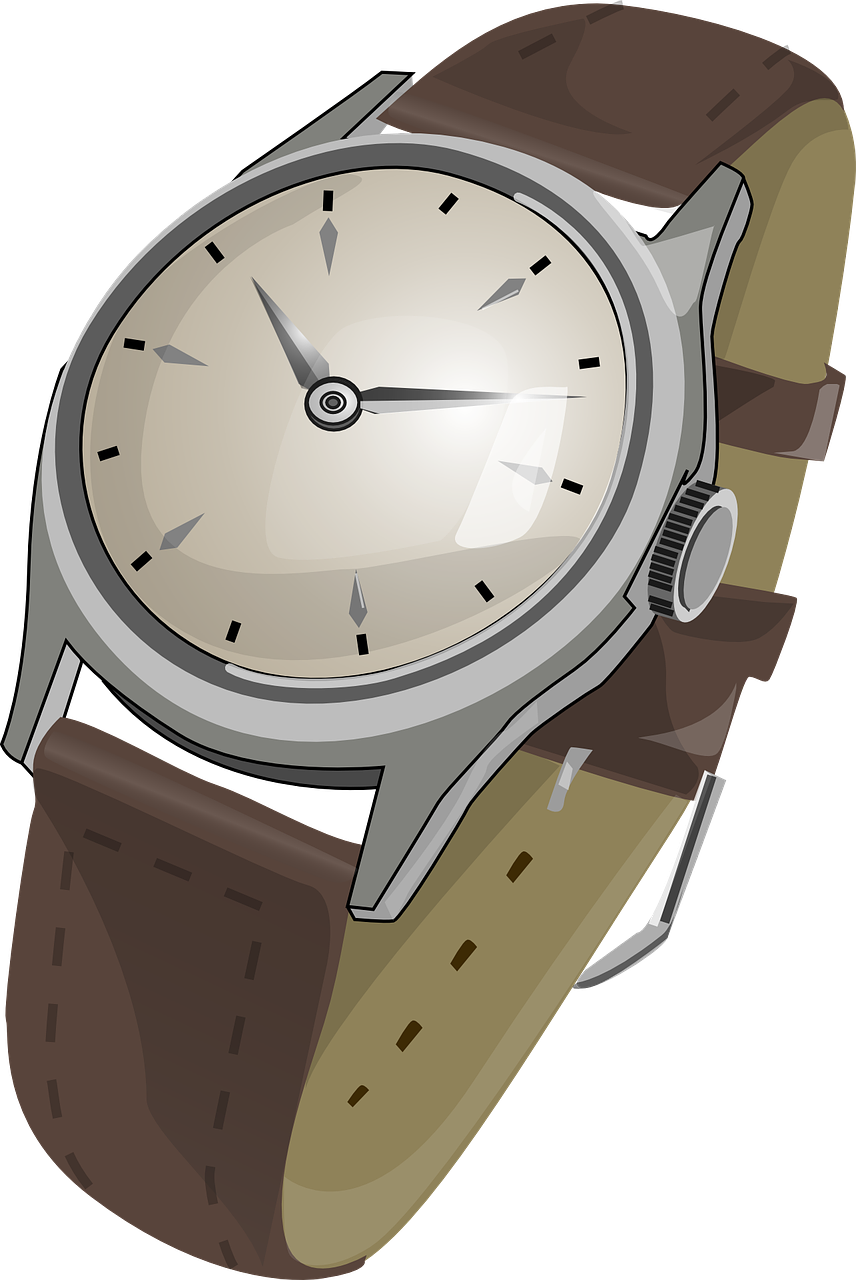 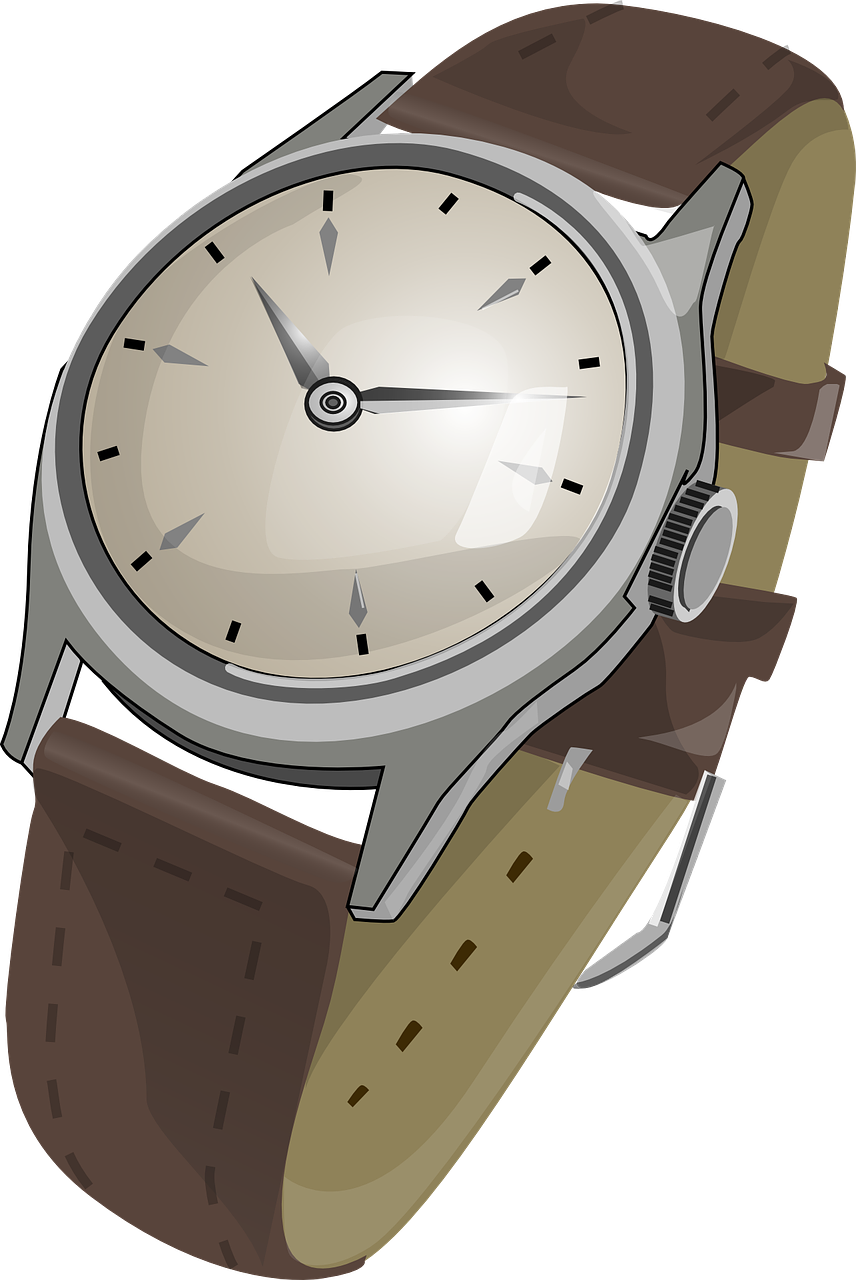 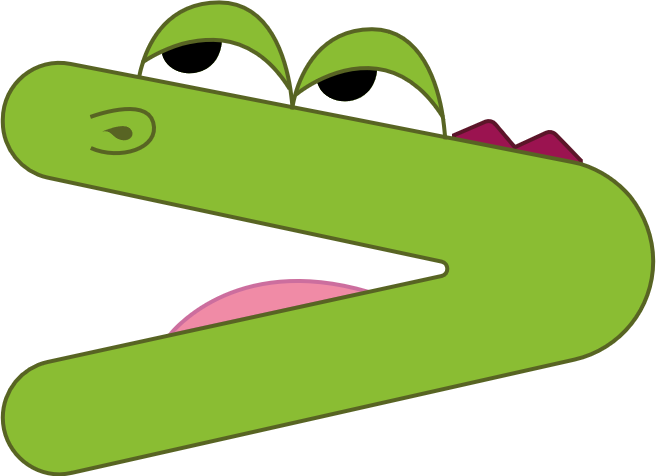 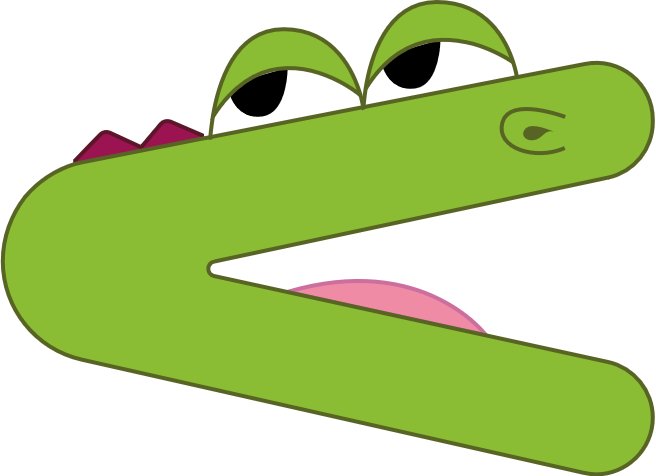 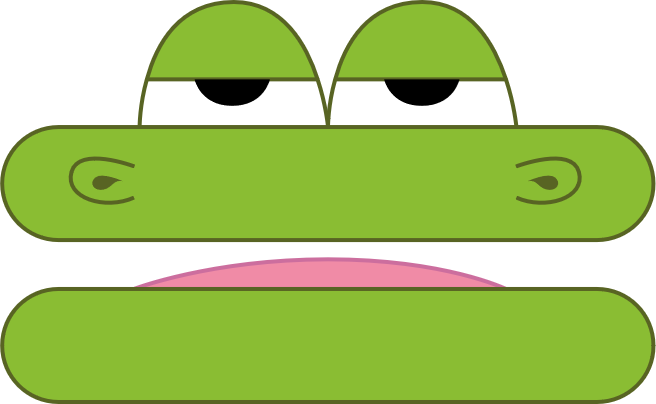 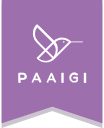 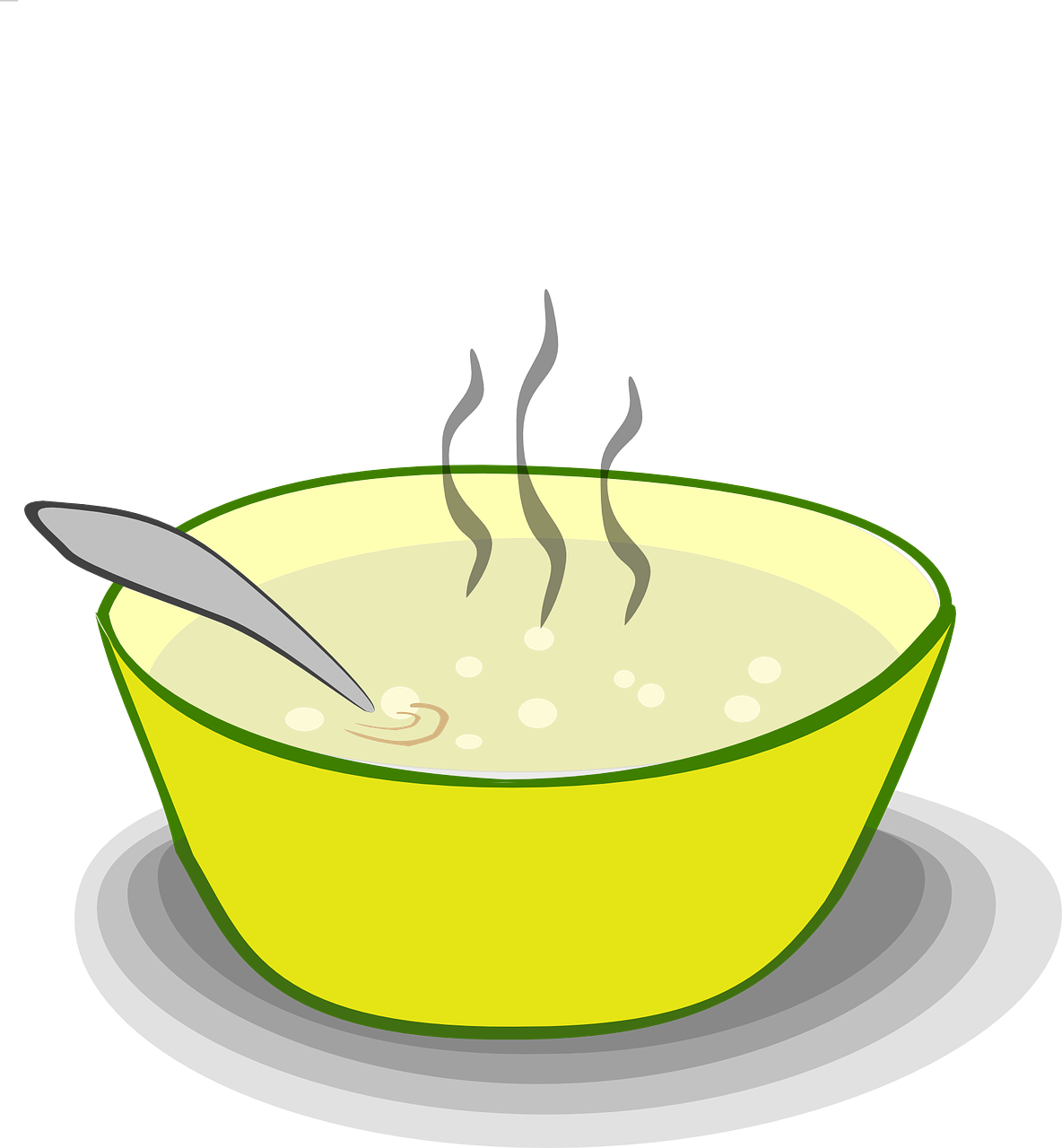 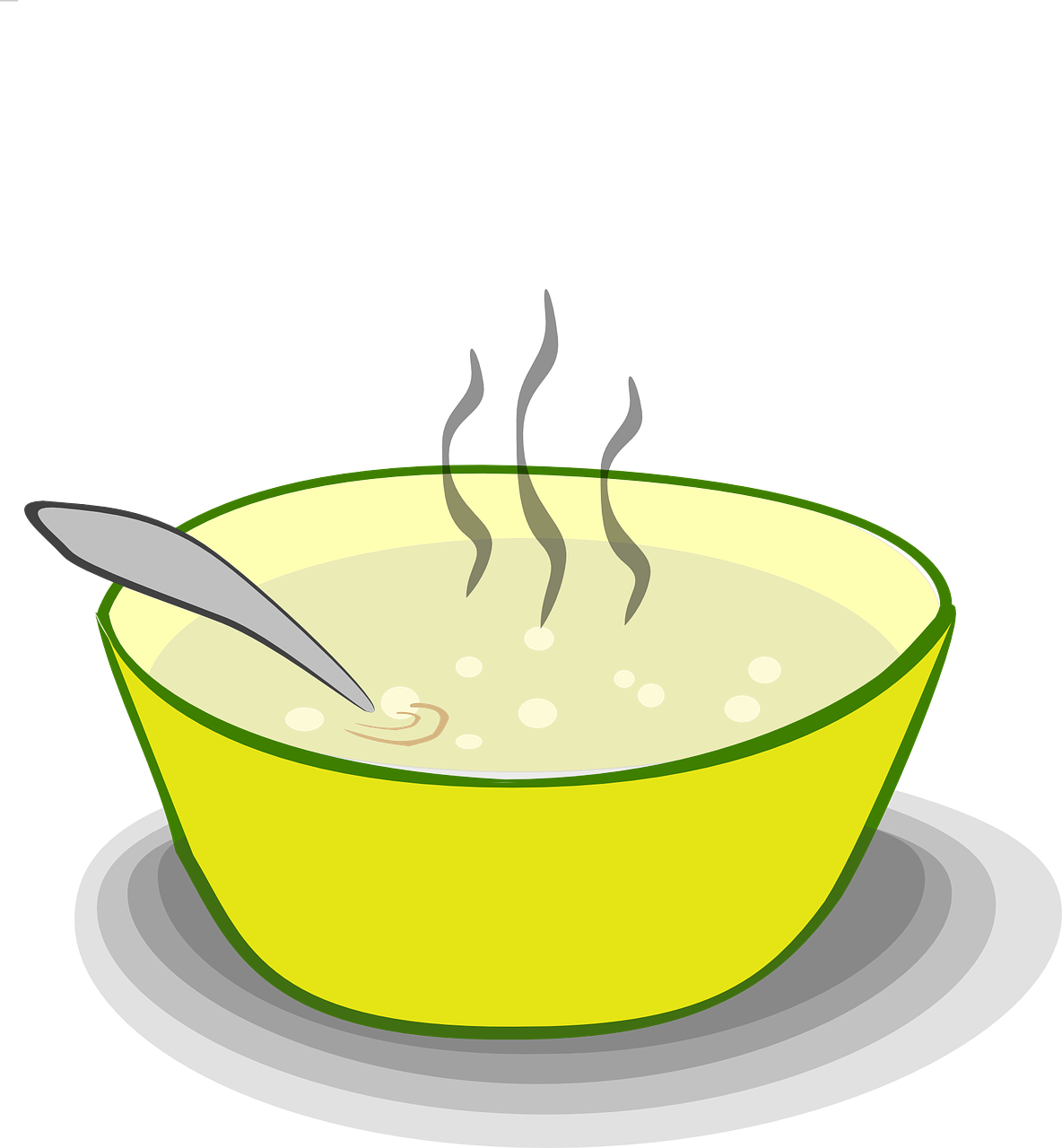 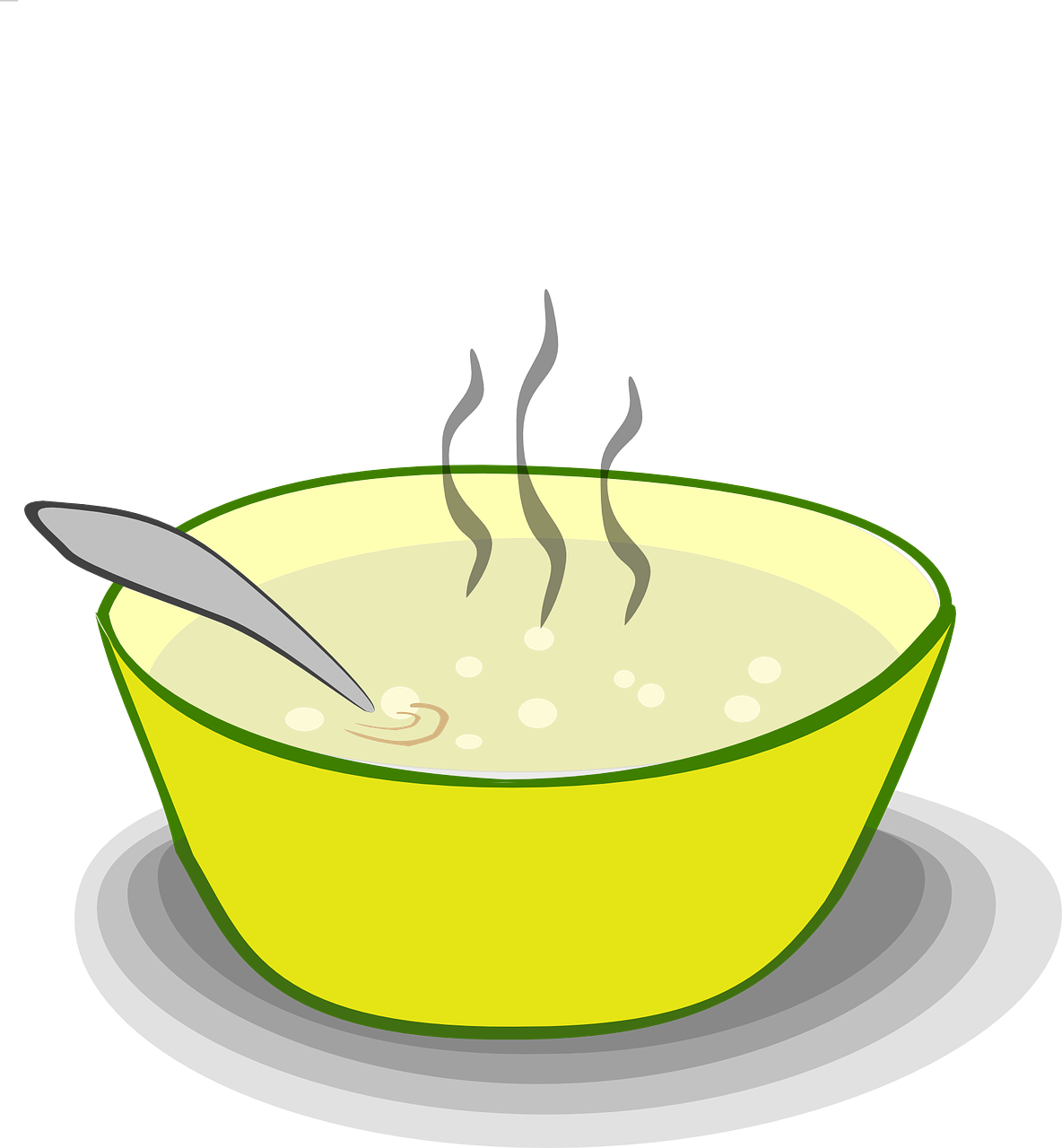 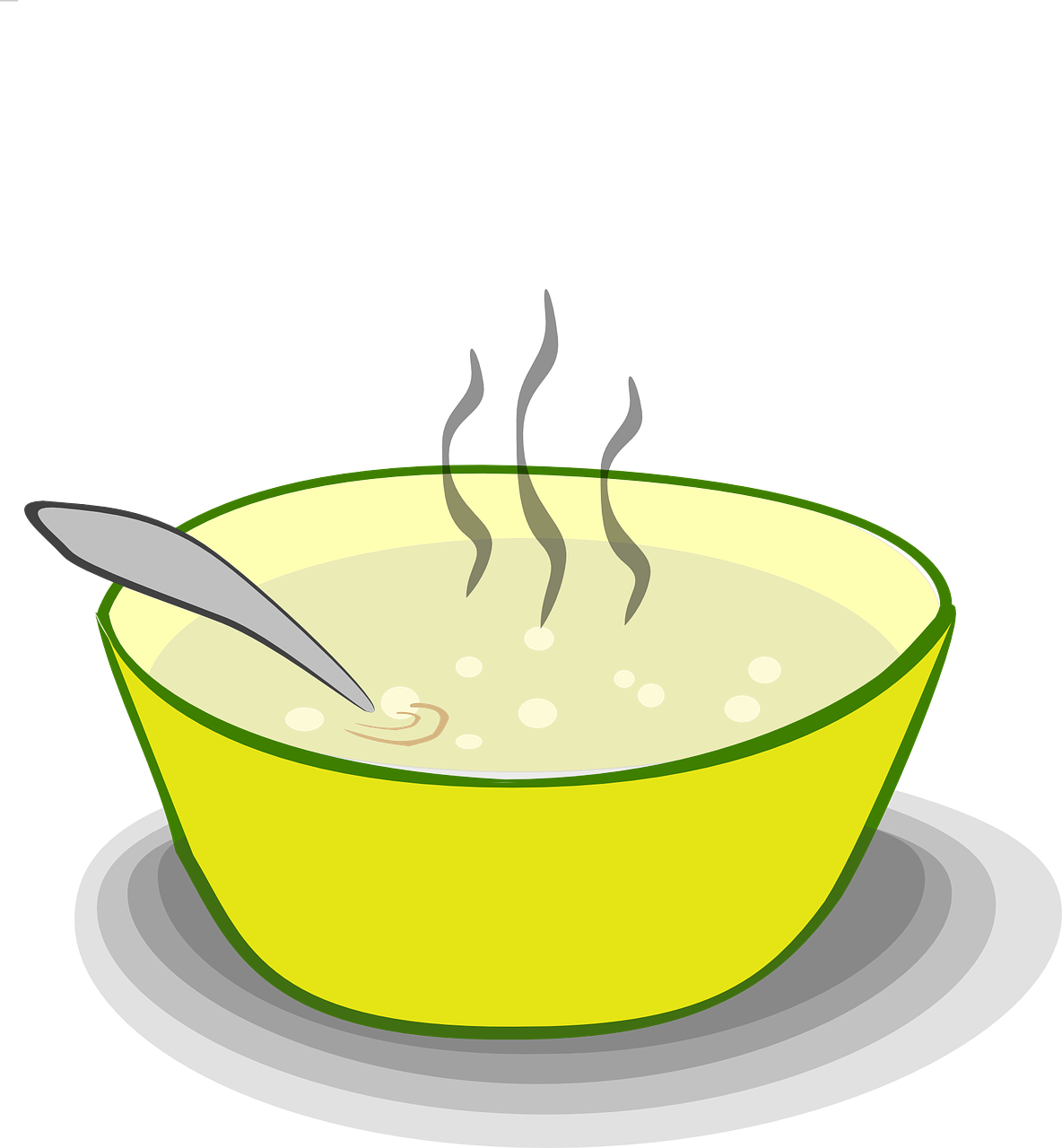 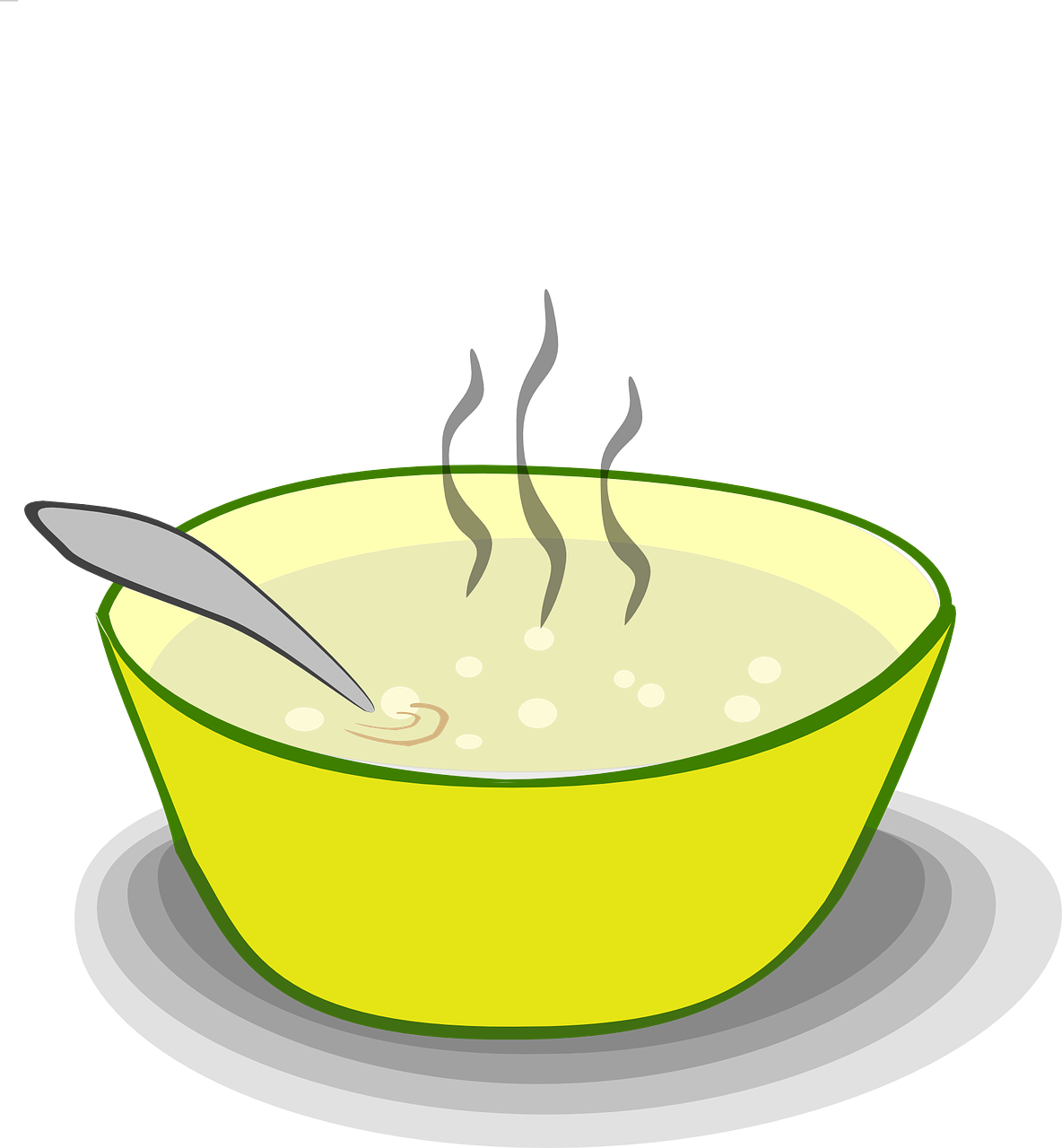 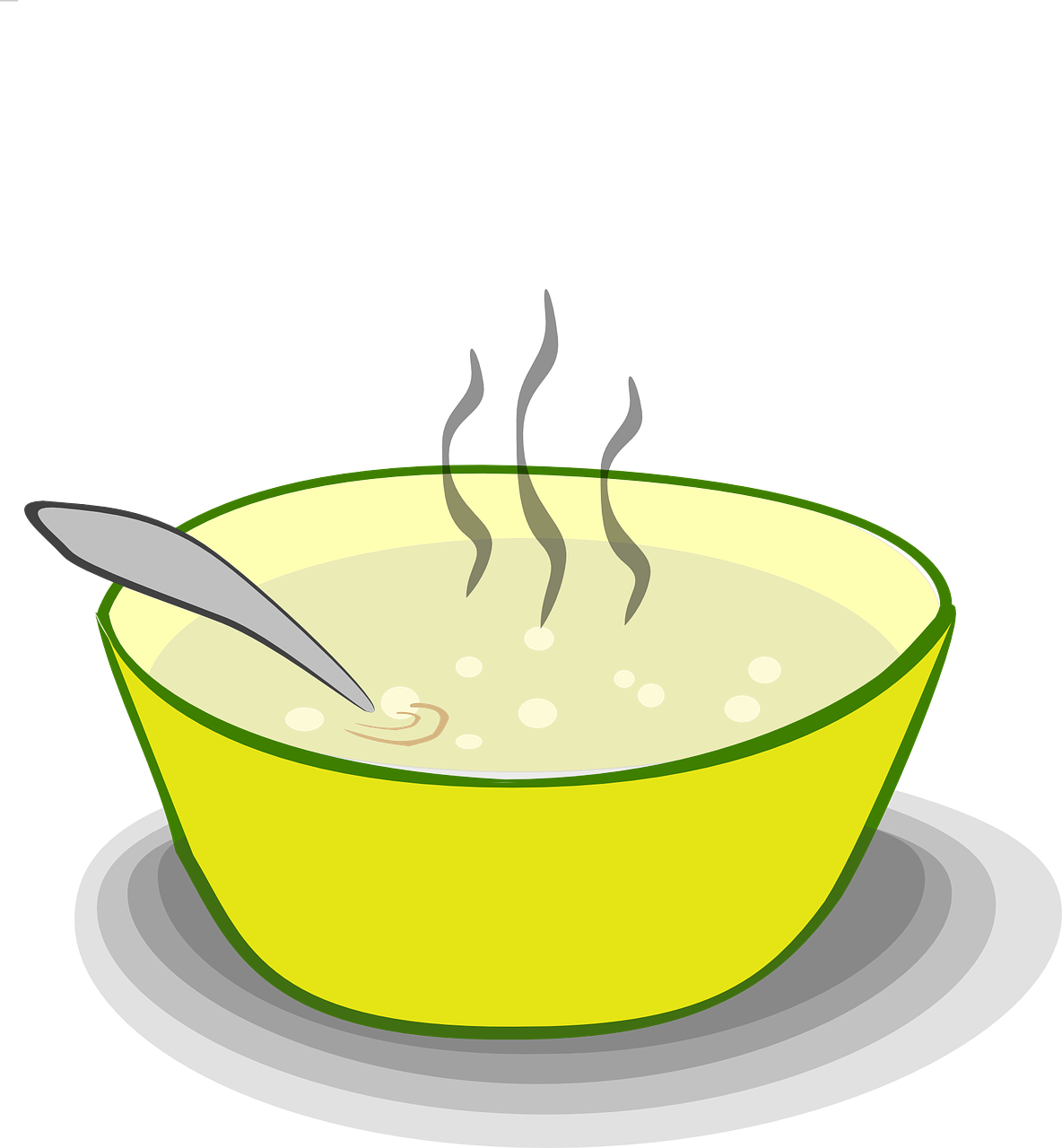 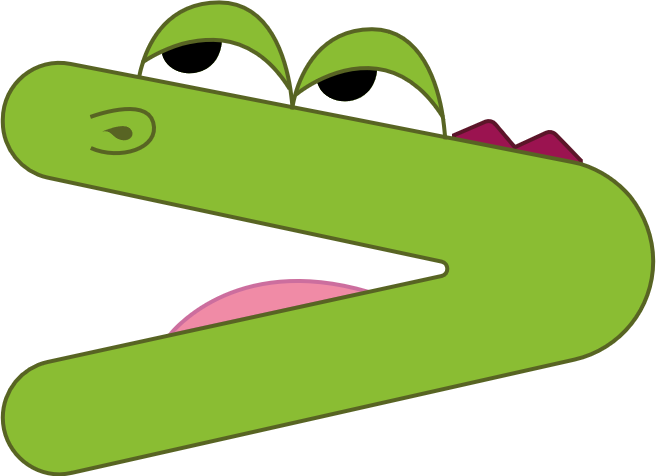 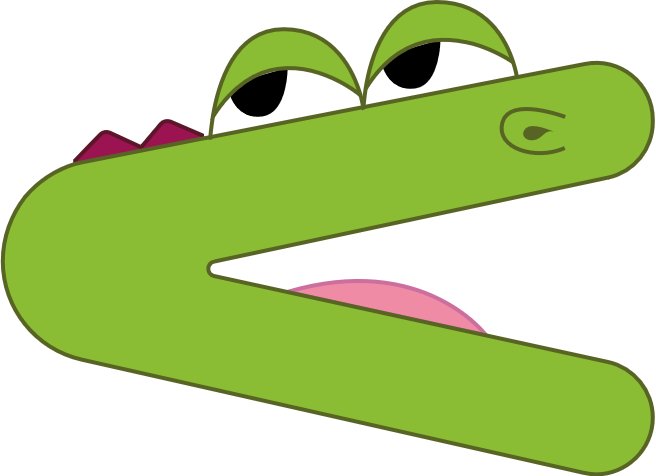 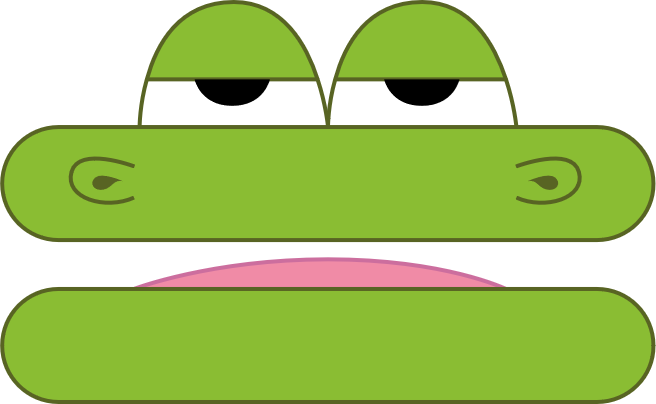 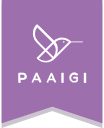 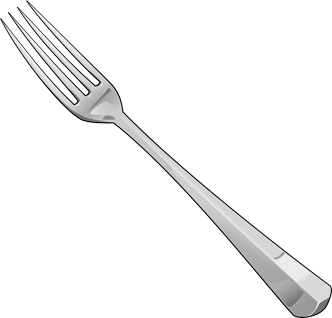 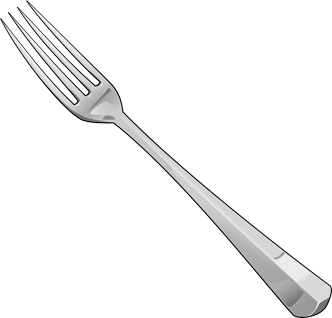 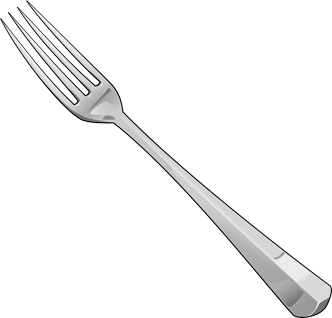 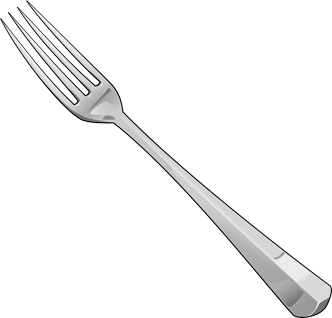 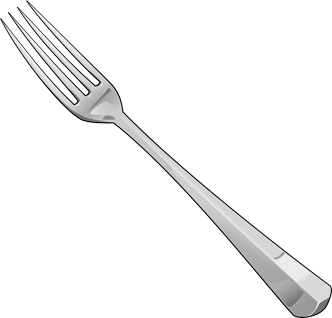 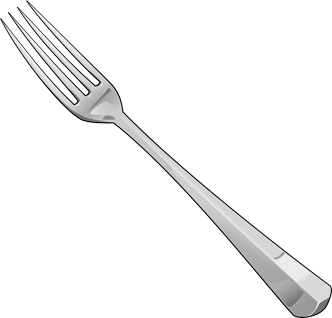 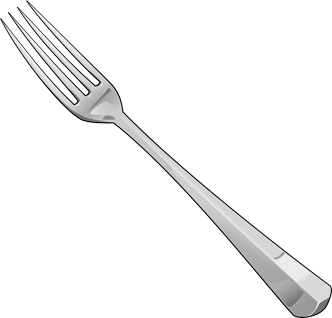 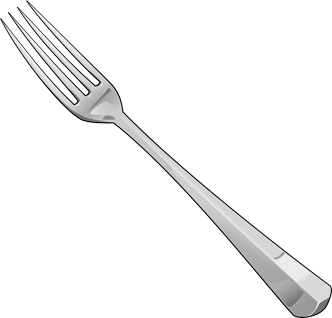 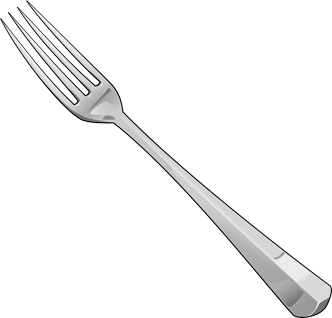 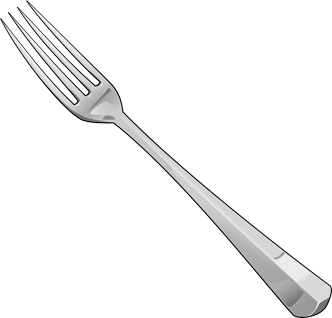 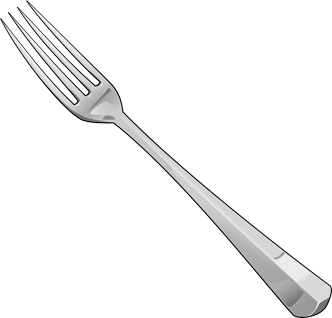 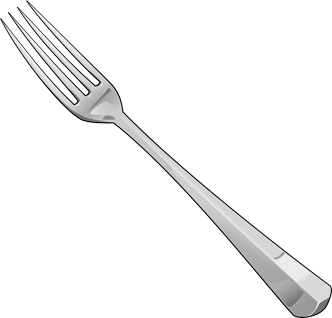 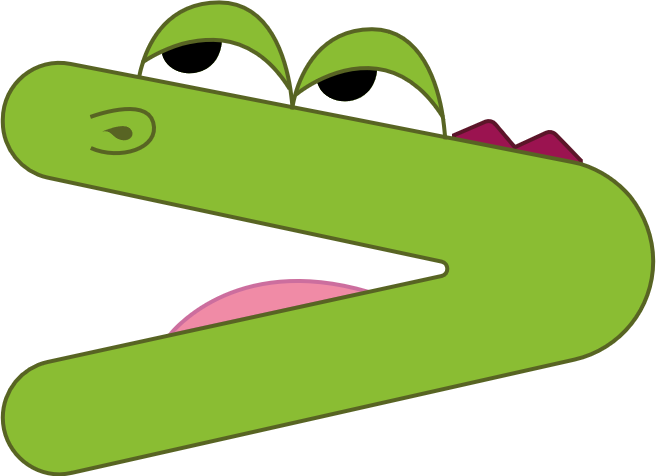 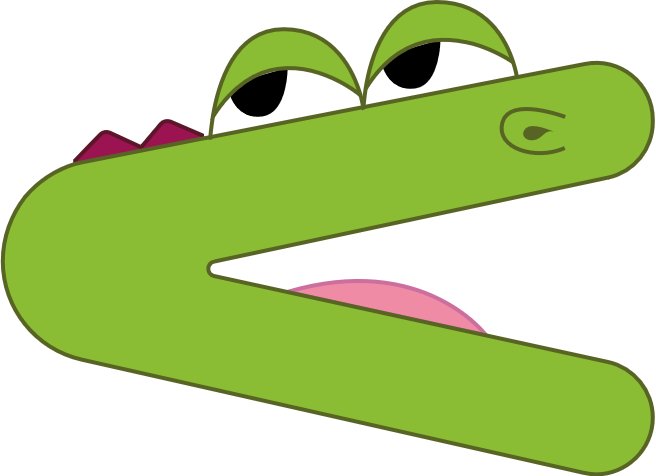 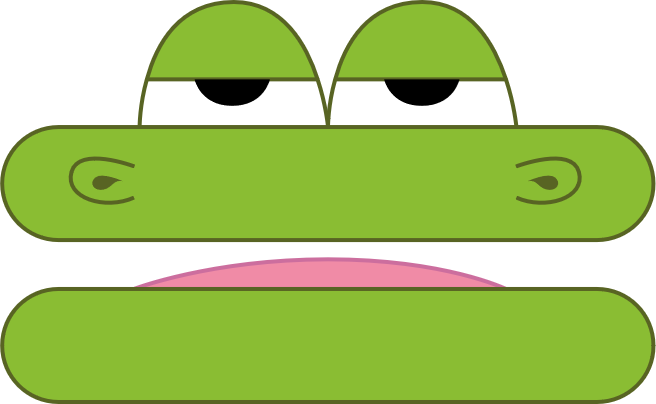 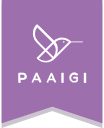 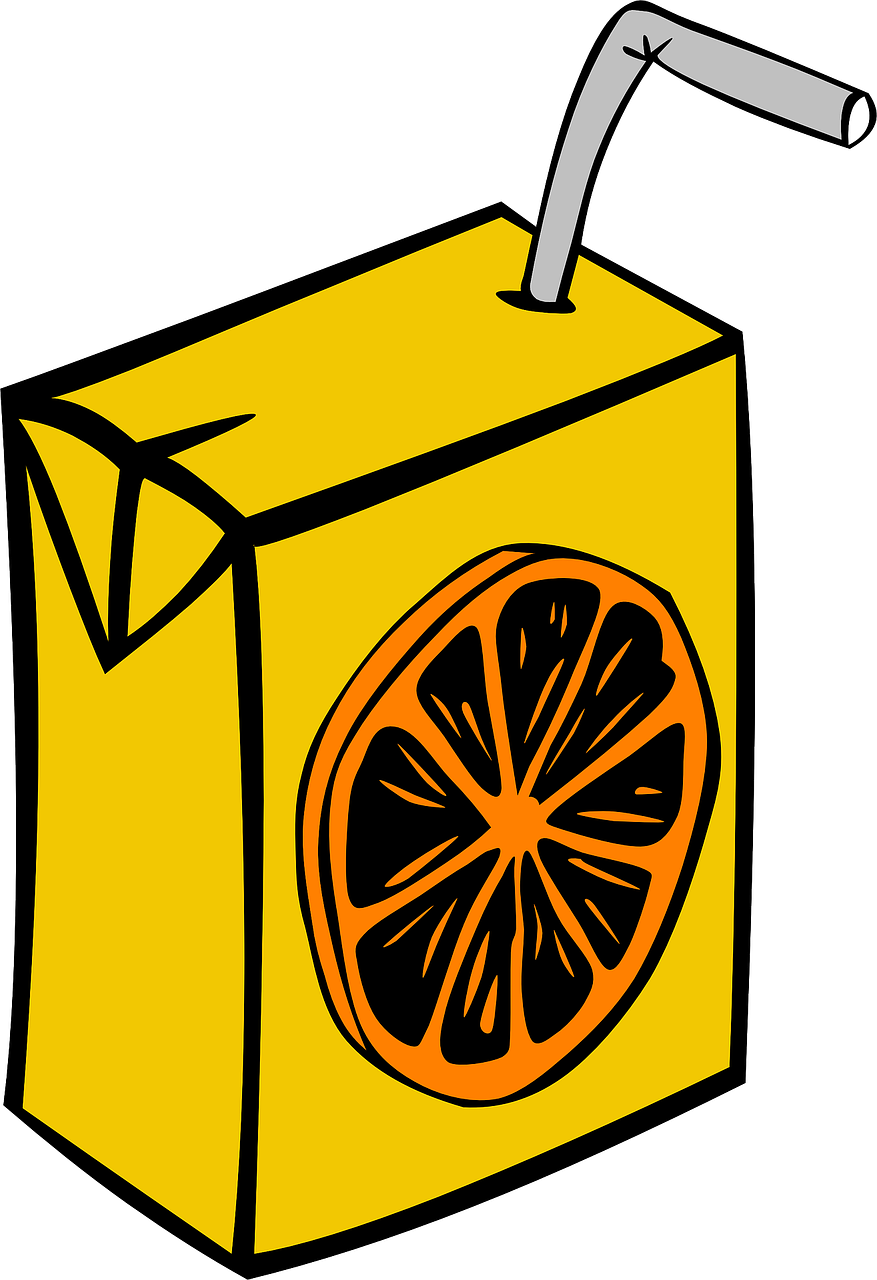 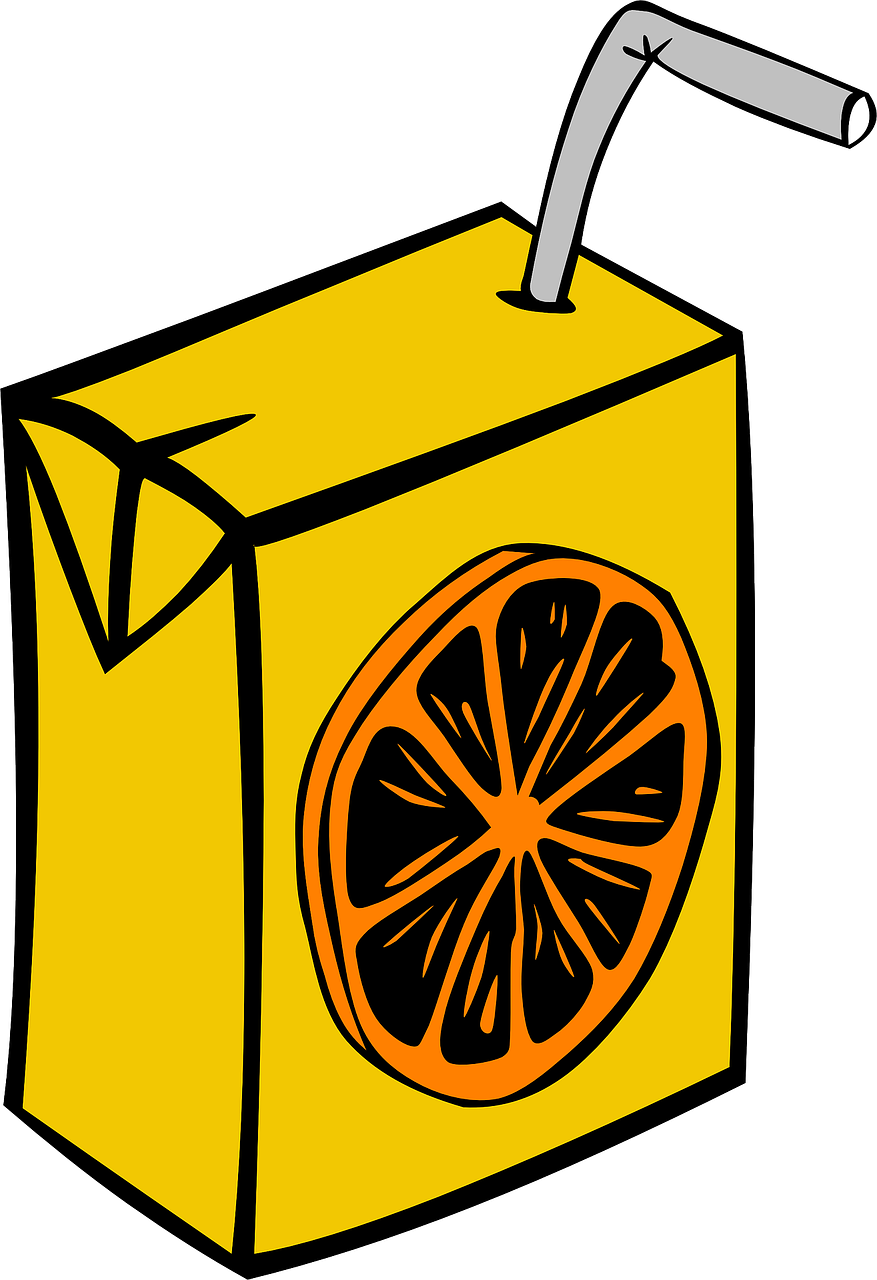 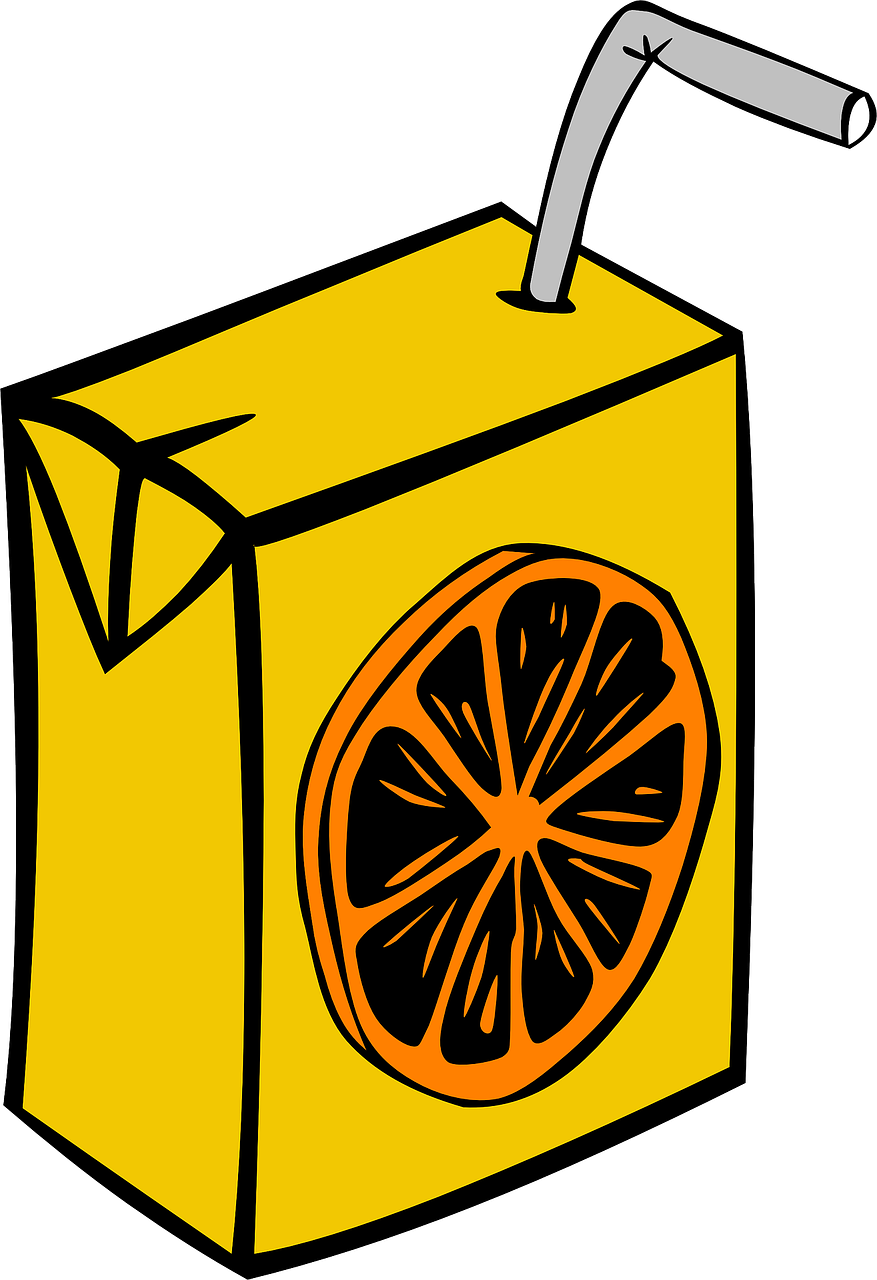 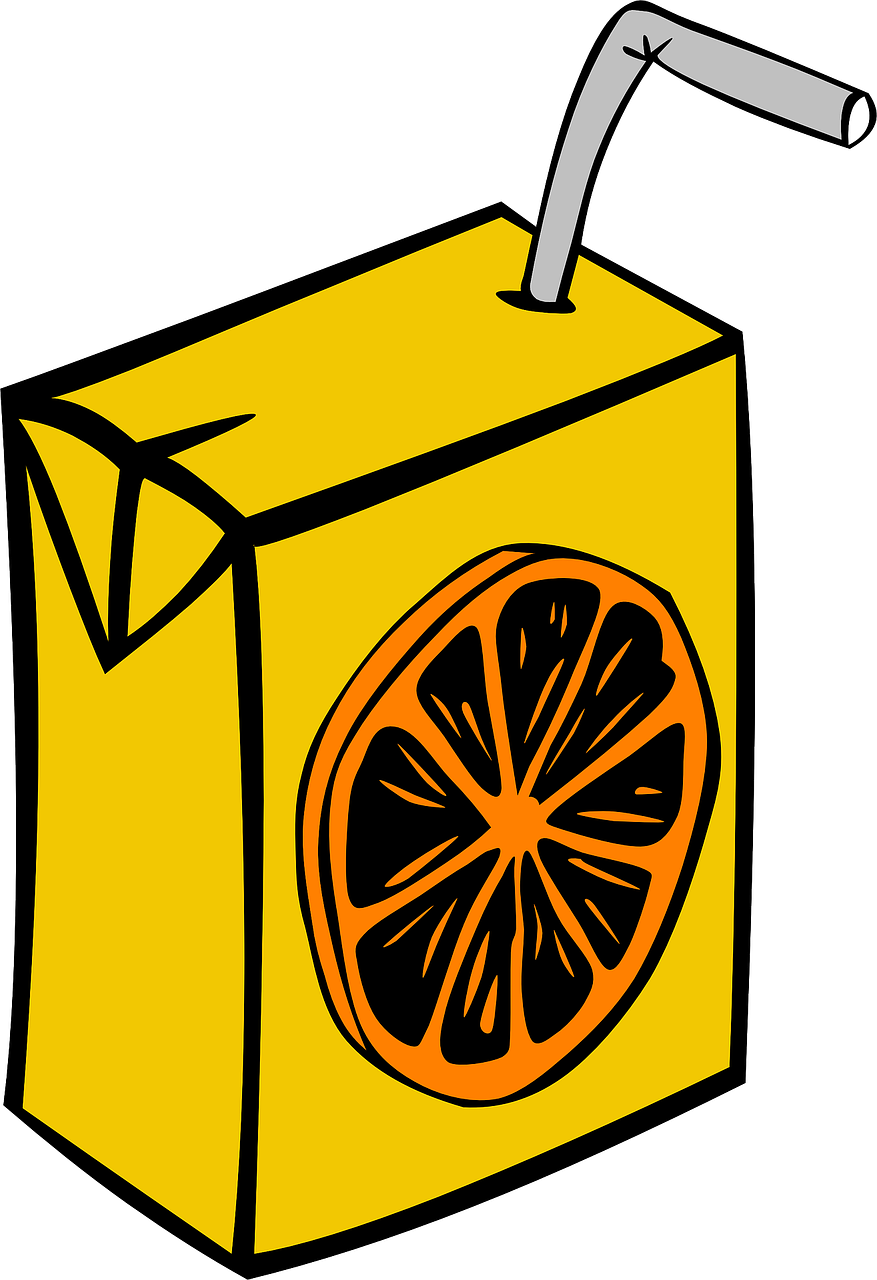 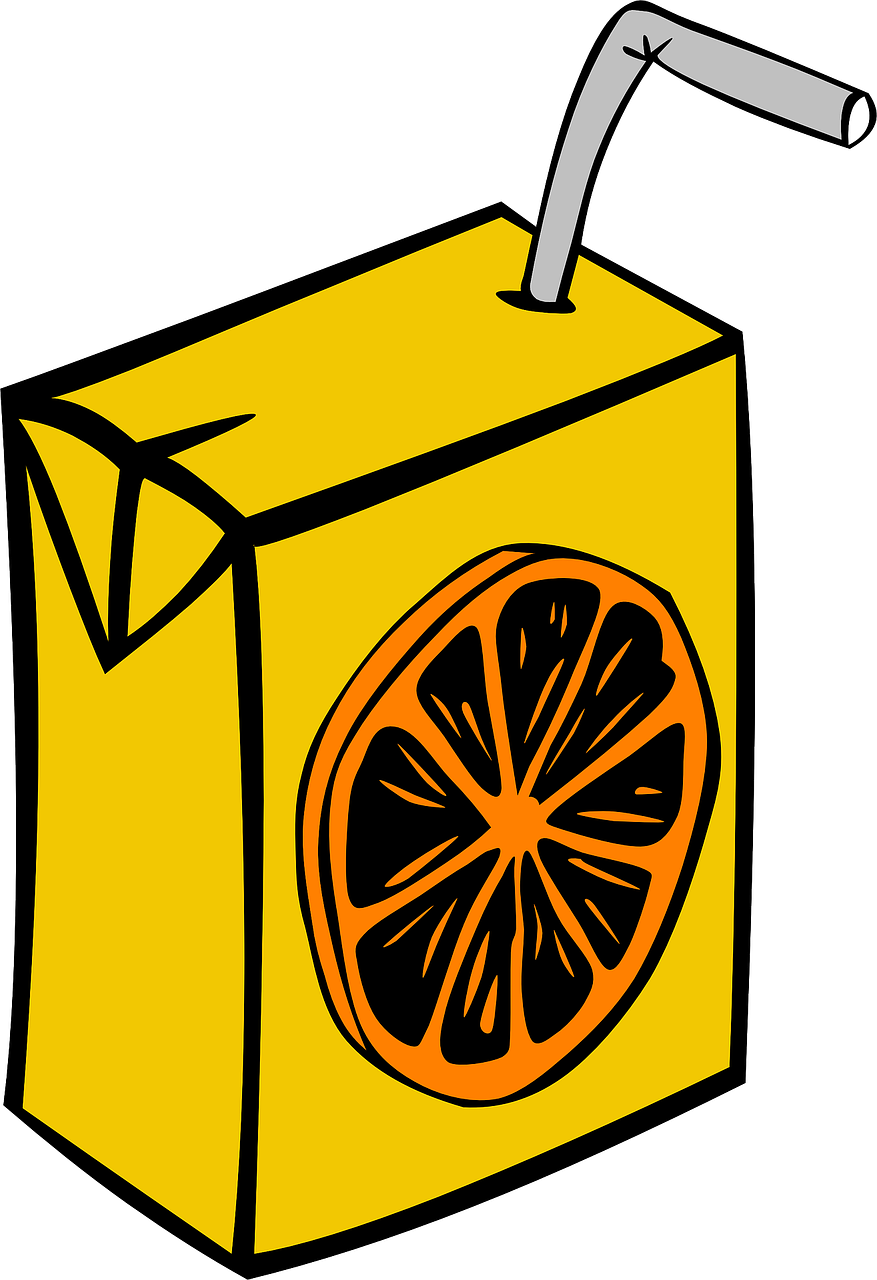 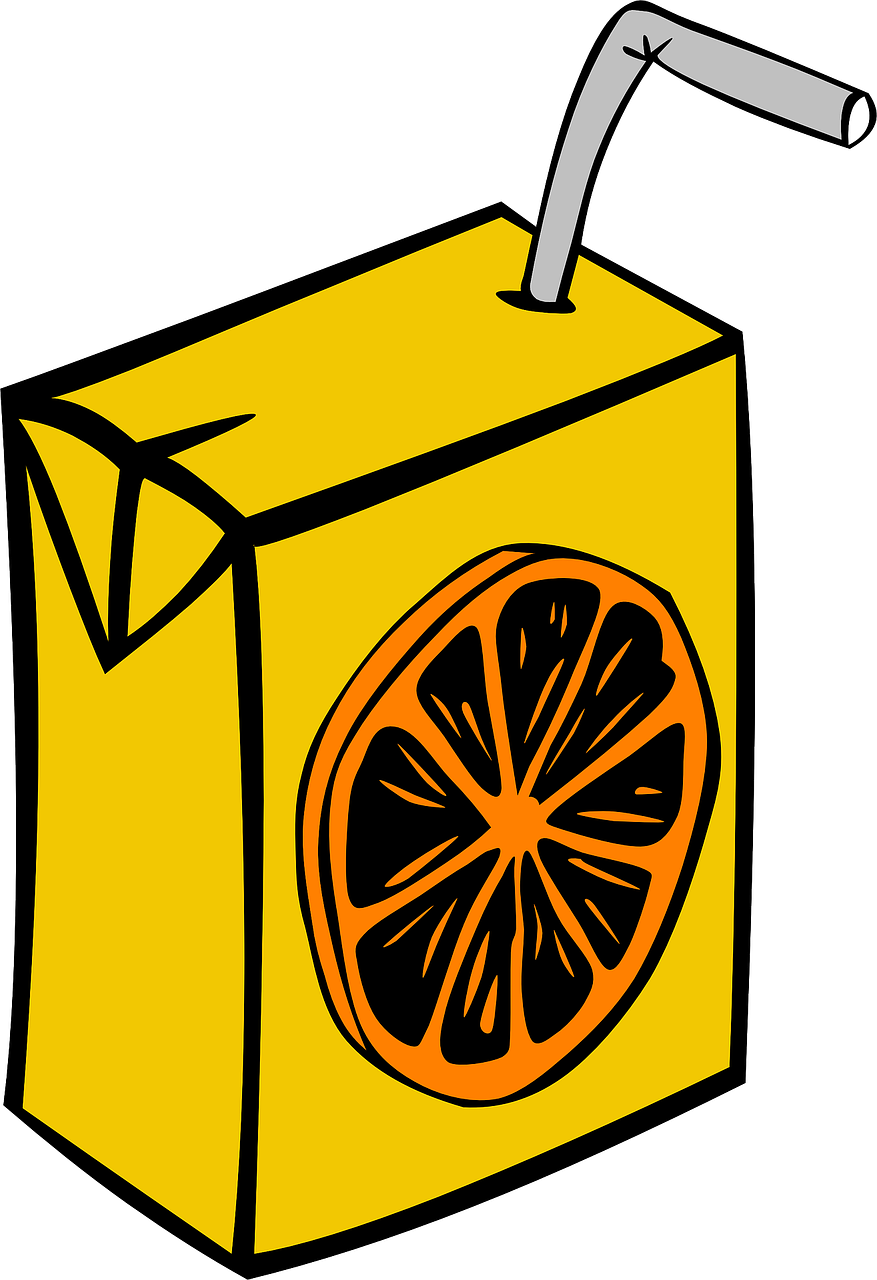 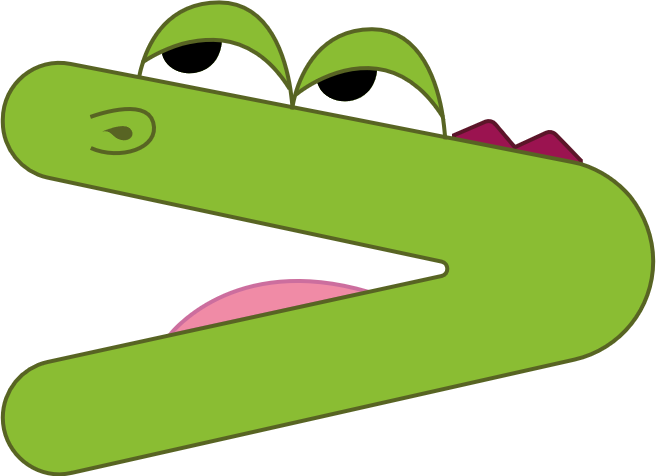 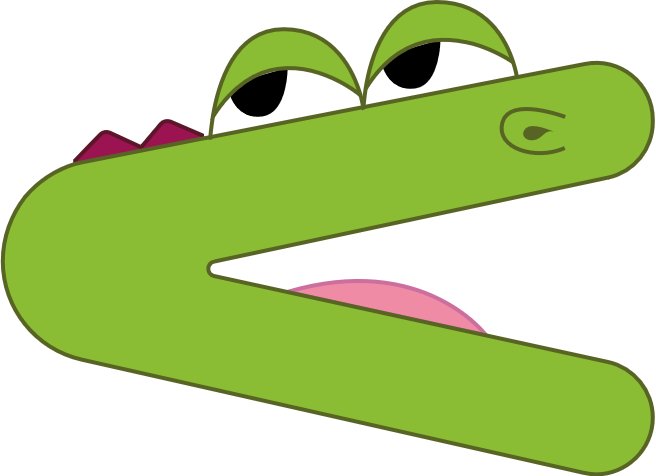 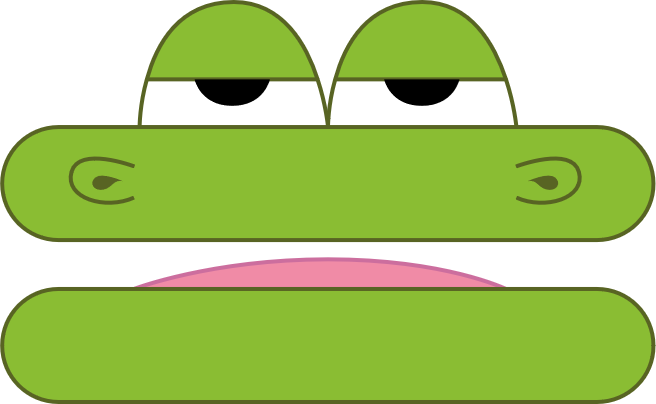 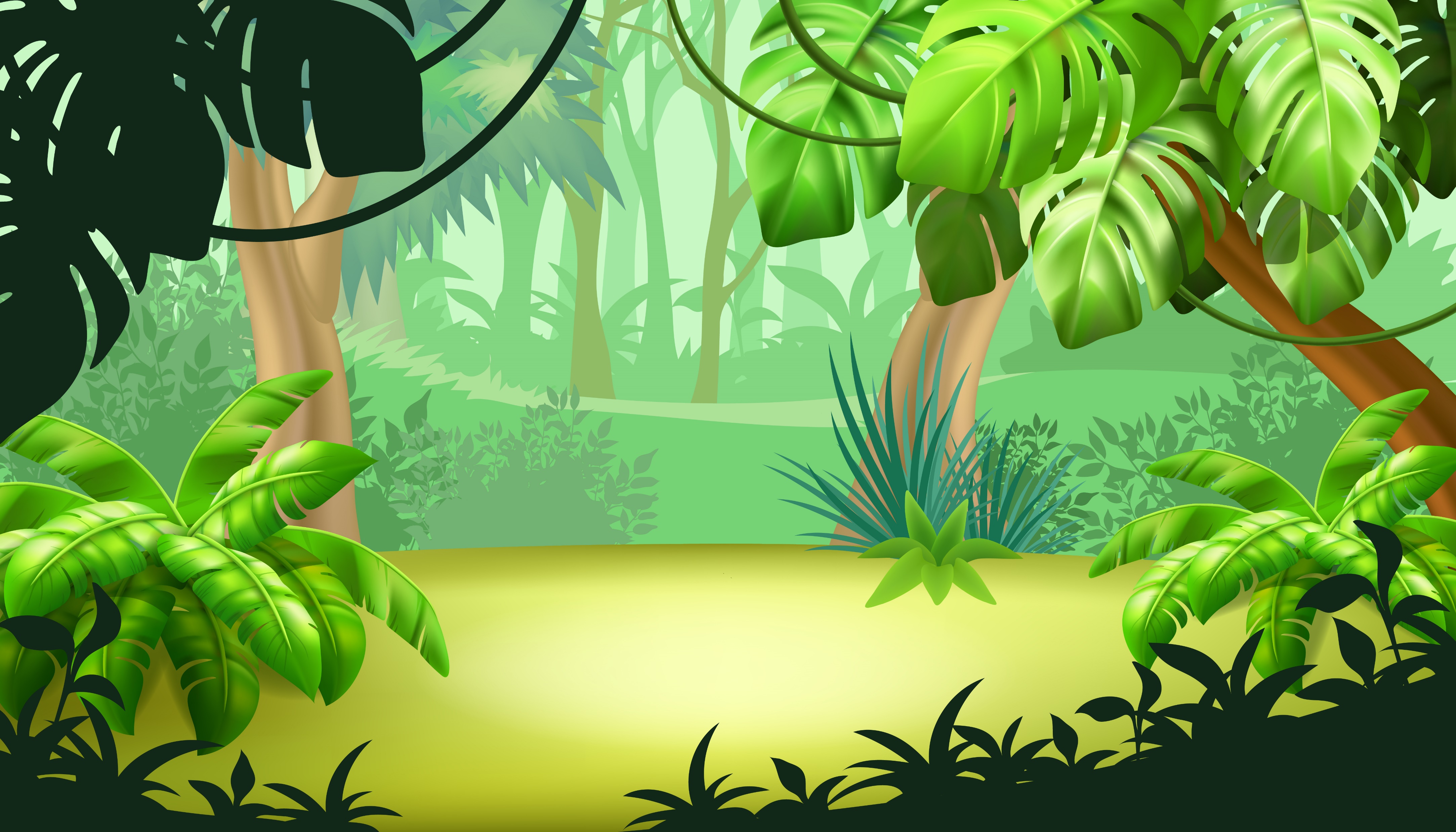 ¡Enhorabuena!
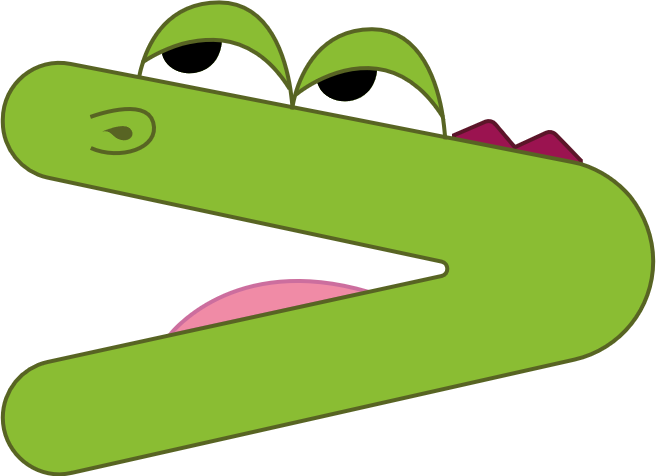 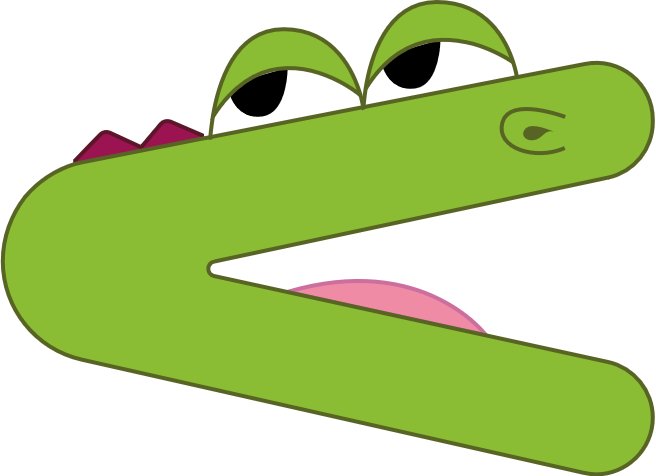 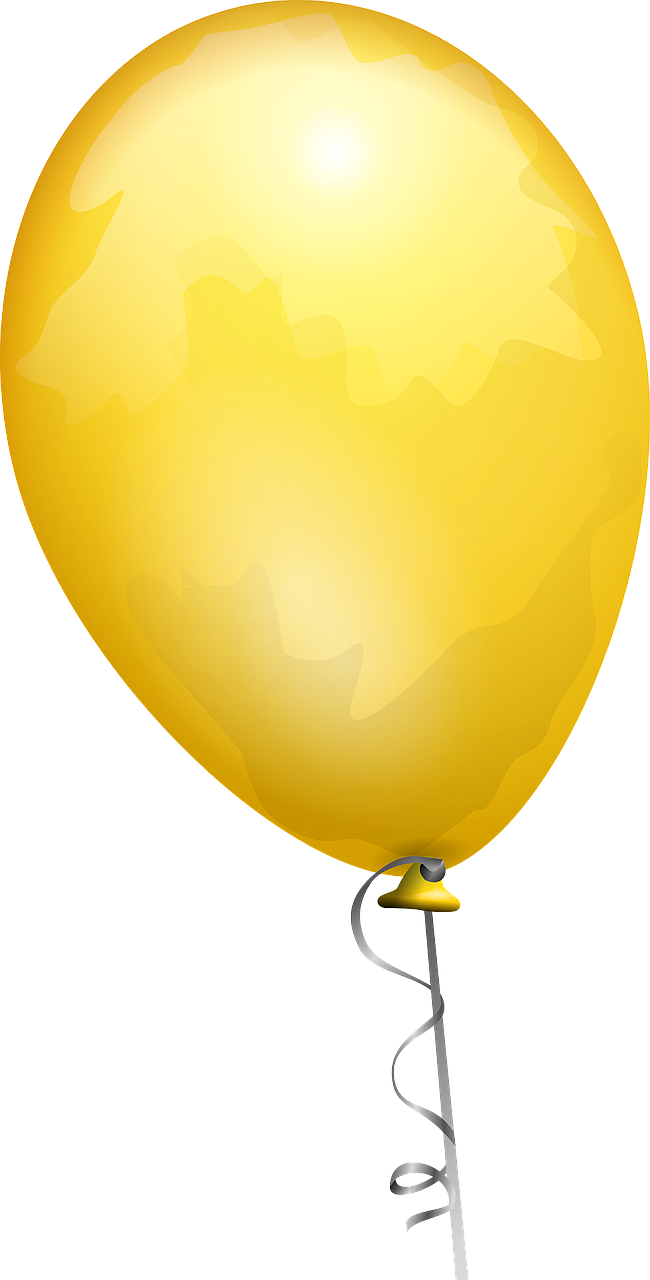 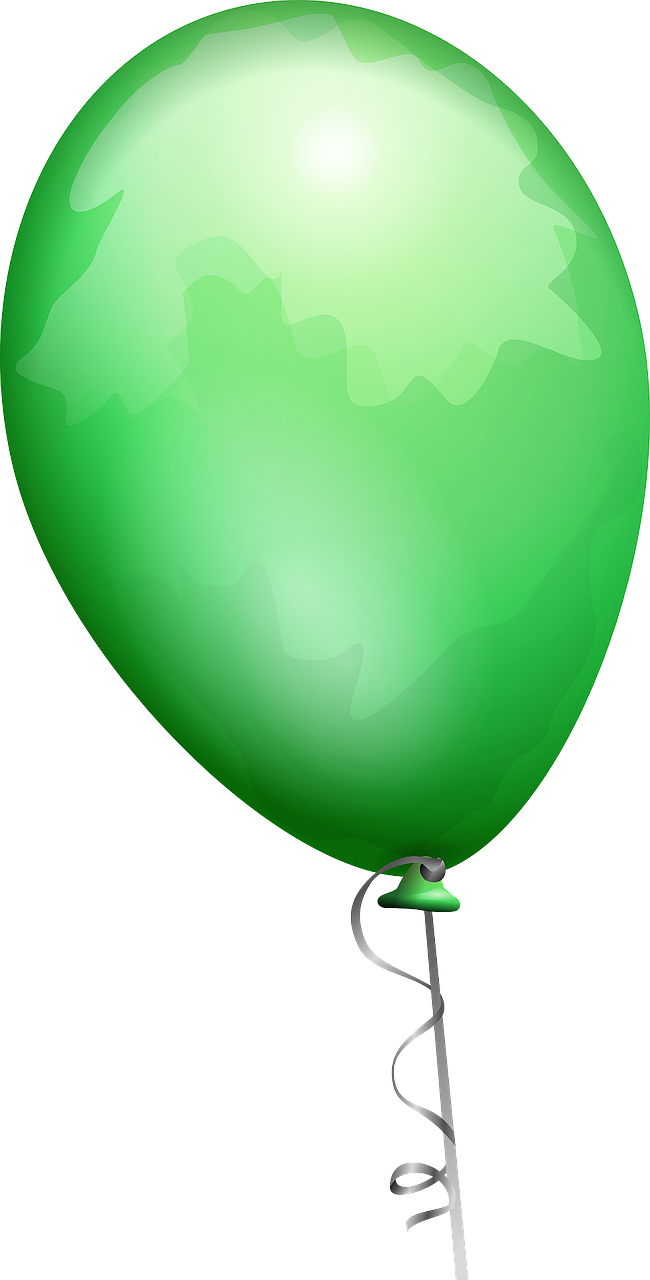 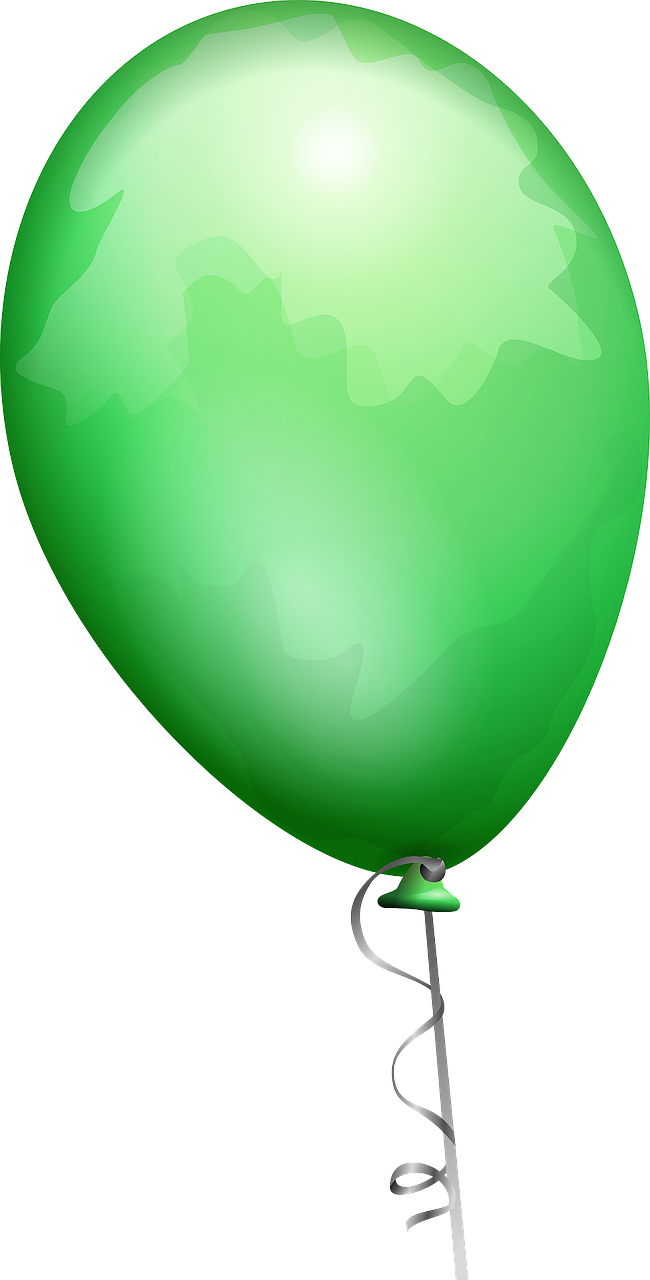 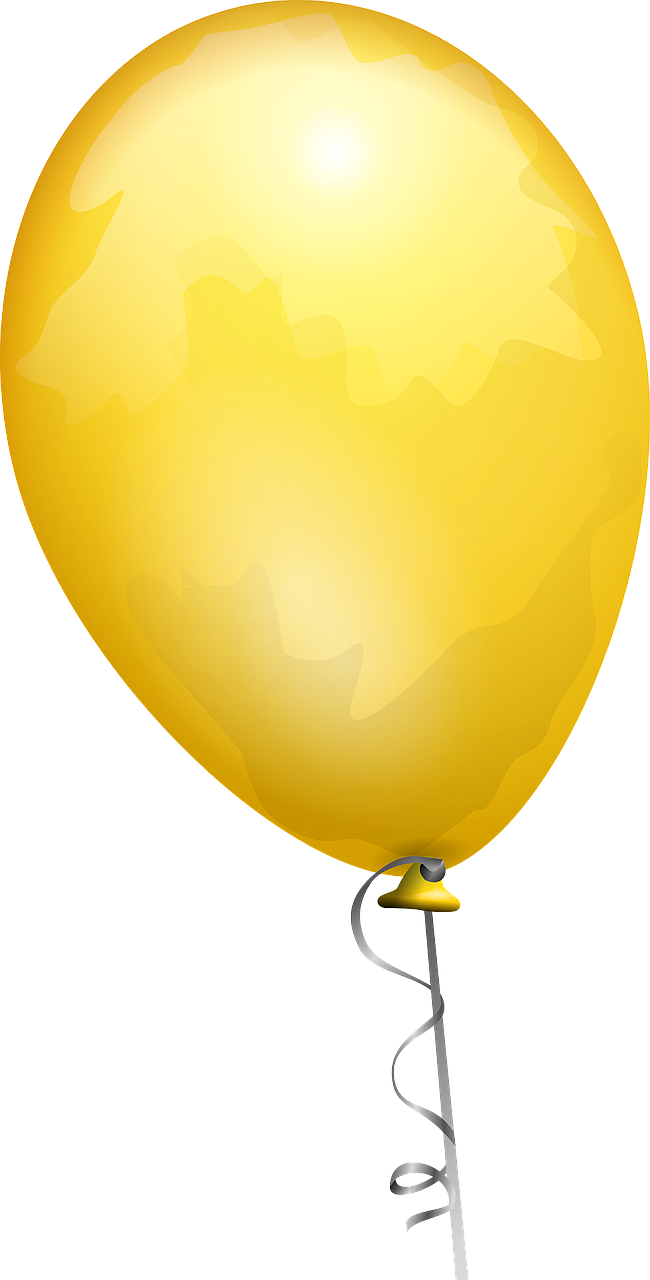 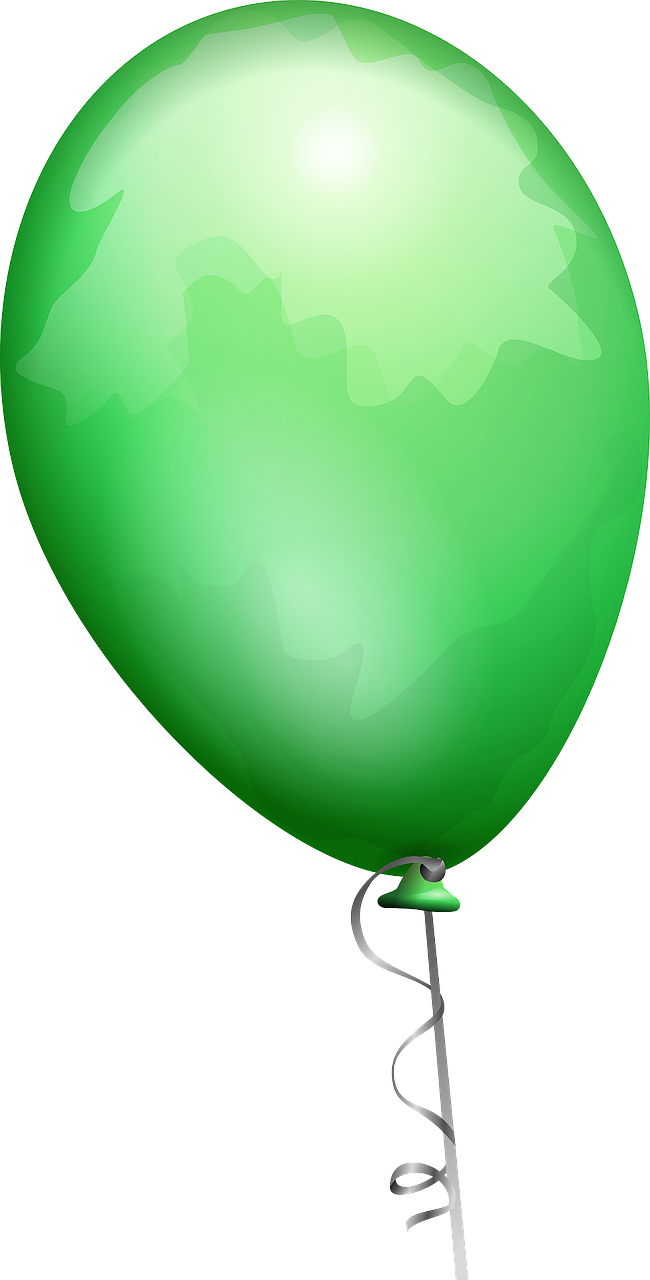 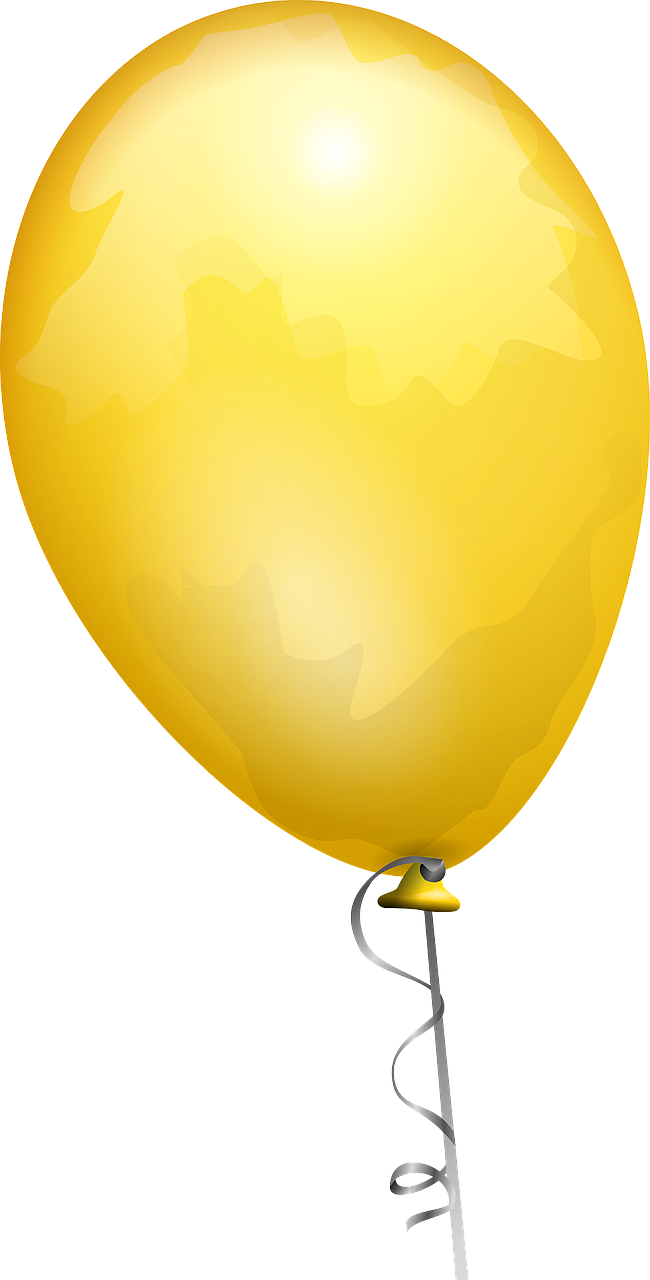 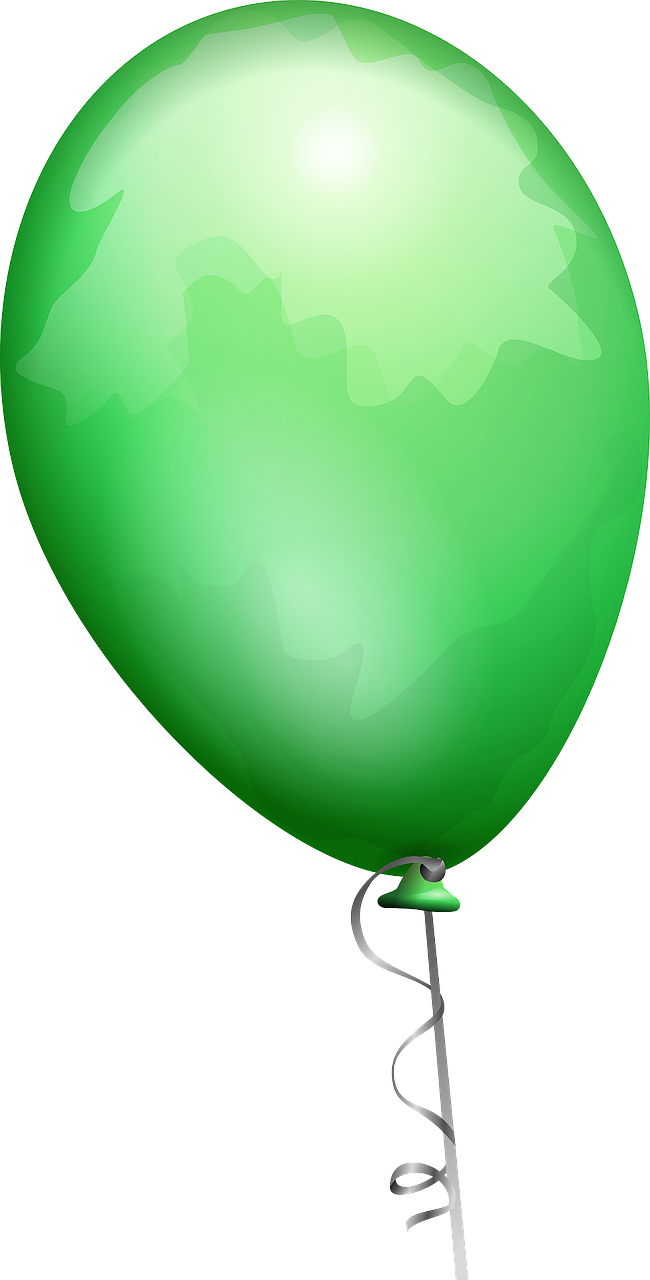 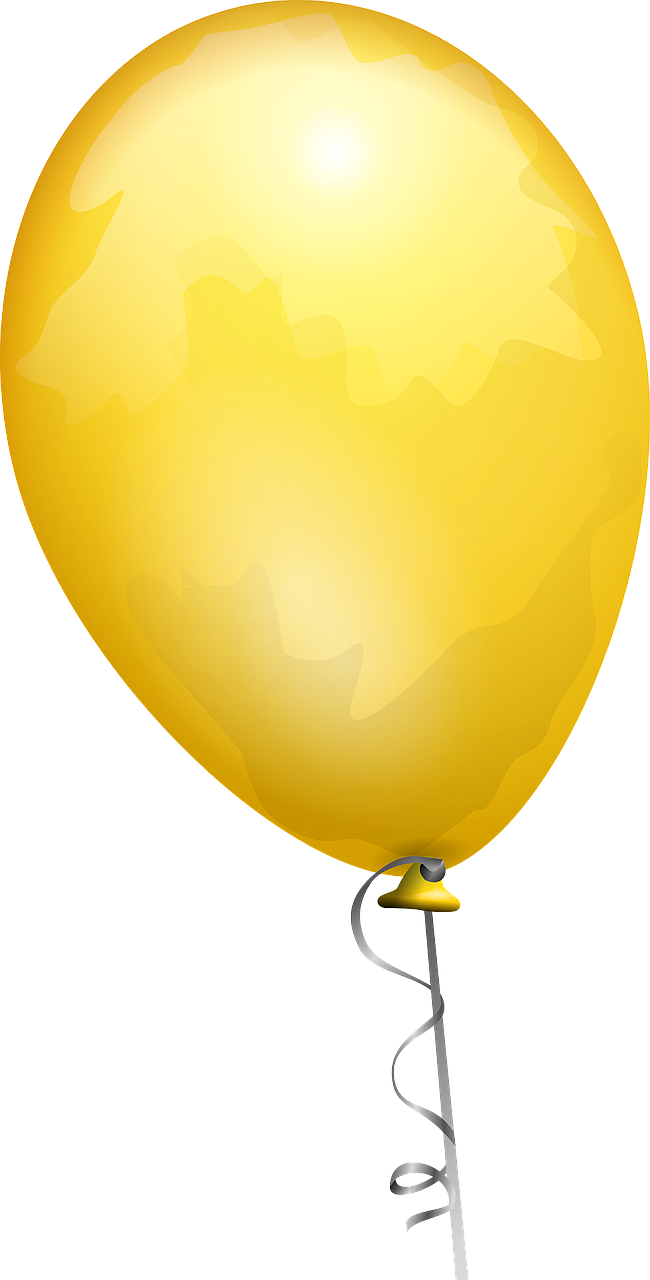